Luzes Noturnas na Amazônia brasileira:
Análise exploratória dos regimes espaciais de ocupação e luzes noturnas
Gabriel da Rocha Bragion
Disciplina: Análise Espacial de Dados Geográficos
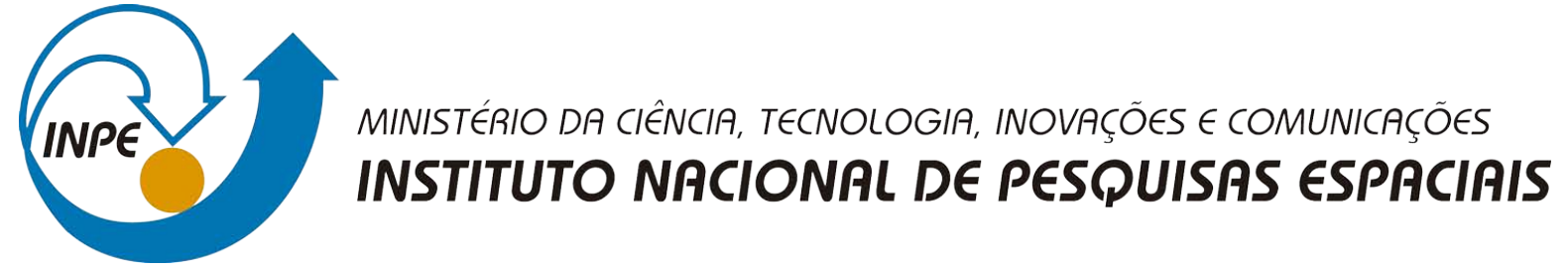 São José dos Campos 18/12/2018
Contextualização
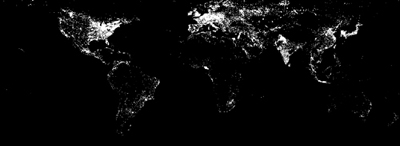 Luz à noite mais evidentes emergem das atividades humanas;
Vantagem: representam espacialmente uma variedade de informações sobre atividades humanas, quando comparado aos tradicionais dados estatísticos e dados de sensoriamento remoto visível e do infravermelho próximo
Objetivo
Autocorrelação espacial entre variáveis derivadas de luzes noturnas e fatores que já foram demonstrados pela literatura como potenciais preditores desses dados;
Identificar o grau de associação entre essas variáveis;
Identificar drivers de autocorrelação espacial negativa e positiva;
Explorar o efeito da escala nessas análises;
Área de estudos
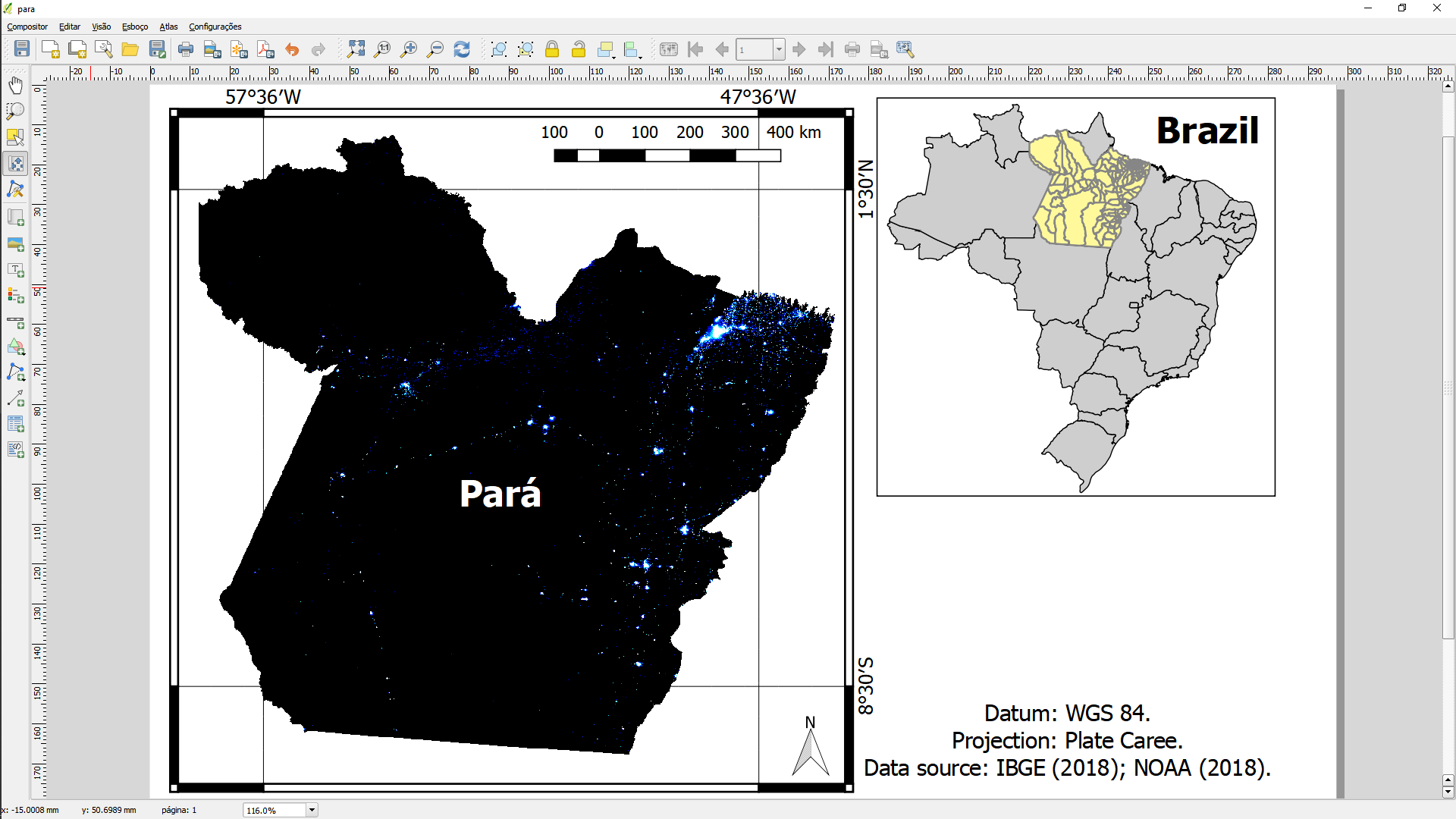 <2            ηW/cm².sr.µm     >30
8,7 milhões habitantes (IBGE, 2018)
1.248 milhões km²
7º maior estado brasileiro.
Métodos
Dados de luzes noturnas: NOAA (National Center for Environmental Info.)
Métodos
Disponibilidade dos dados
Operação VIIRS
CENSO 2010 (IBGE)
OLS
VIIRS
VIIRS
1992
2015
2010
2012
Composições anuais OLS
Métodos
Variação interanual de dados de LN
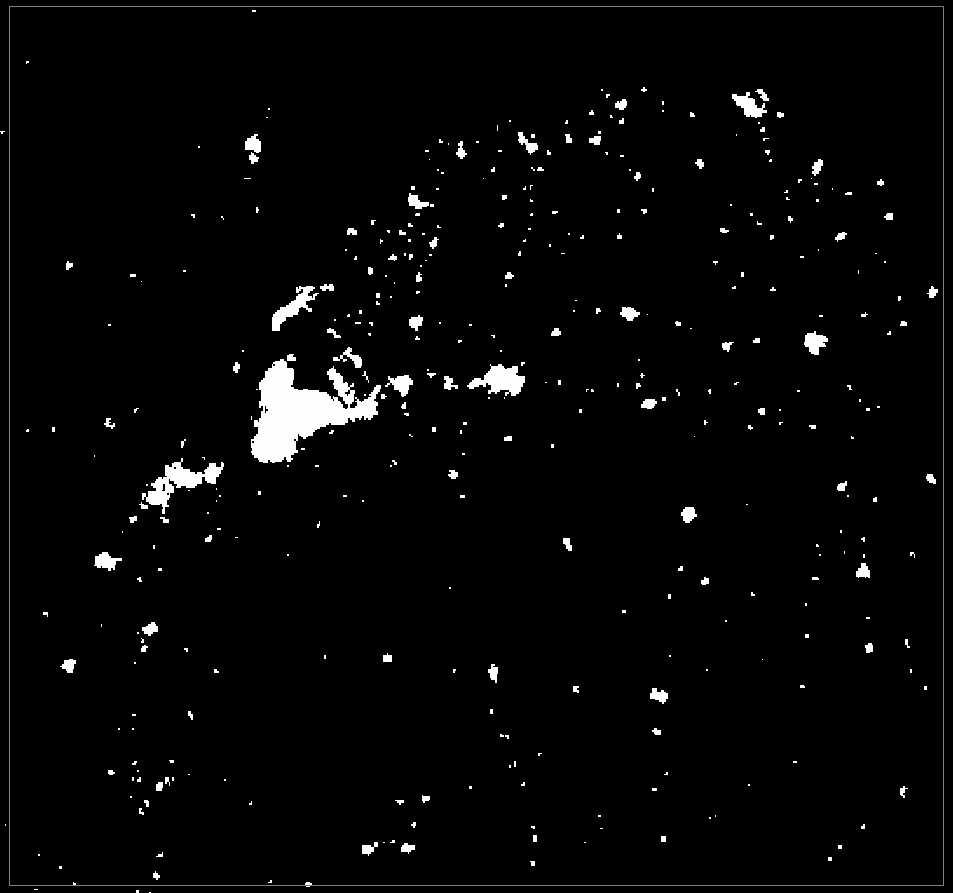 Outubro
Dezembro
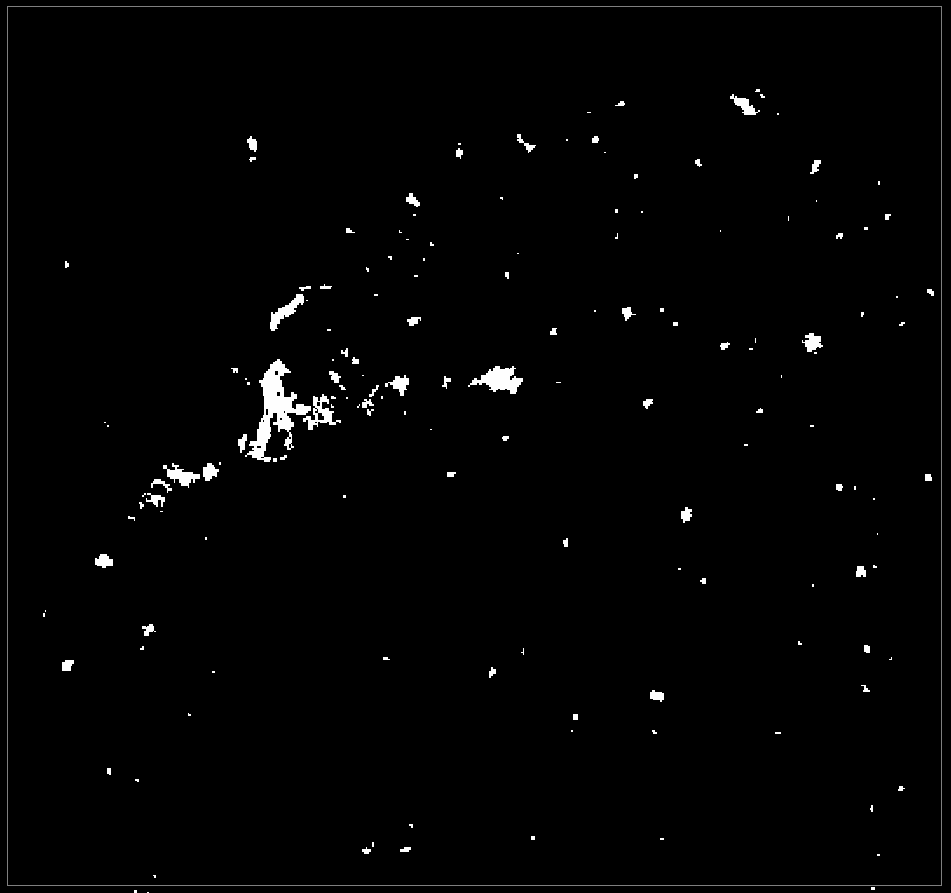 Set.
Métodos
Variação interanual de dados de LN
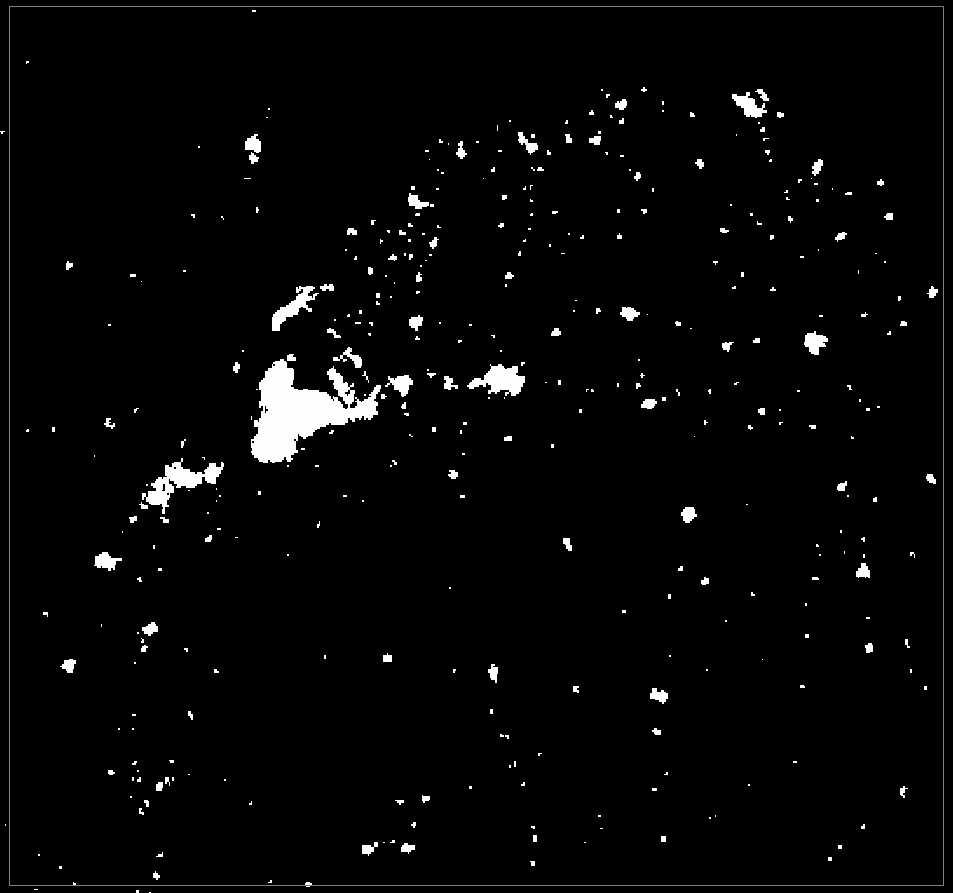 Outubro
Dezembro
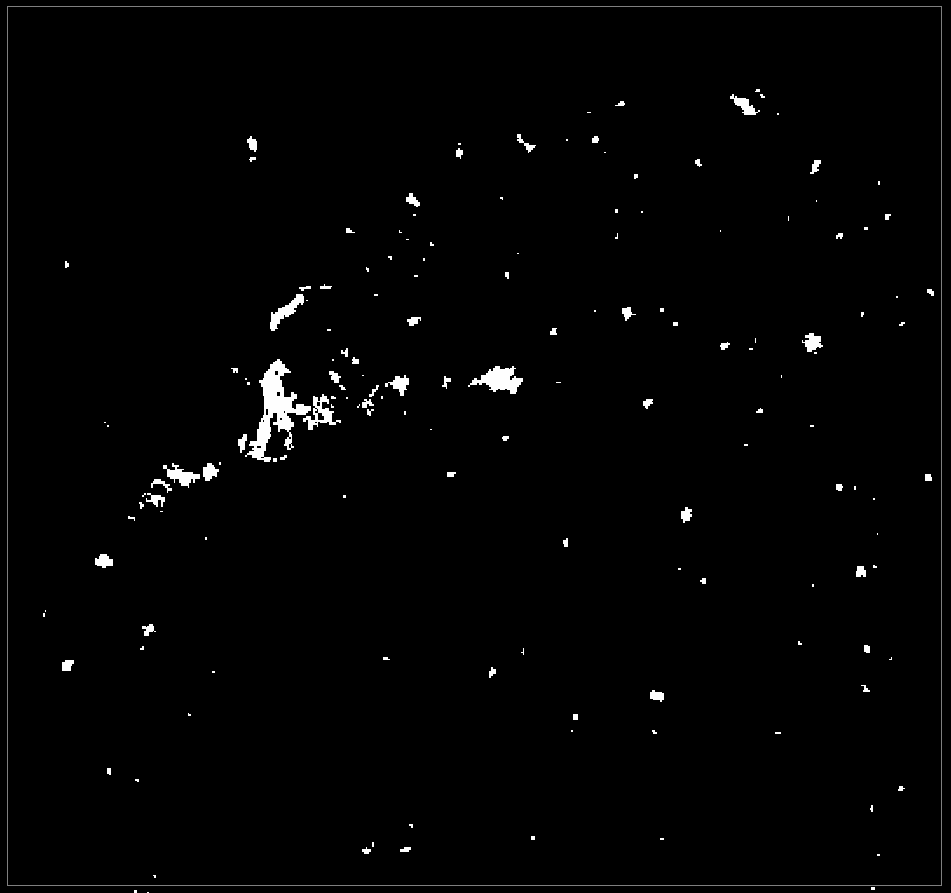 Set.
Métodos
Observações livres de nuvens
Composição mensal de LNs
30
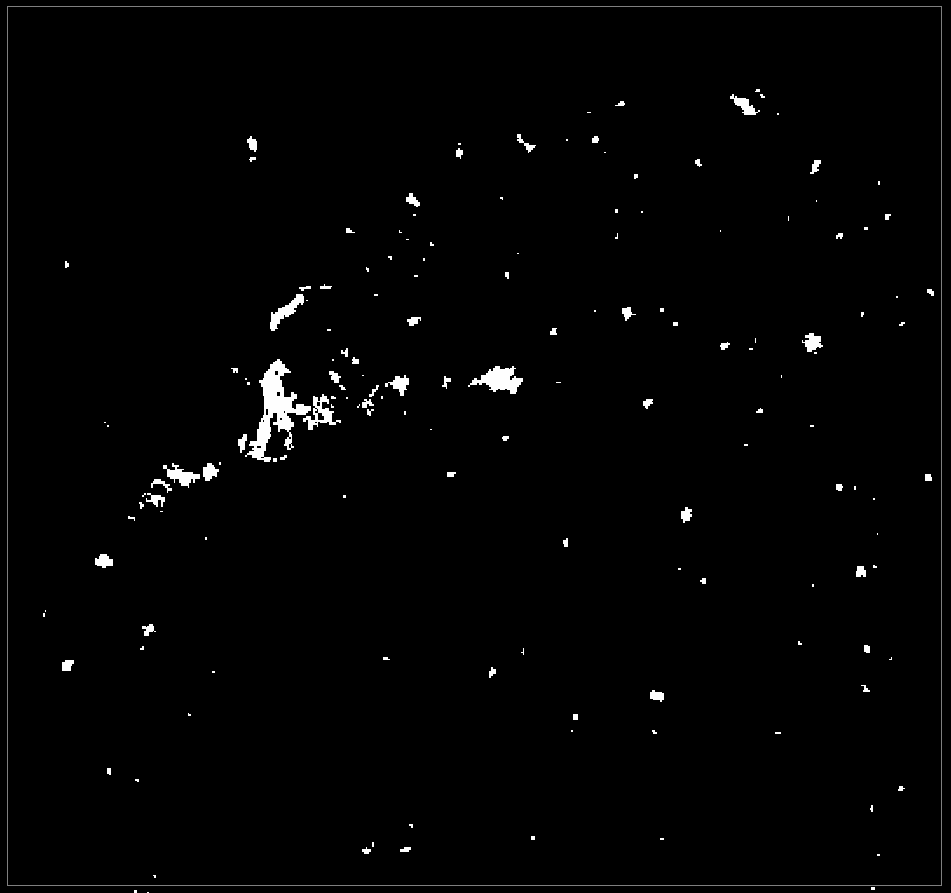 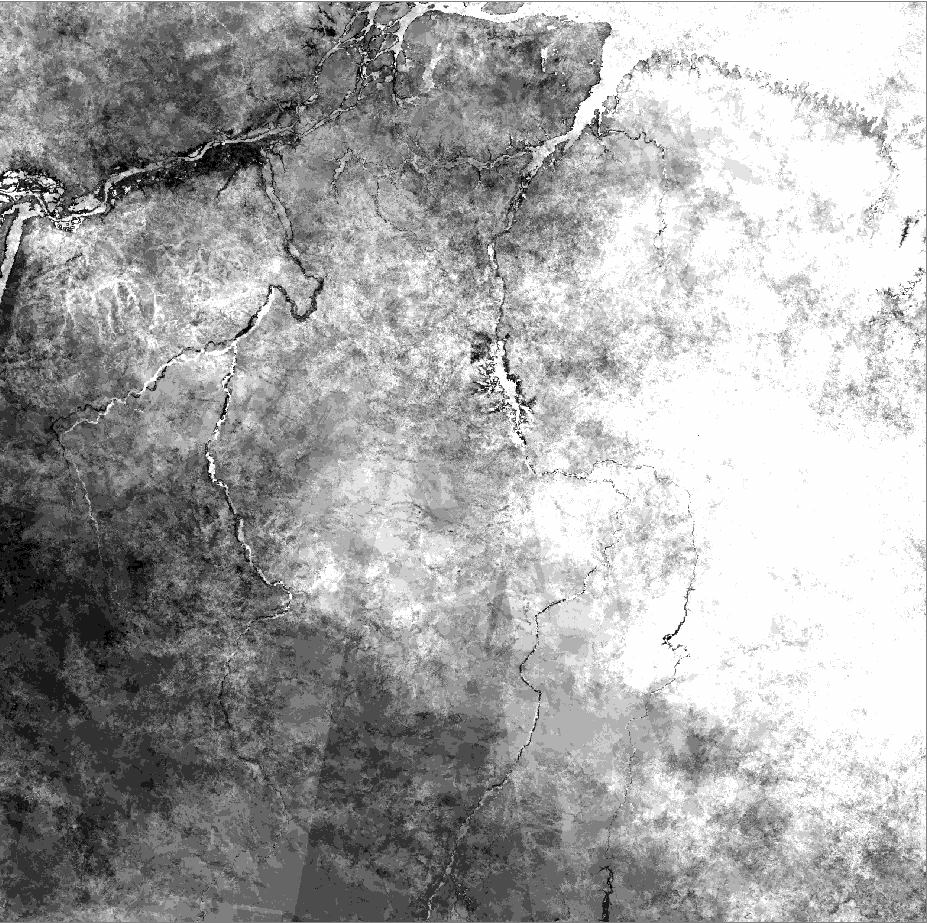 Observações
0
Métodos
Abr.
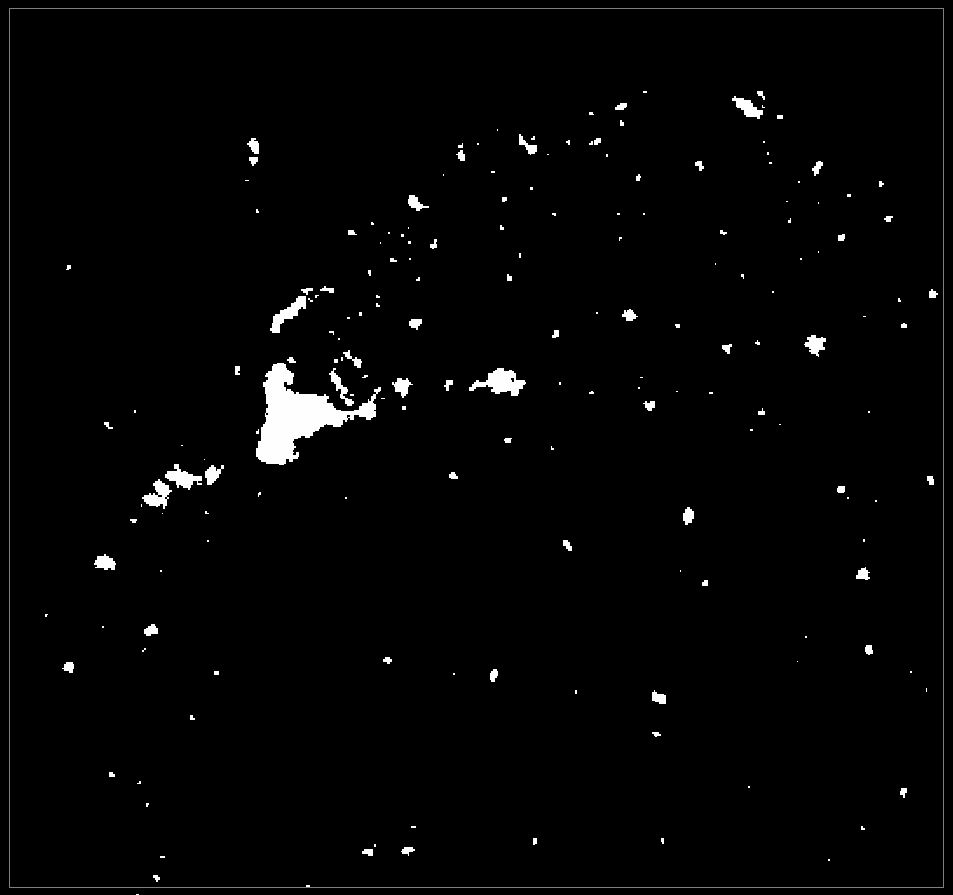 Mai.
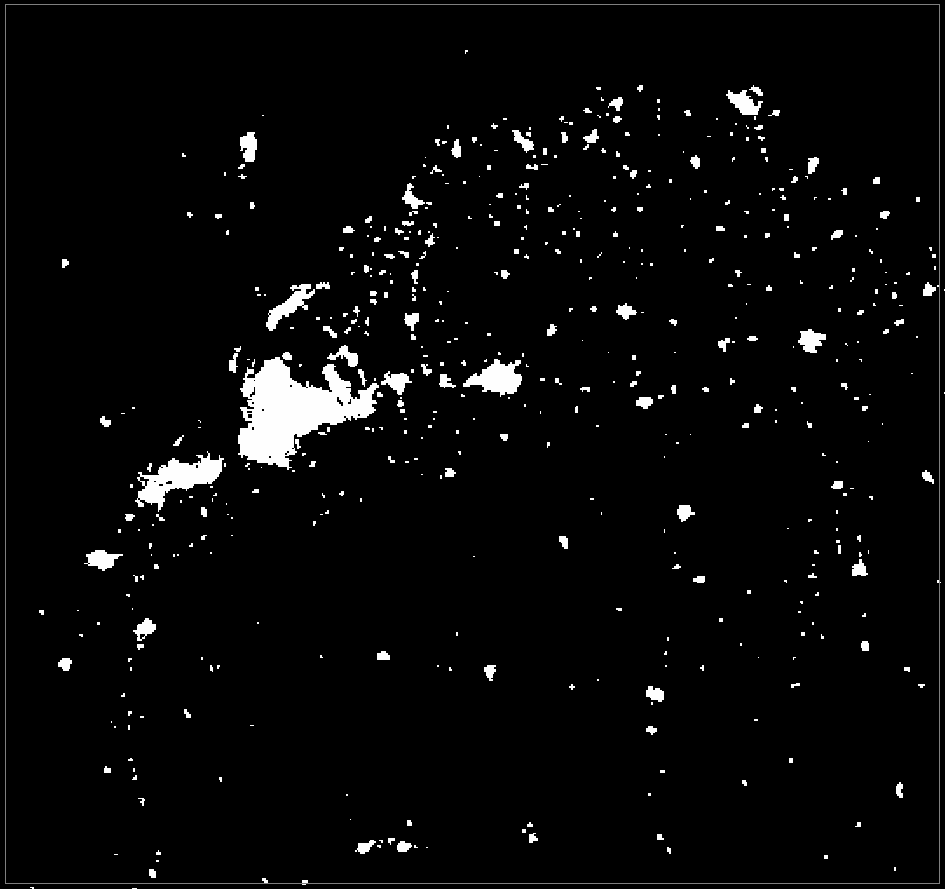 Jun.
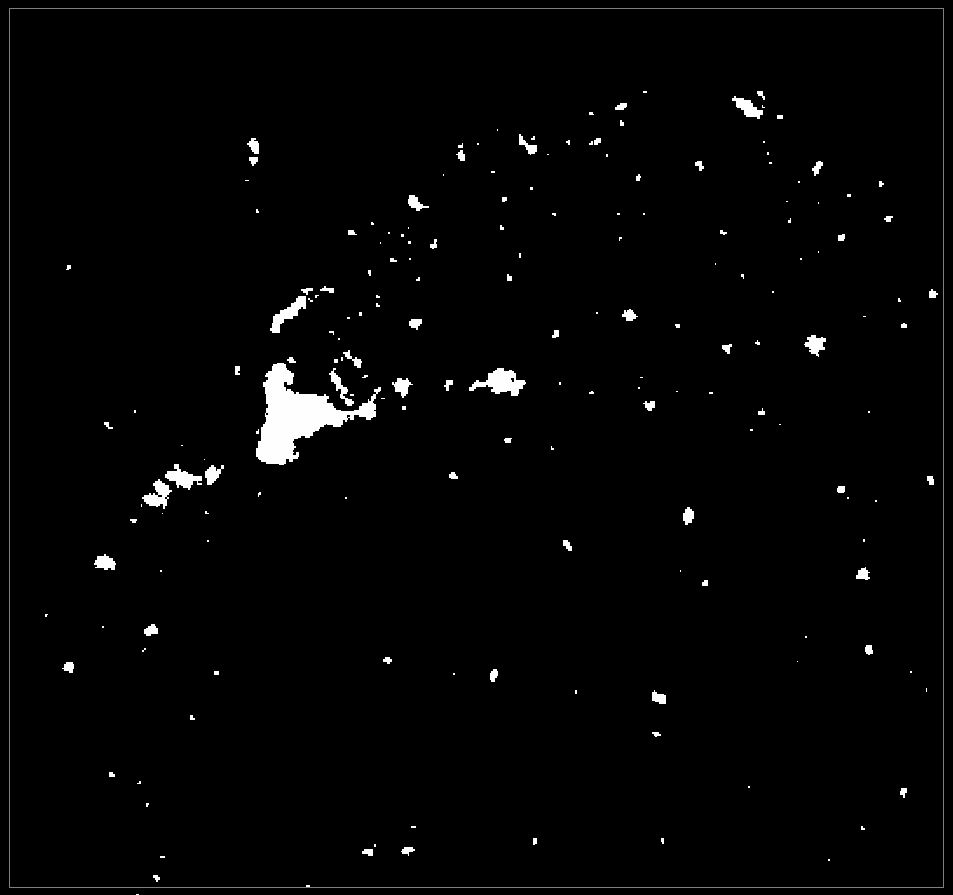 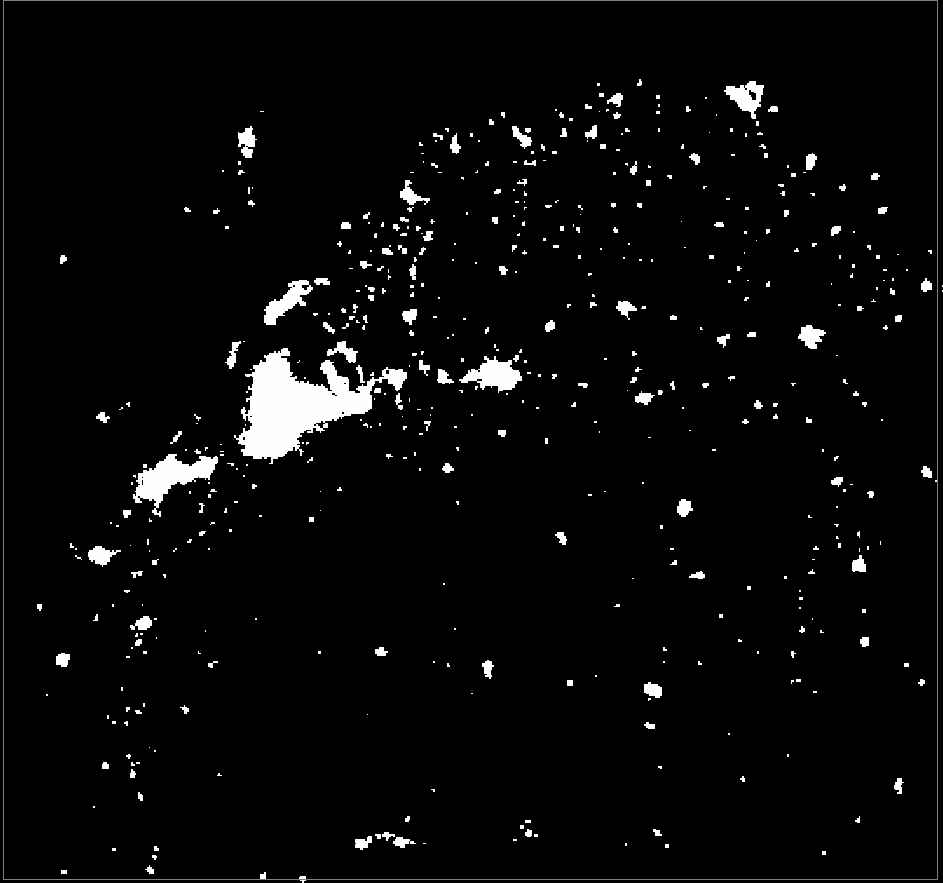 Jul.
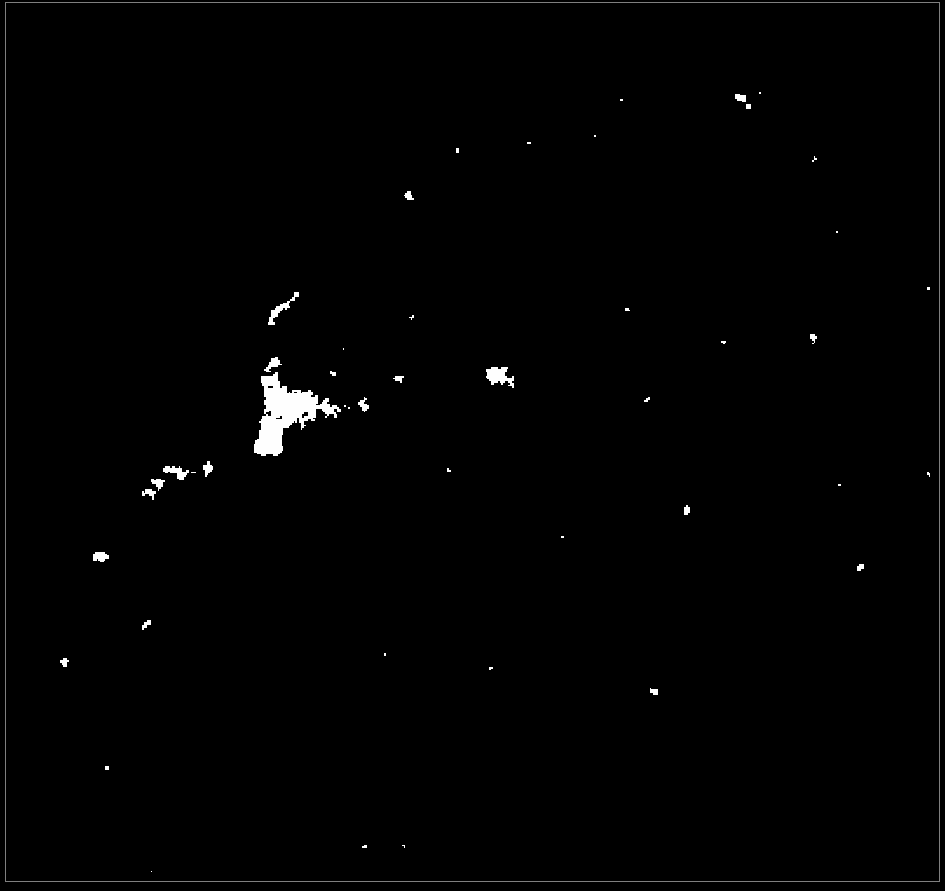 Ago.
Composição anual VIIRS
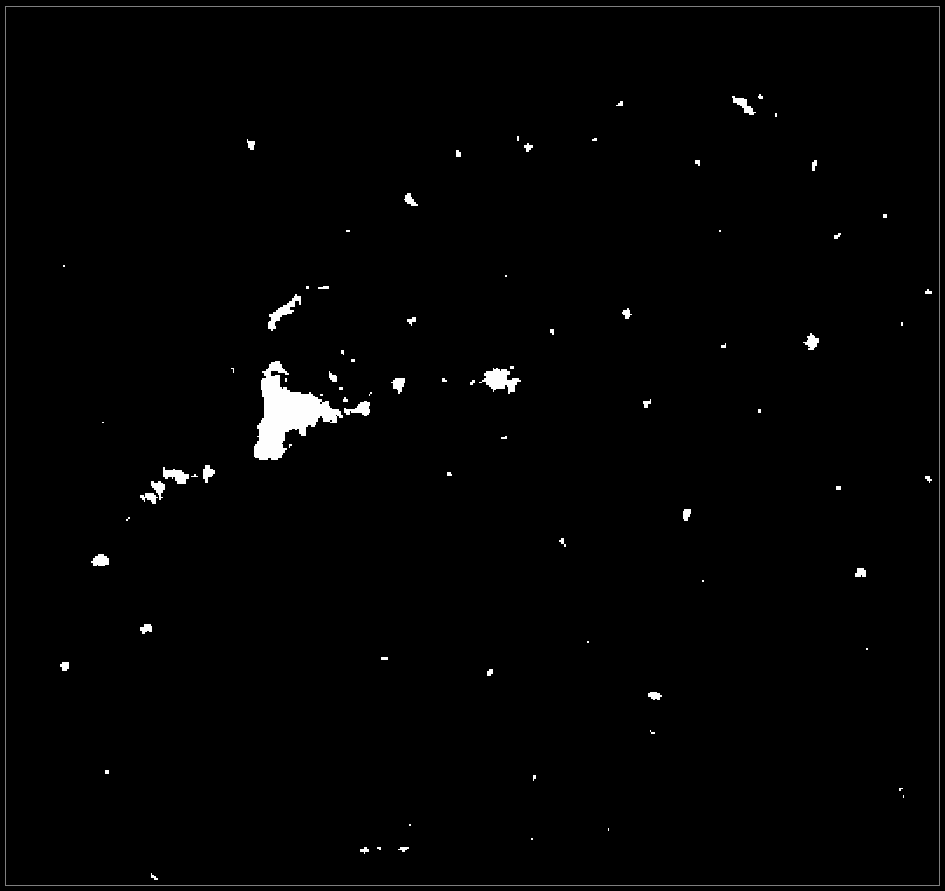 Set.
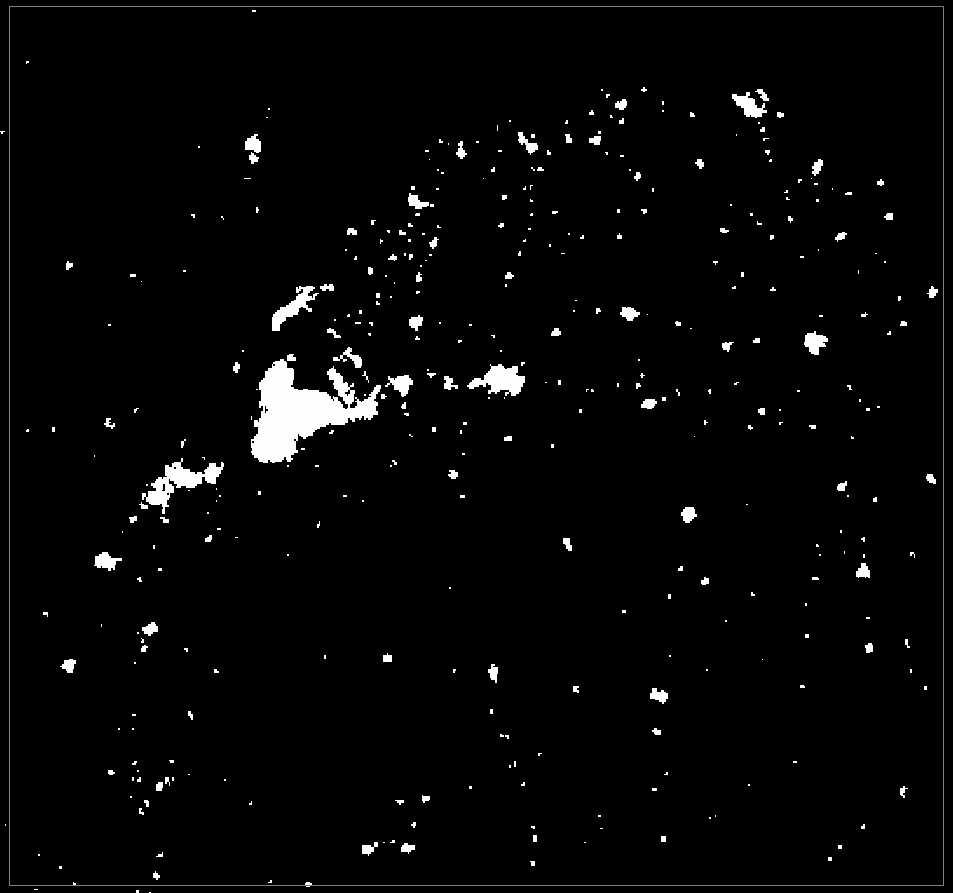 Out.
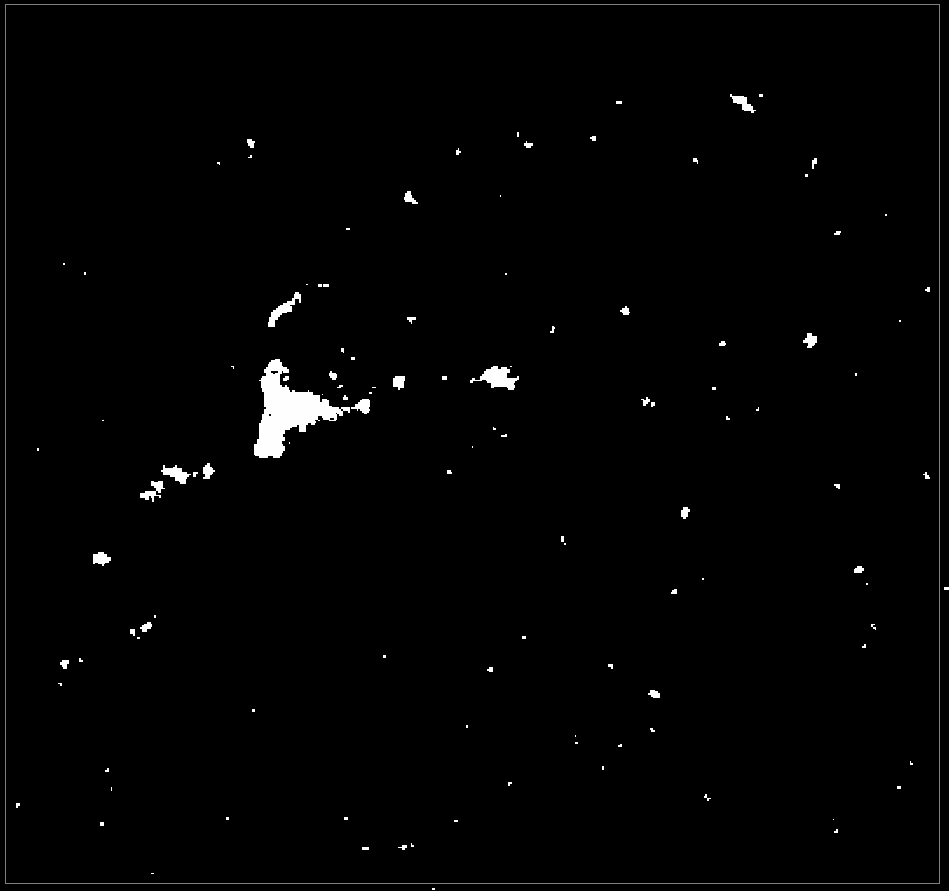 Nov.
Dez.
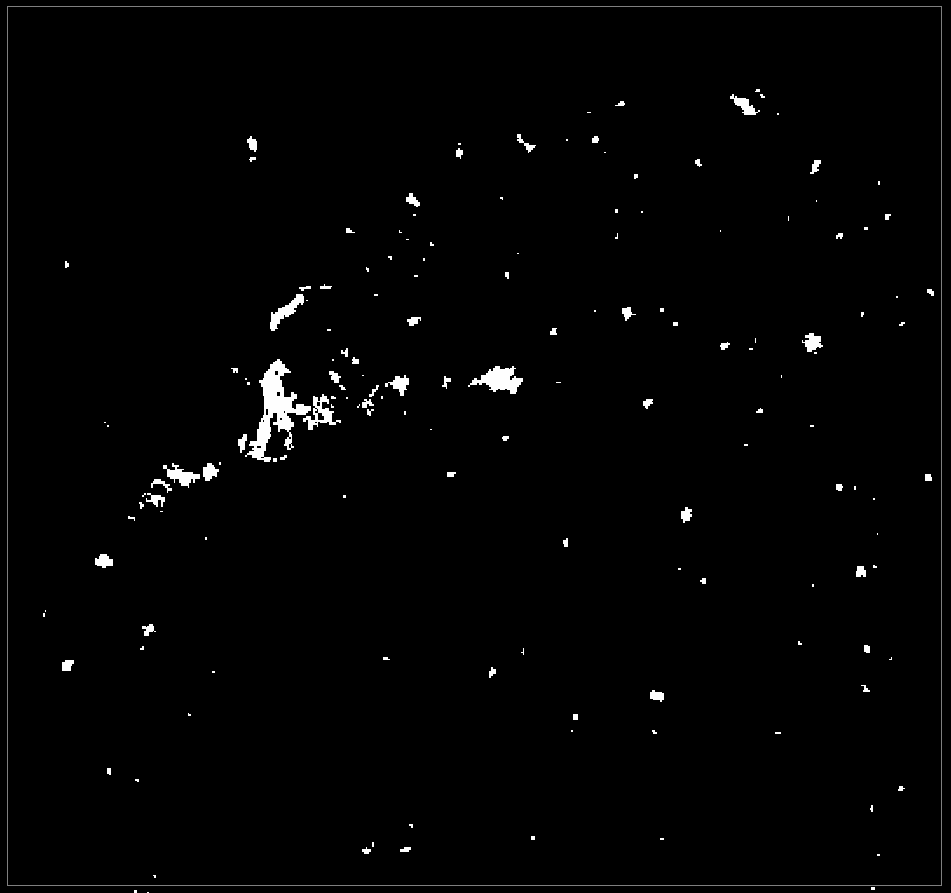 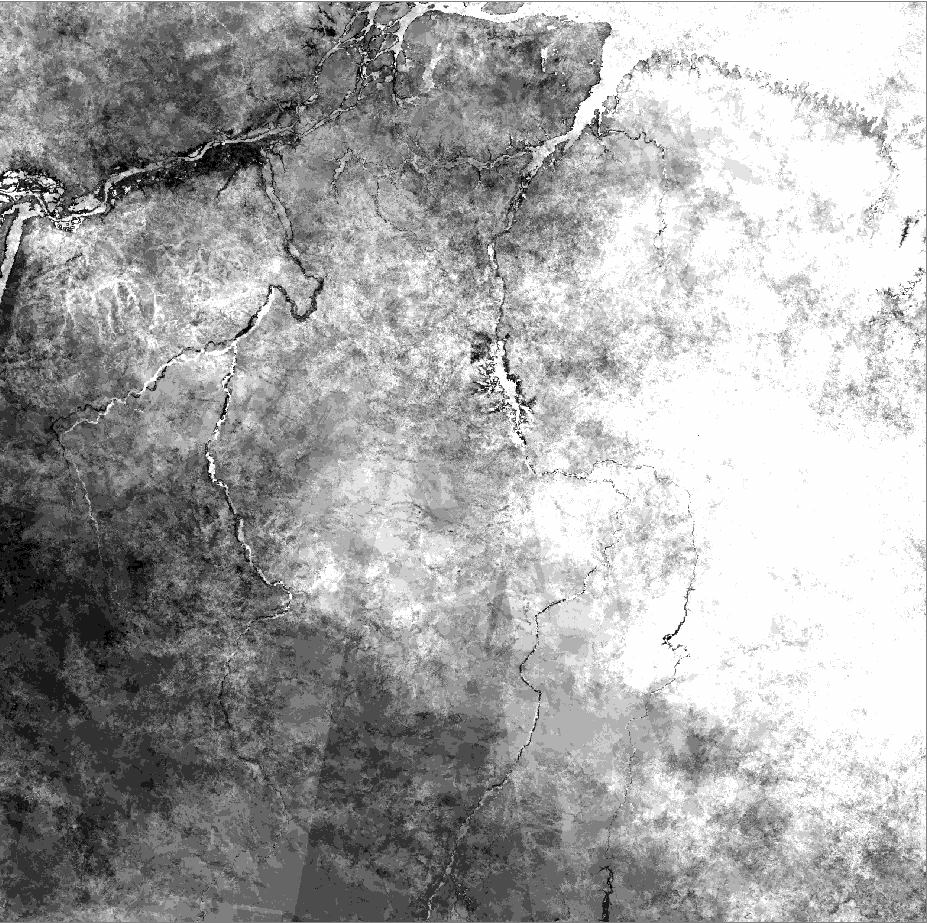 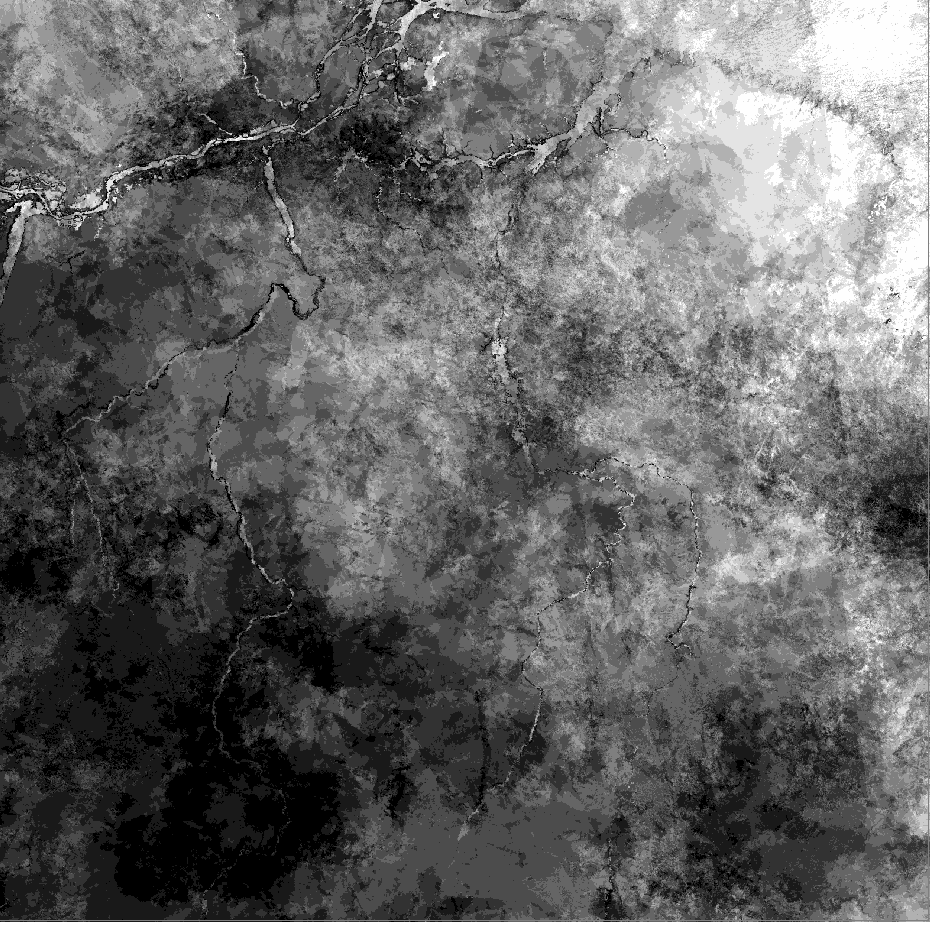 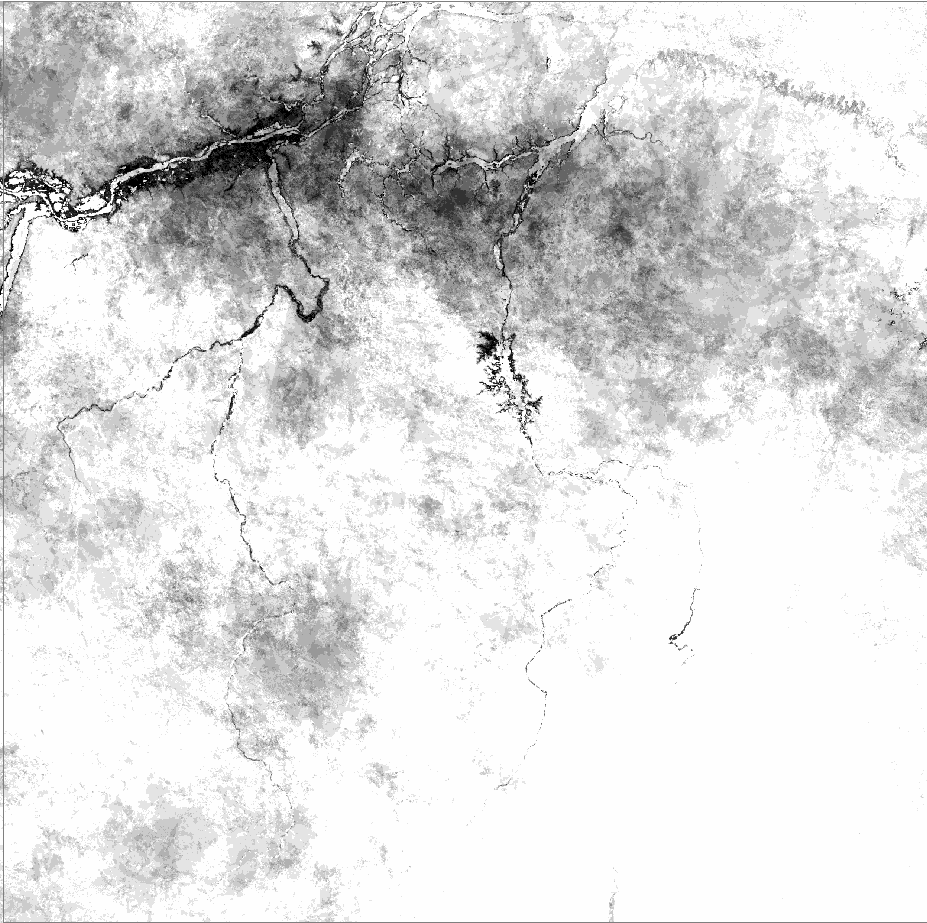 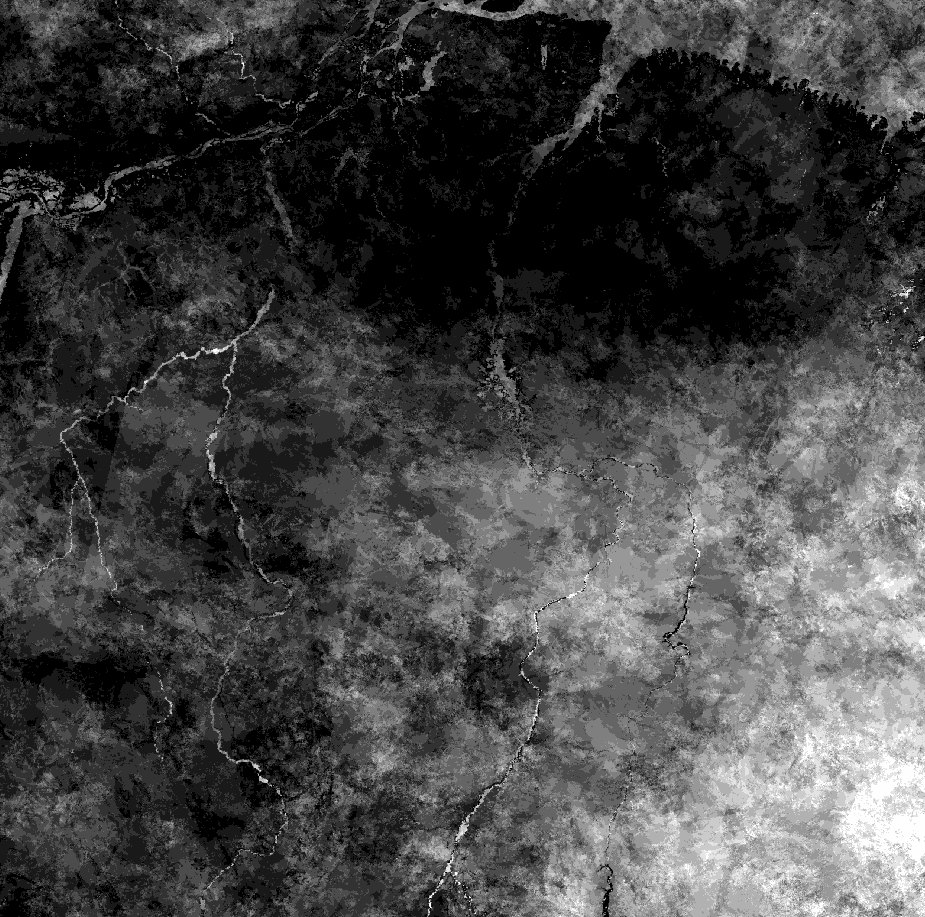 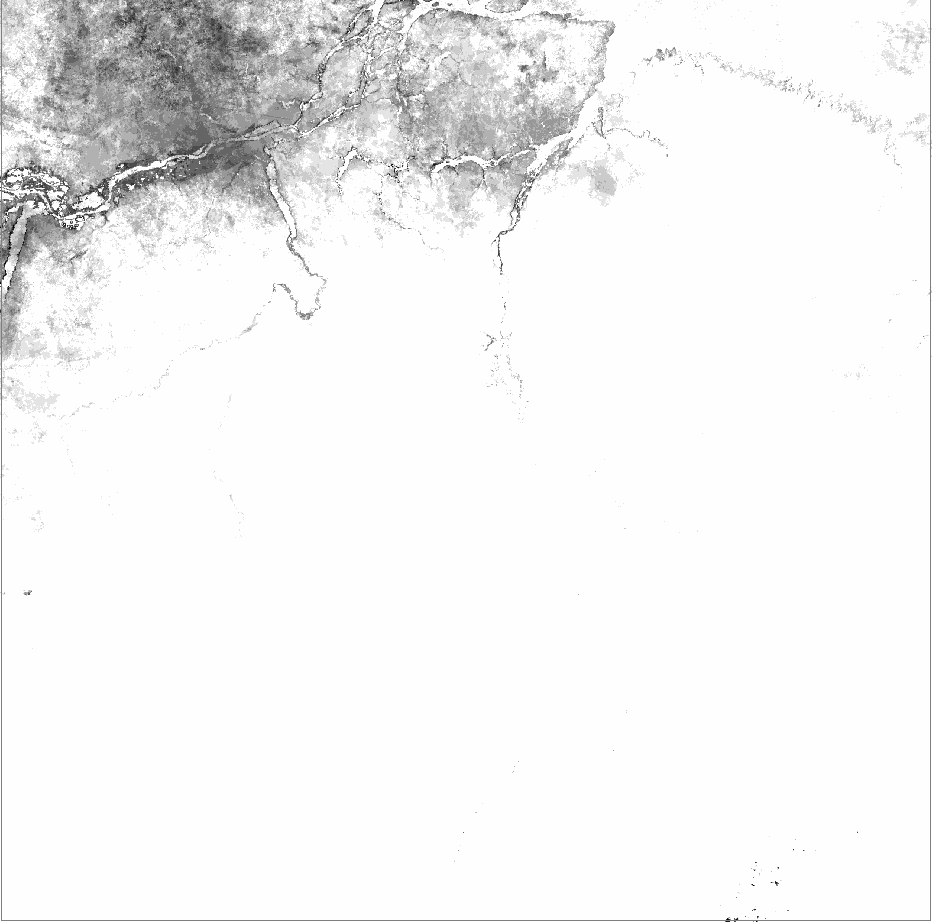 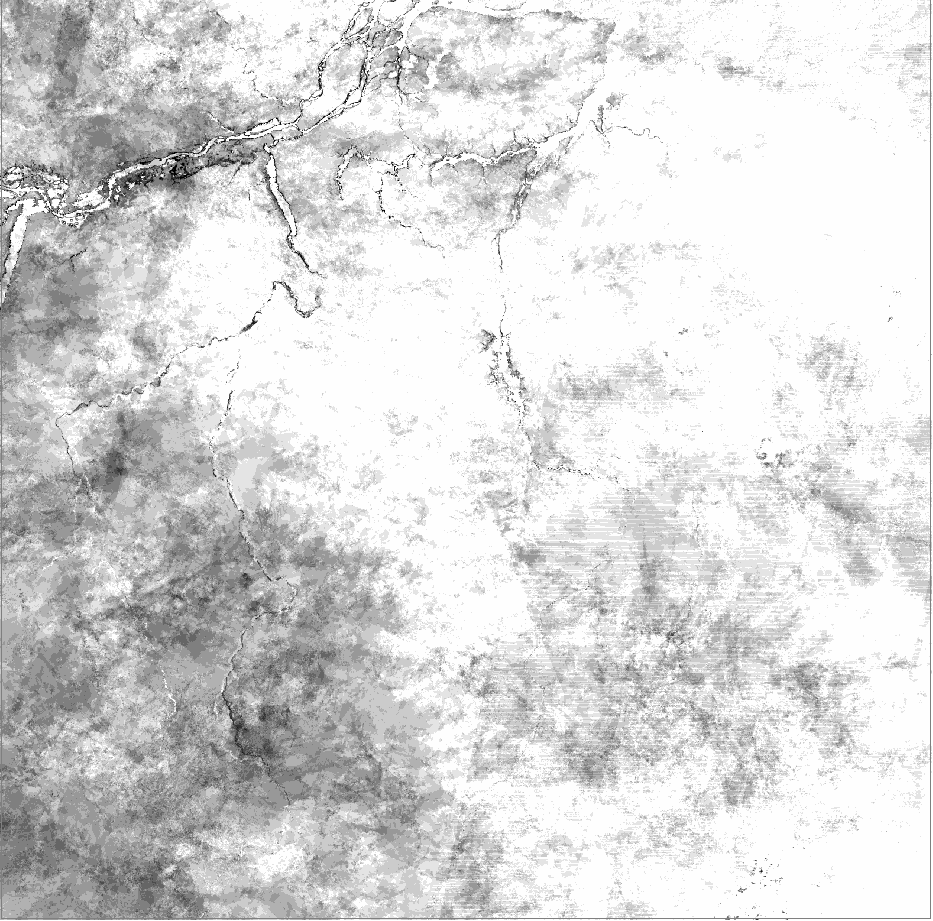 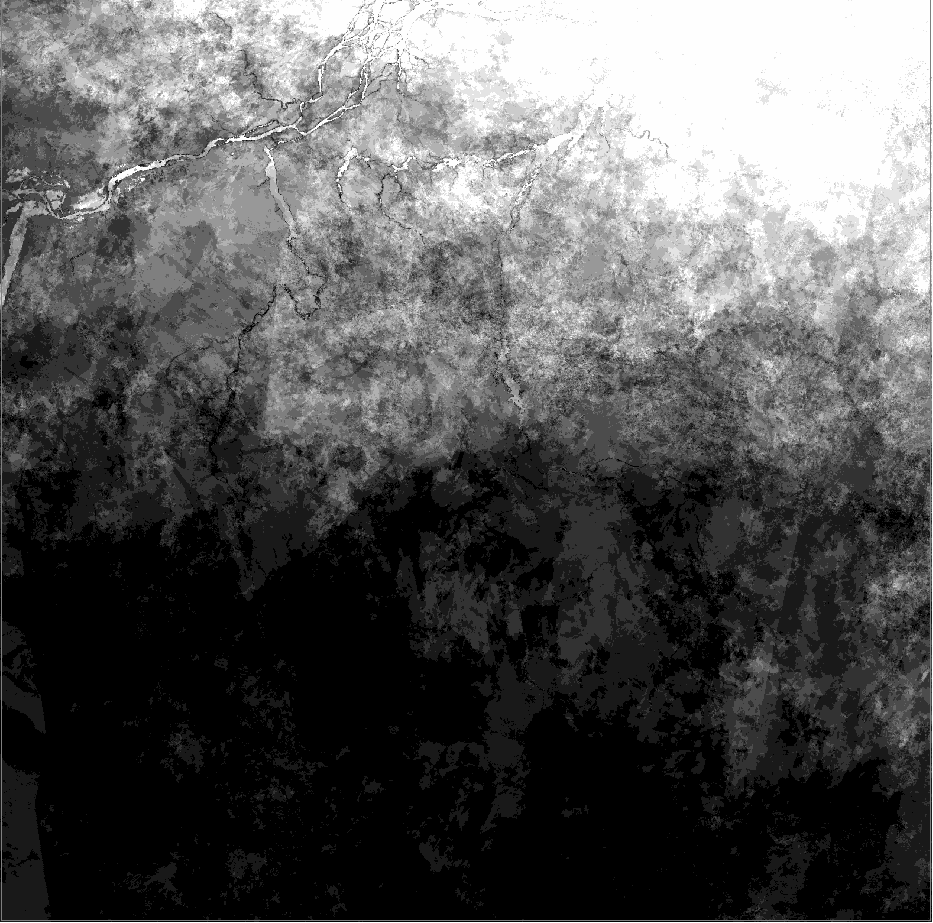 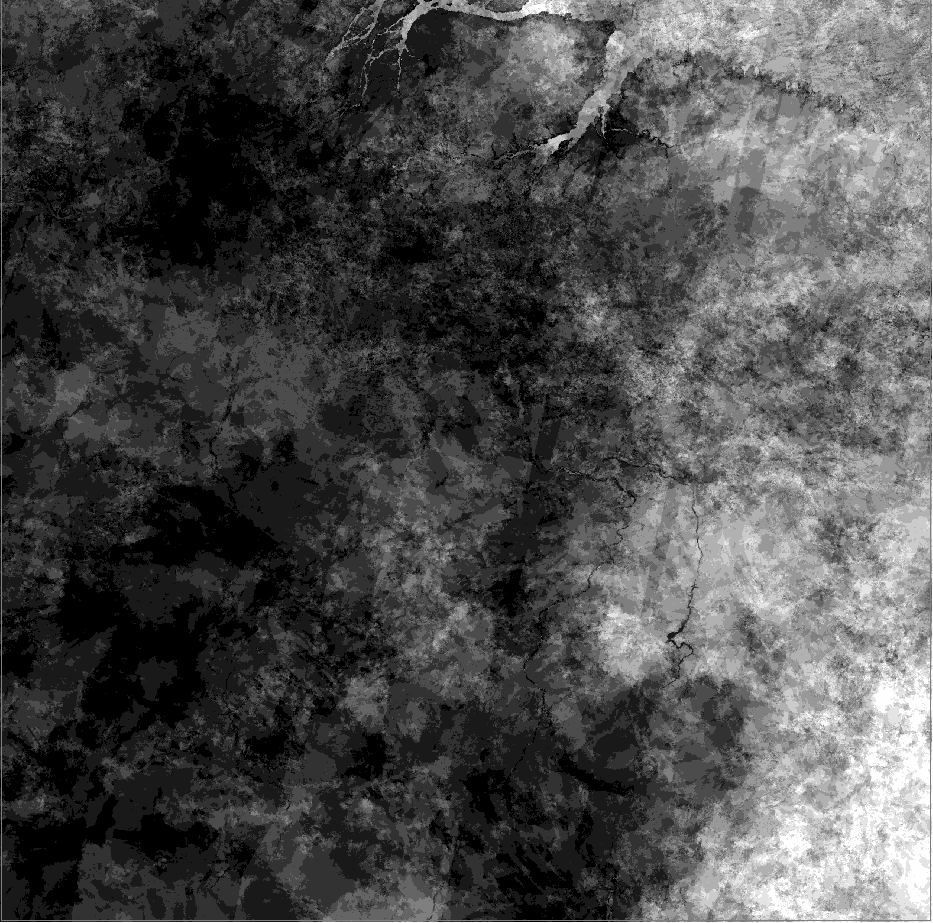 Observações livres de nuvens
Métodos
Abr.
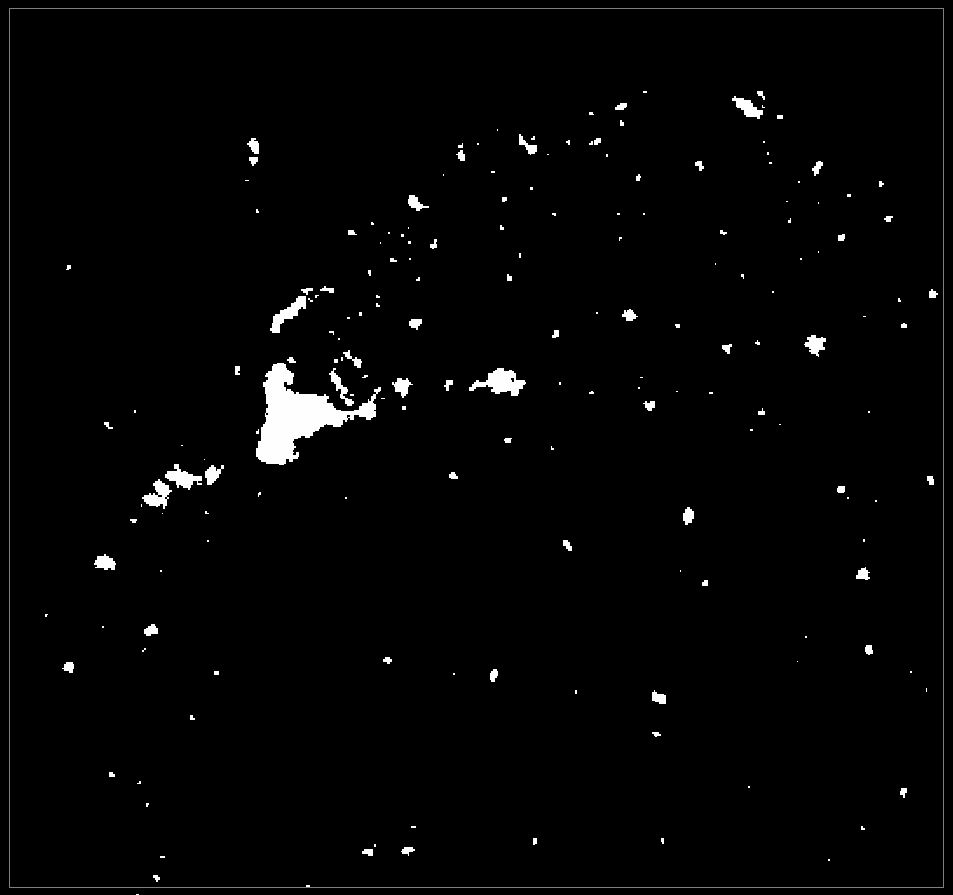 Mai.
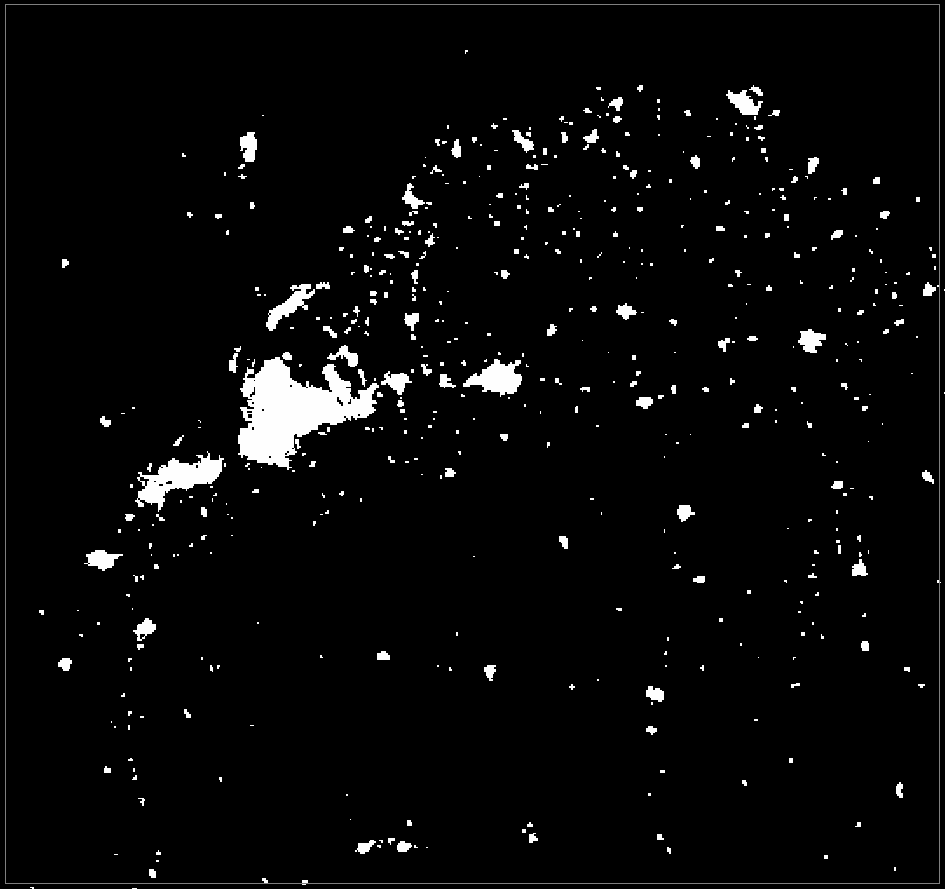 Jun.
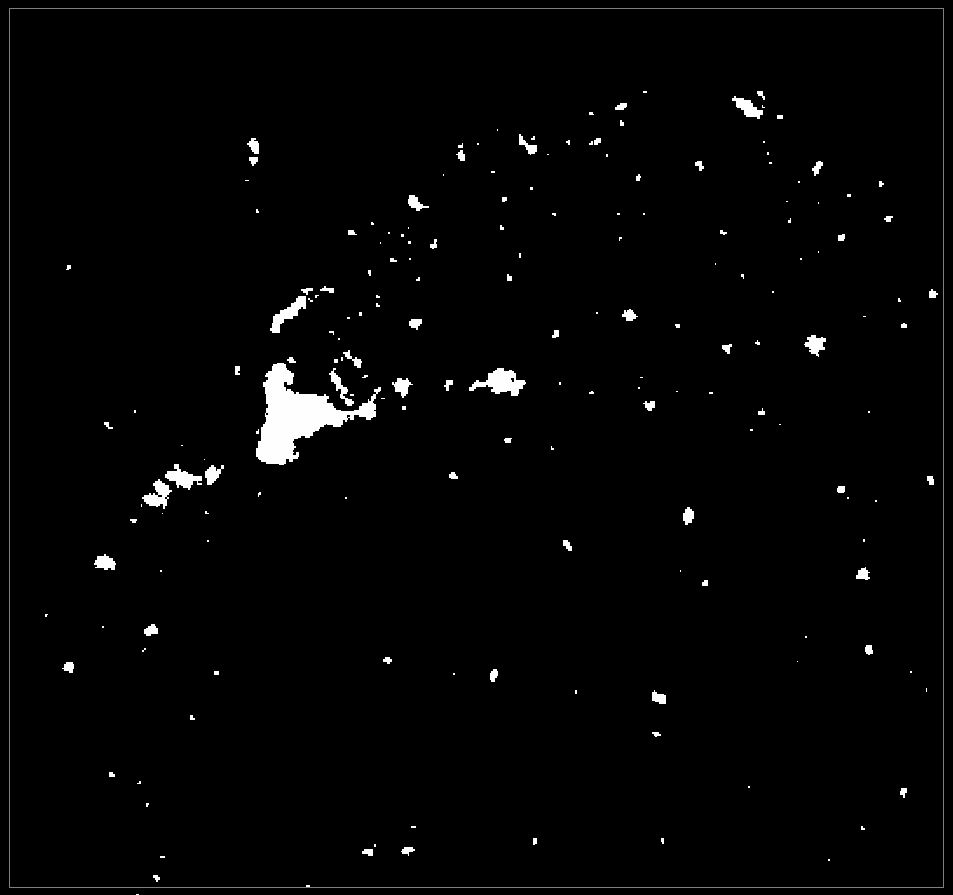 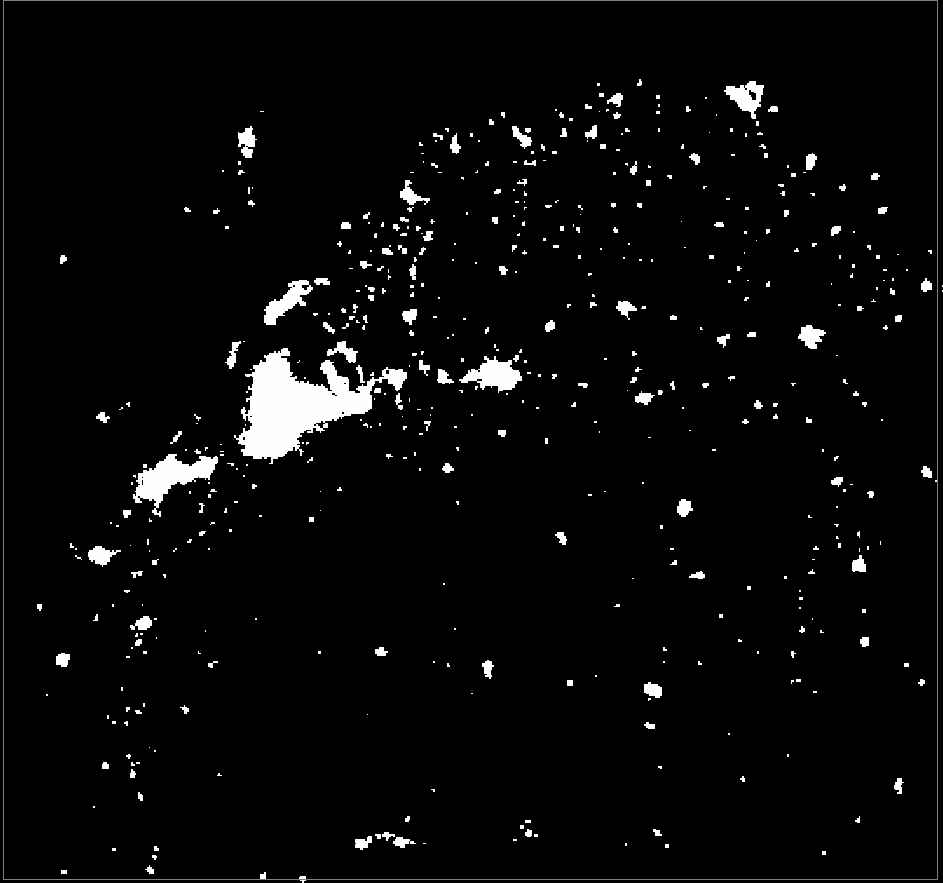 Jul.
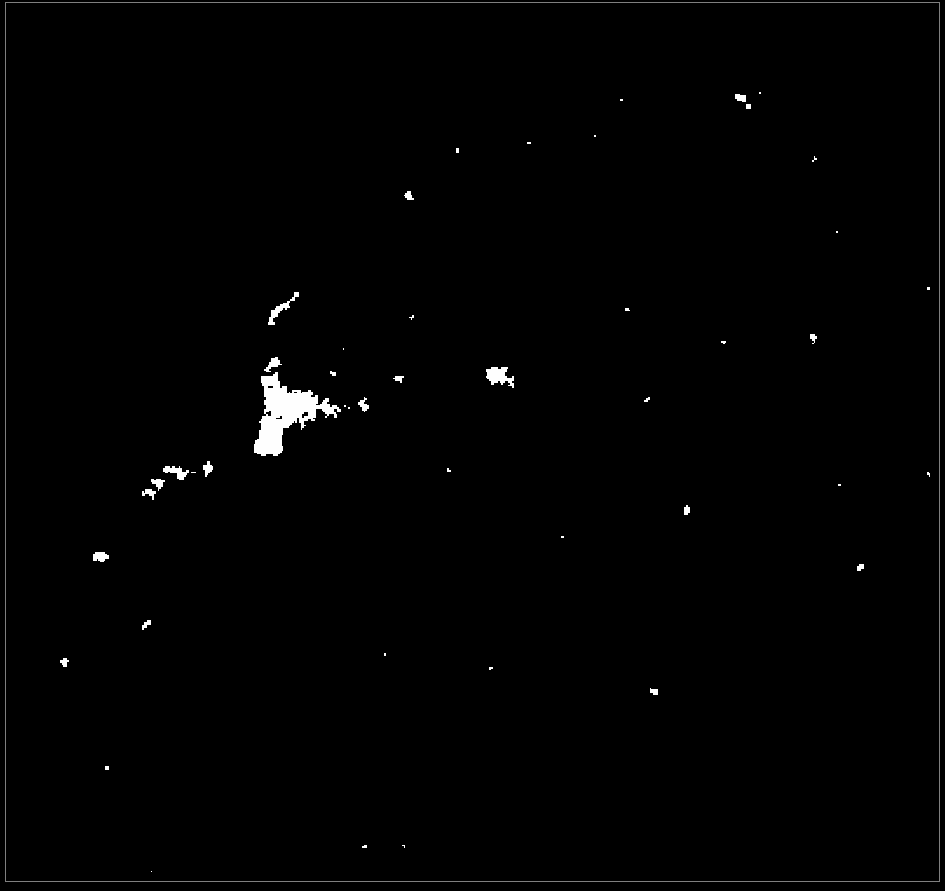 Ago.
Composição anual VIIRS
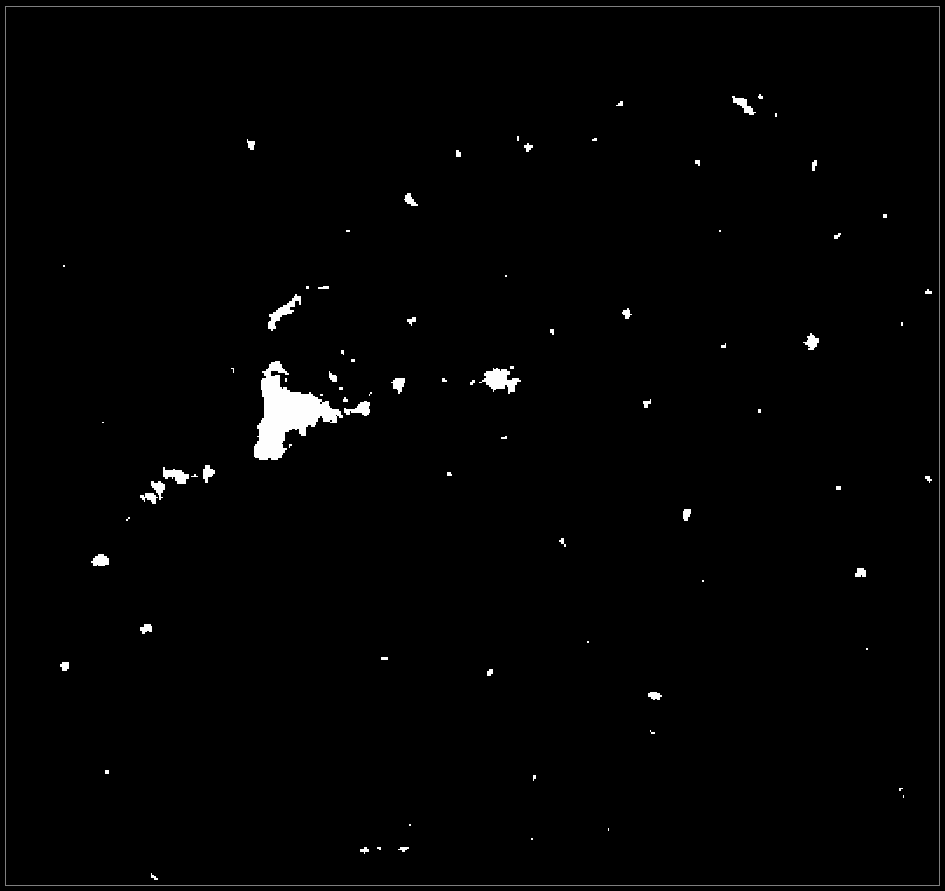 Set.
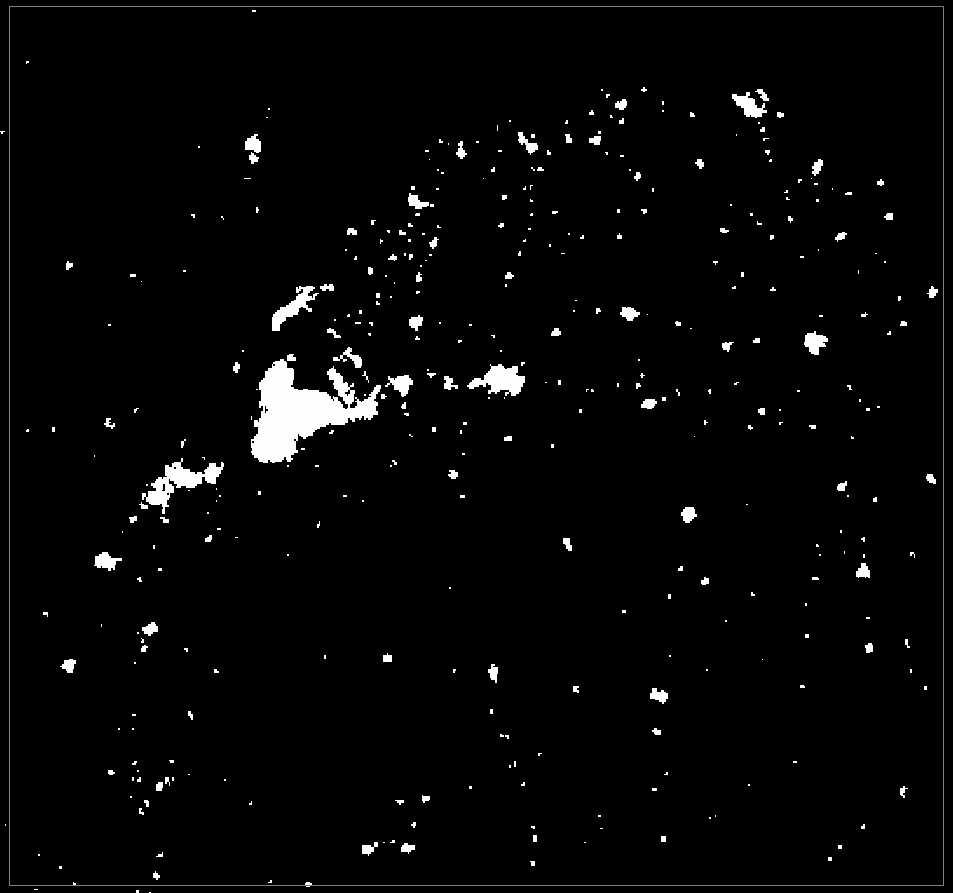 Out.
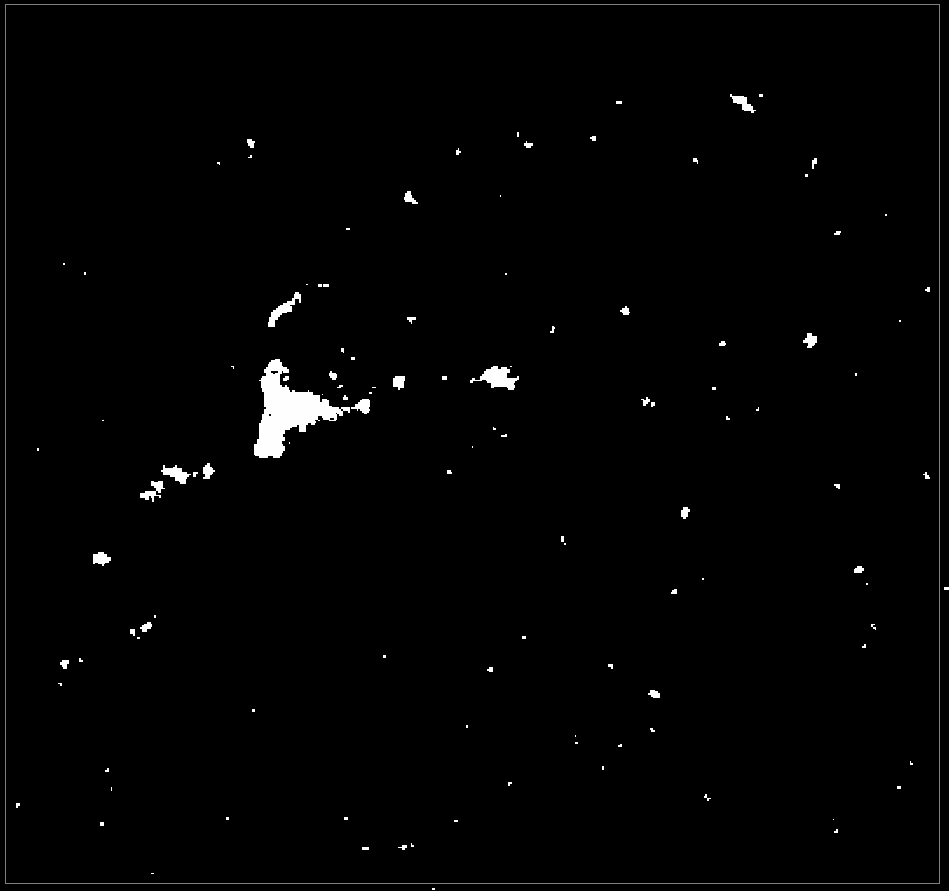 Nov.
Dez.
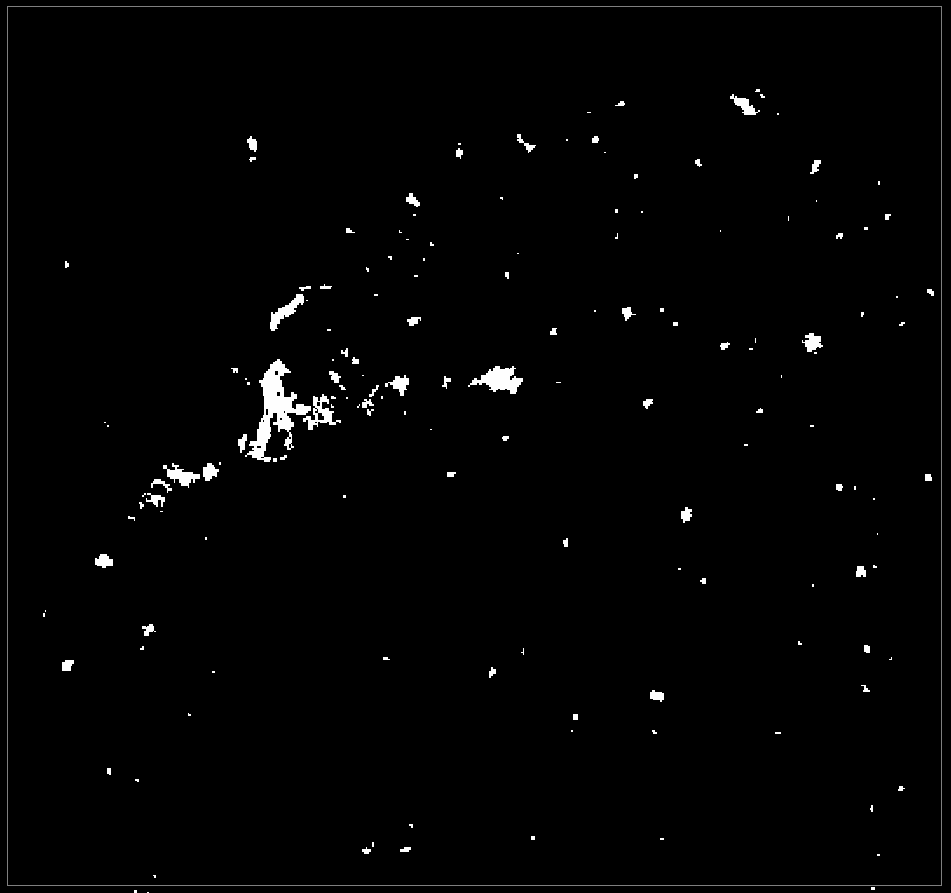 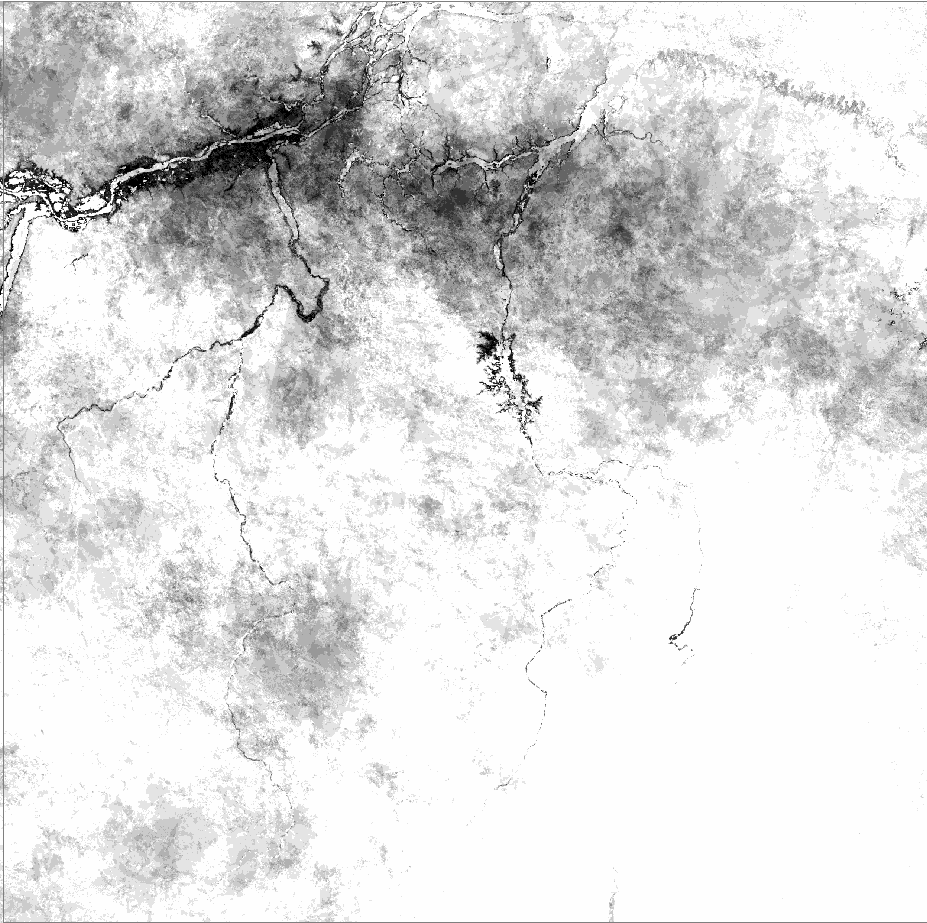 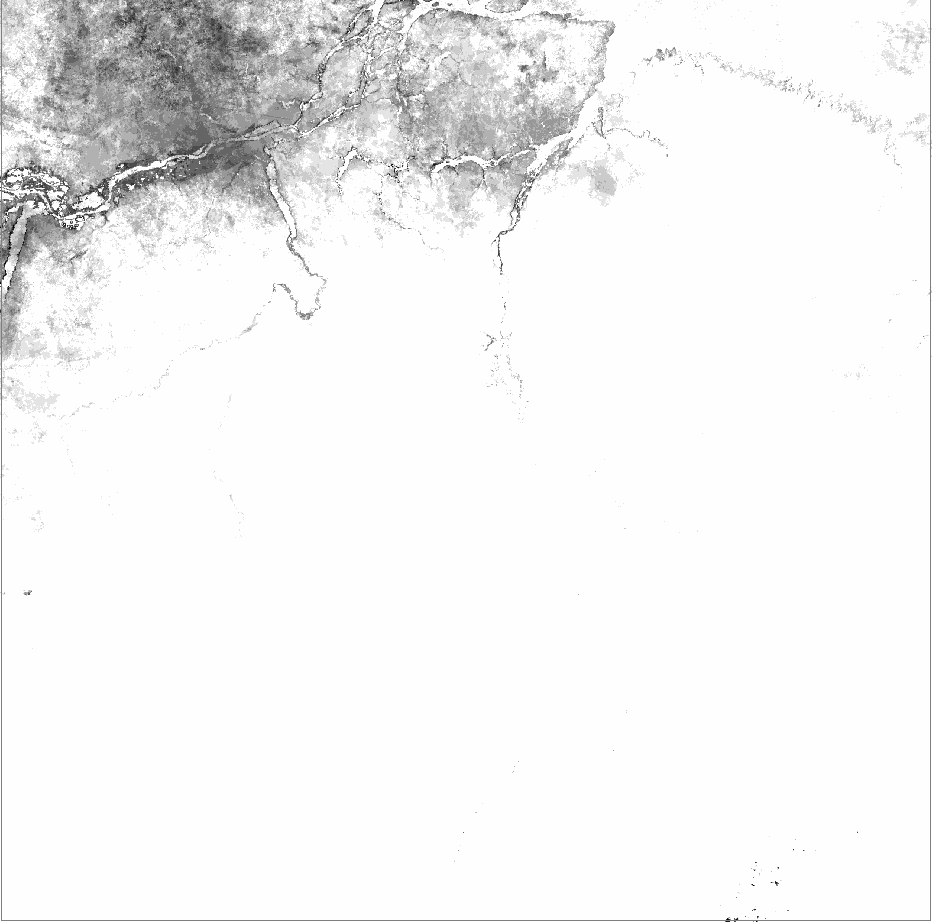 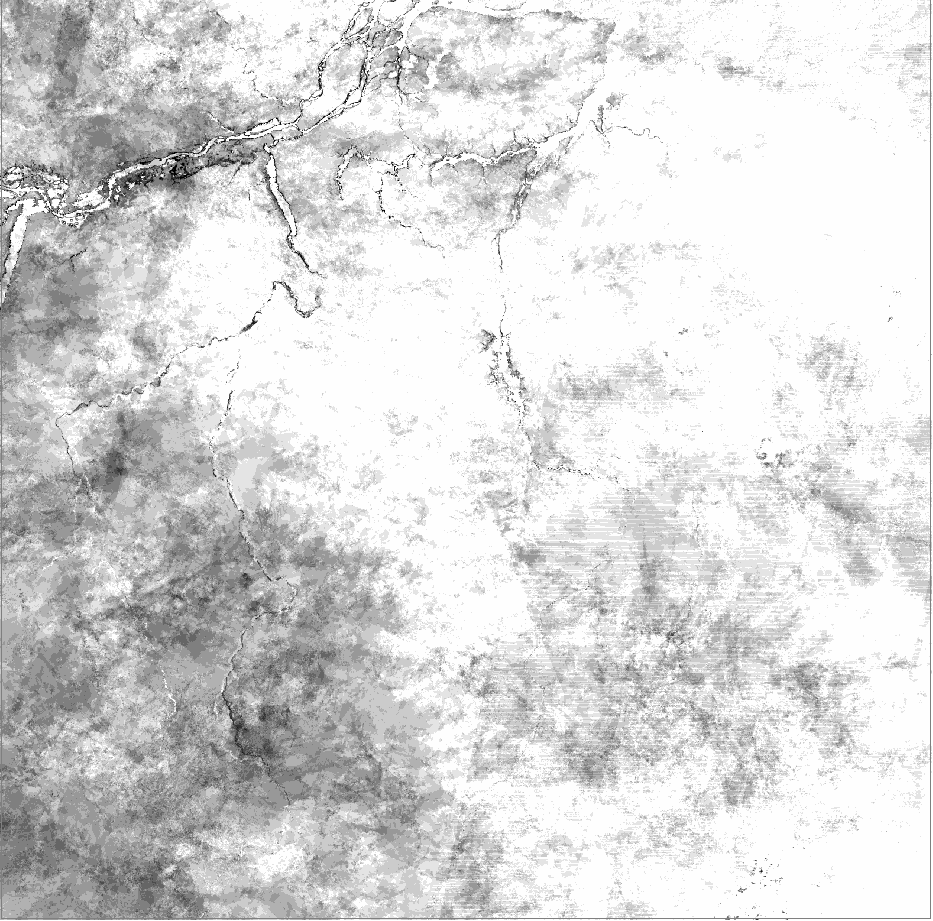 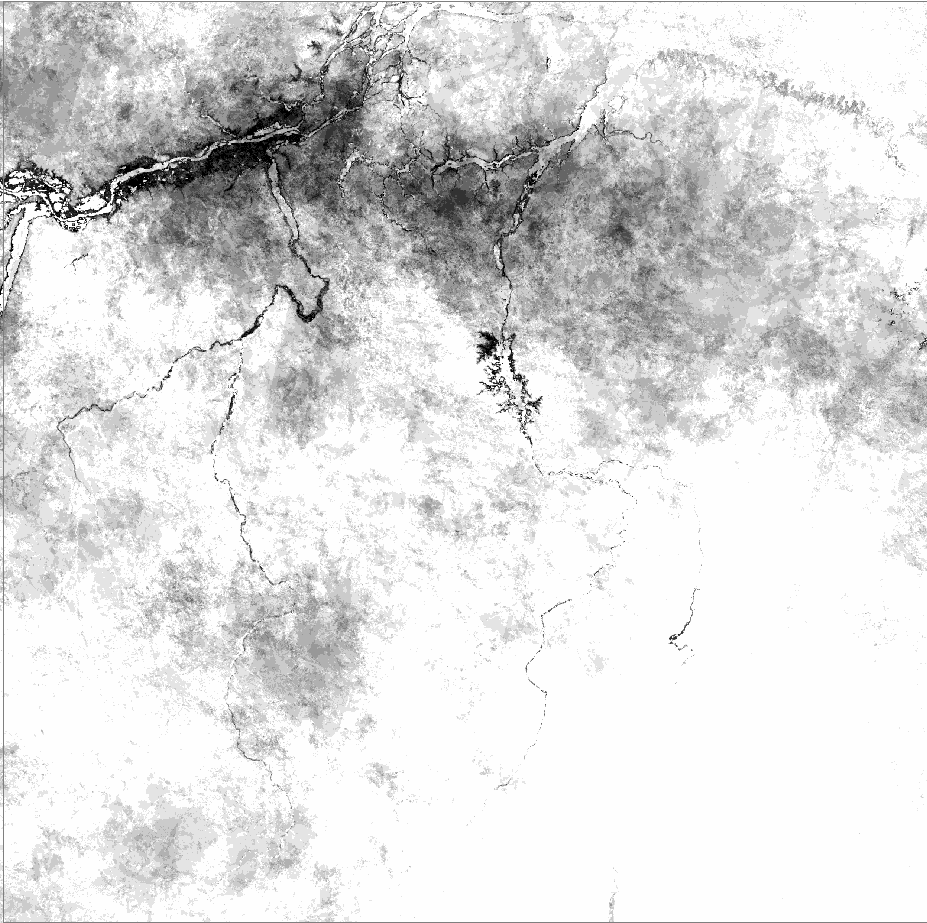 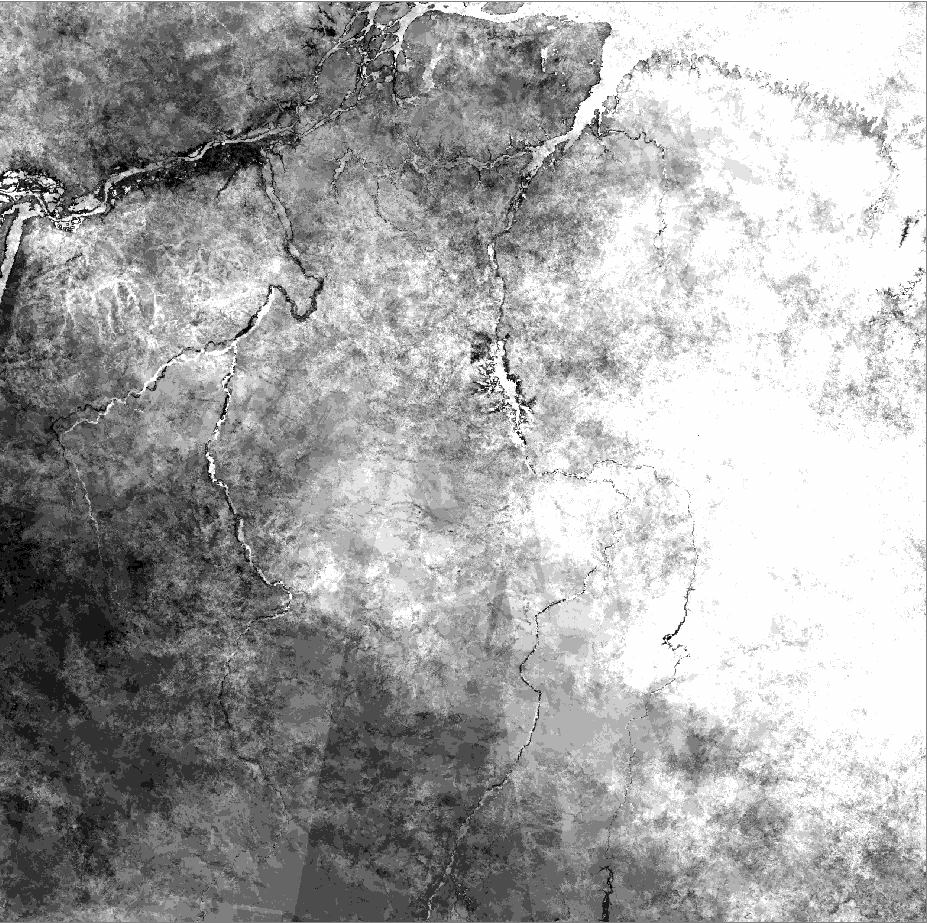 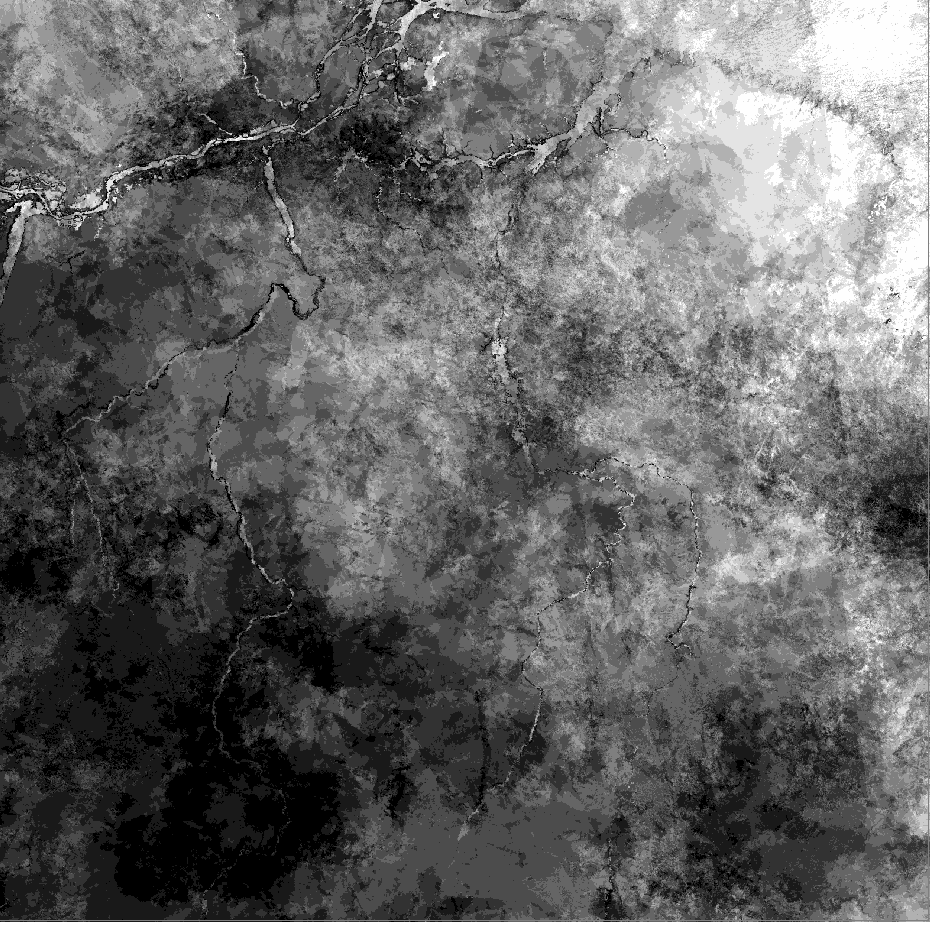 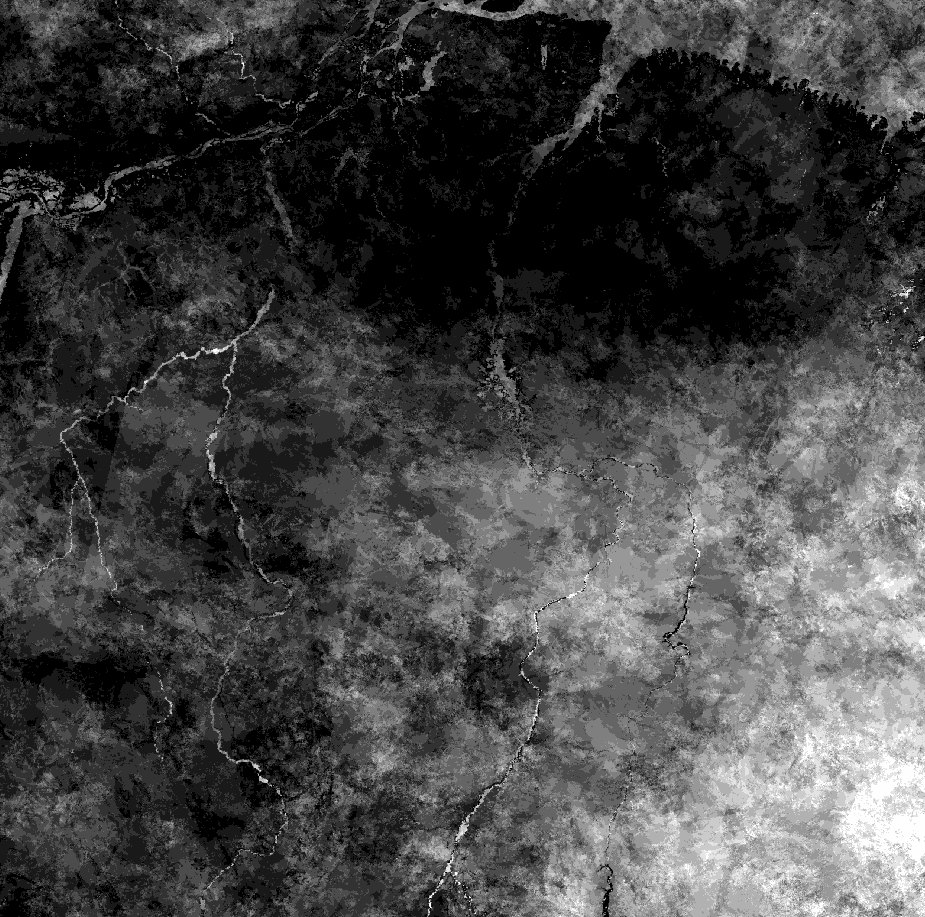 Observações livres de nuvens selecionadas
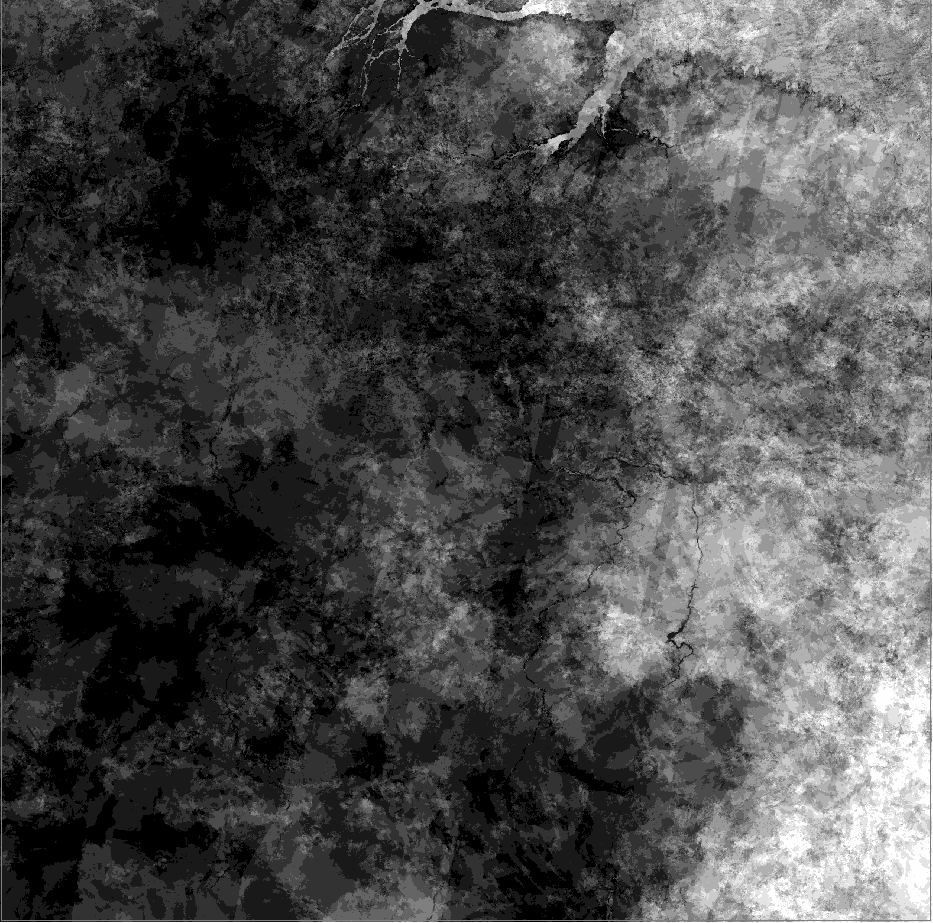 Métodos
Jun.
Jun.
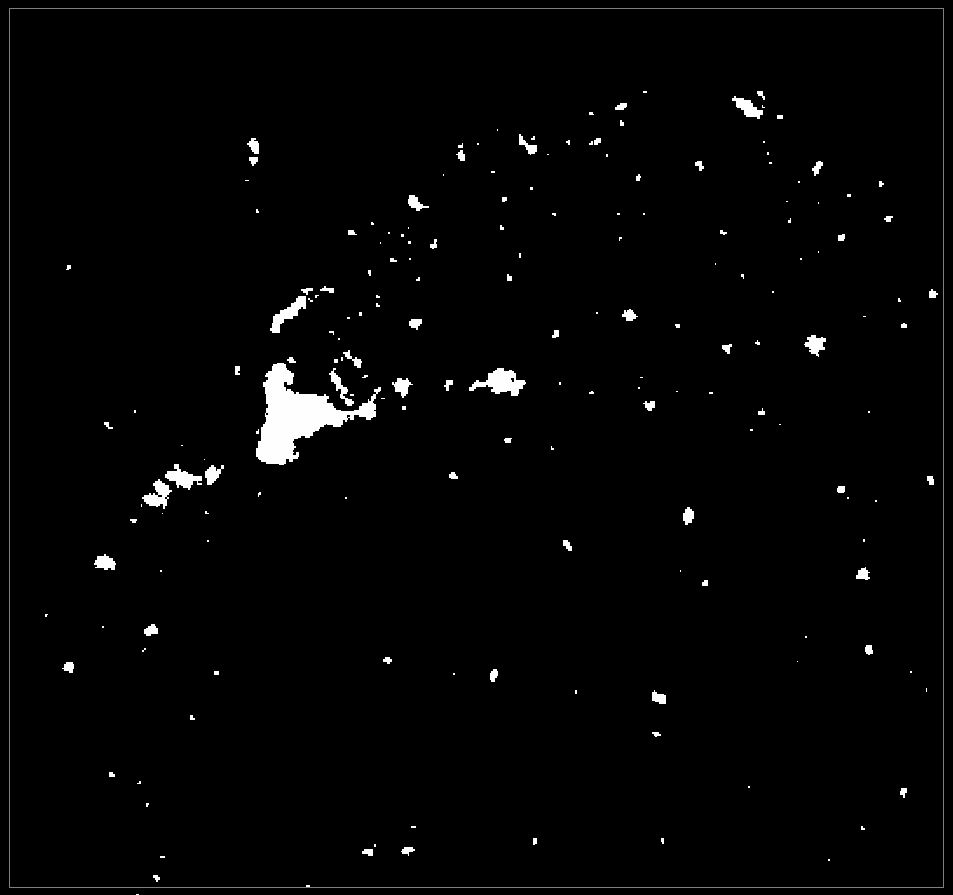 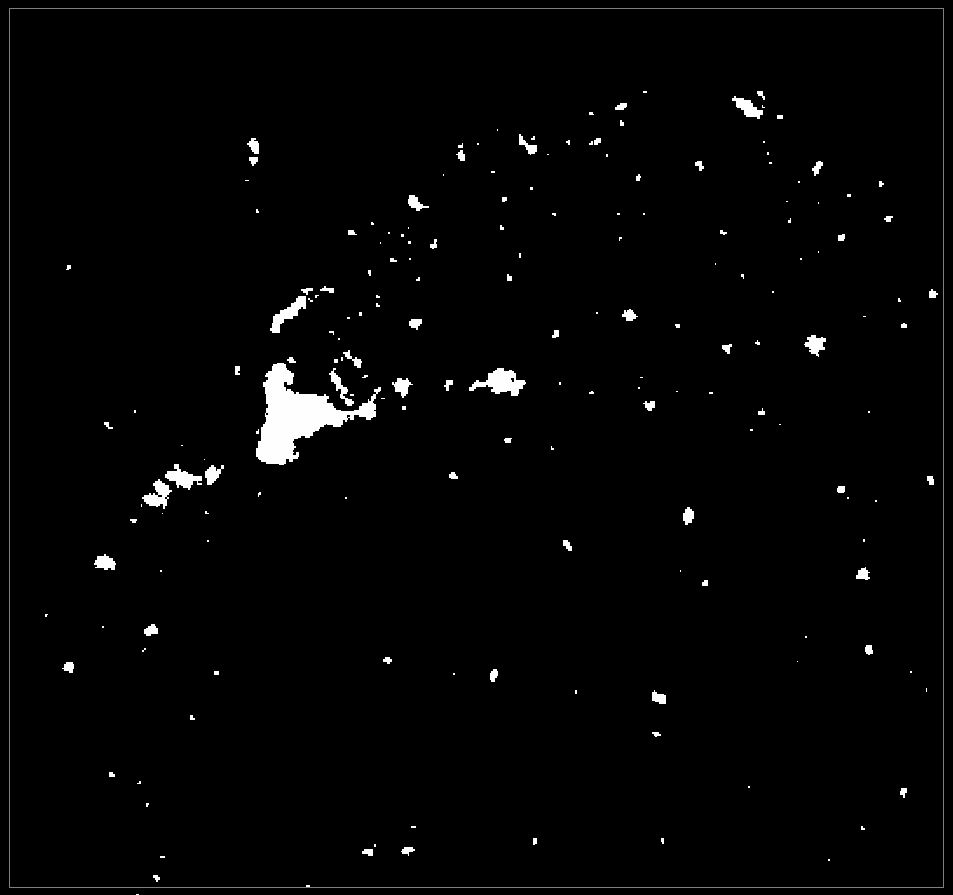 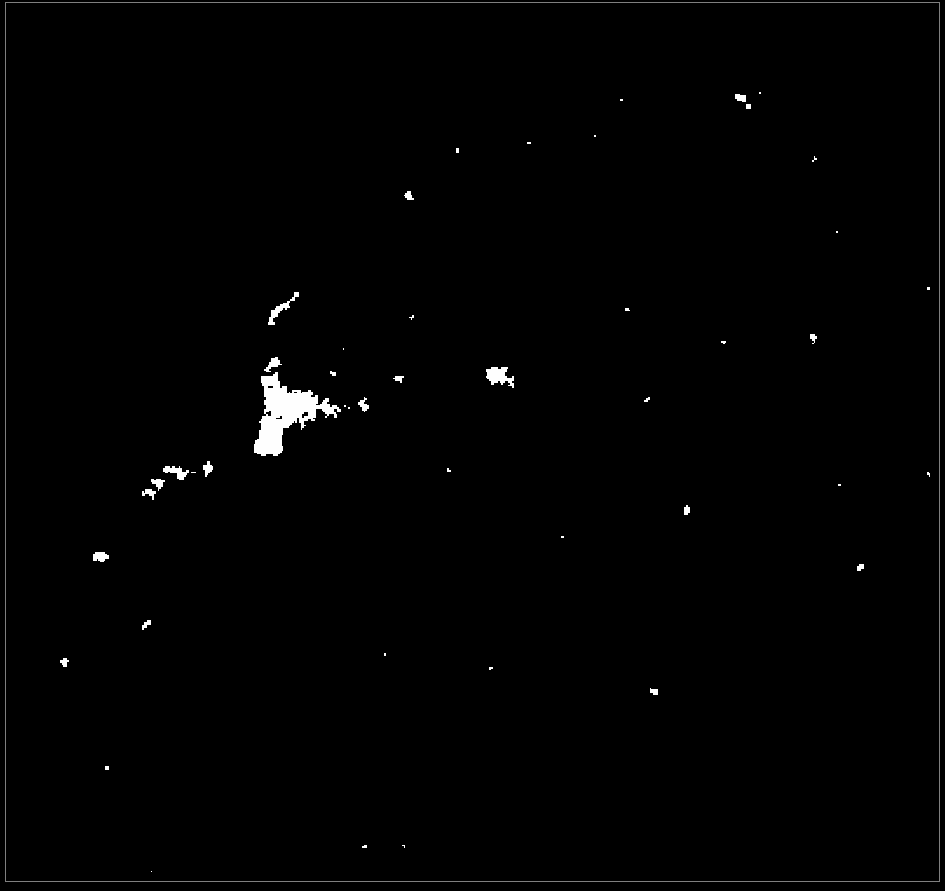 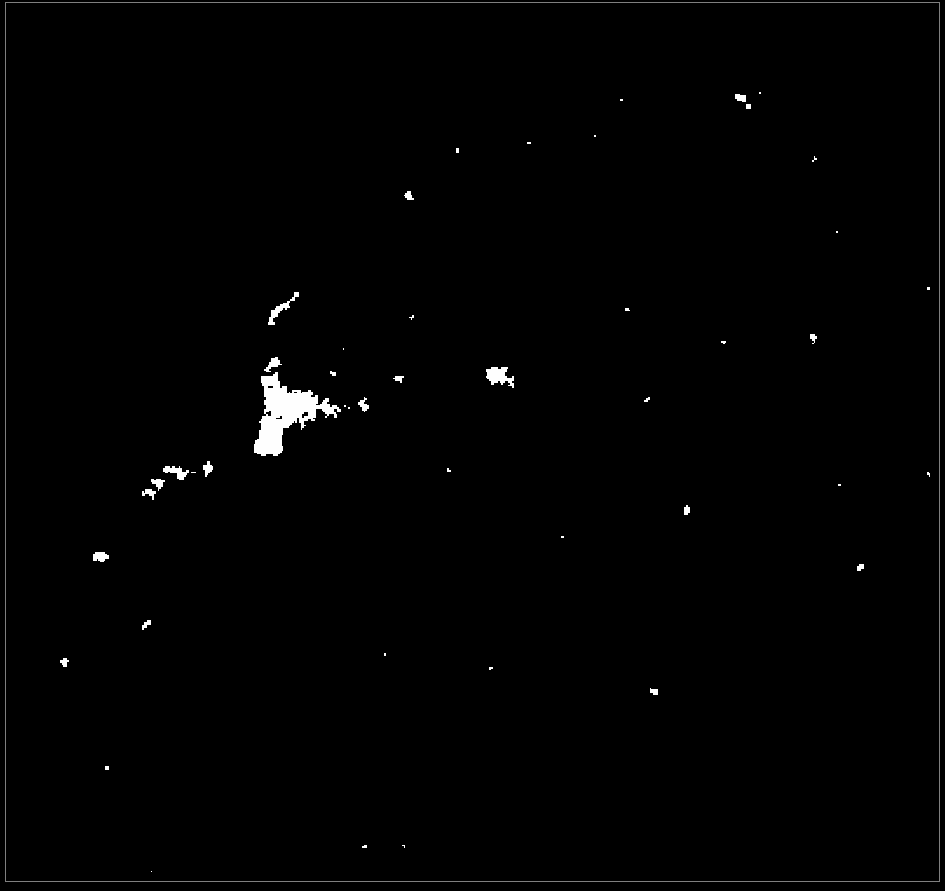 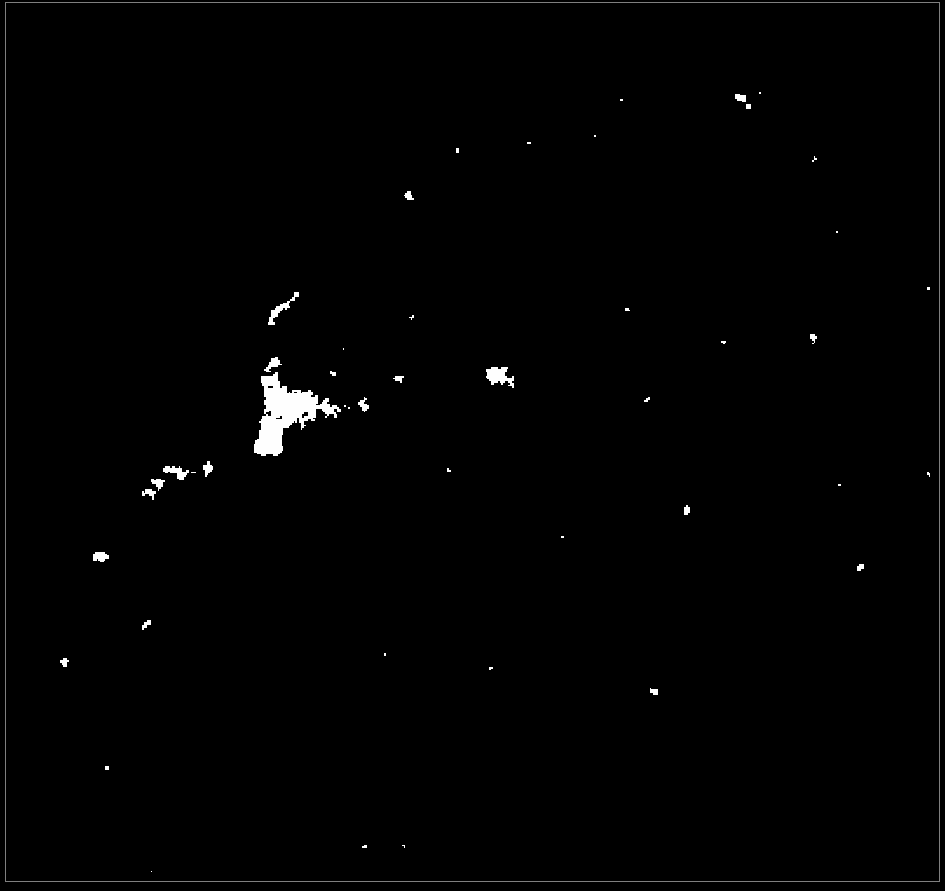 Ago.
Ago.
Comp. Anual 2012
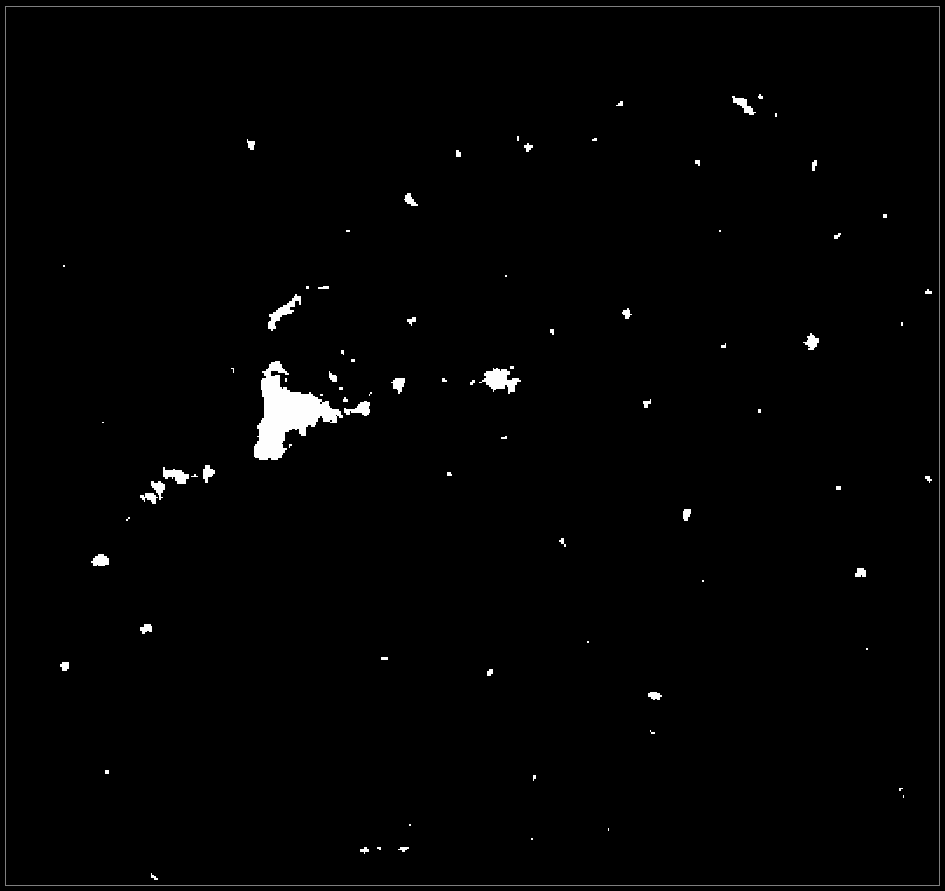 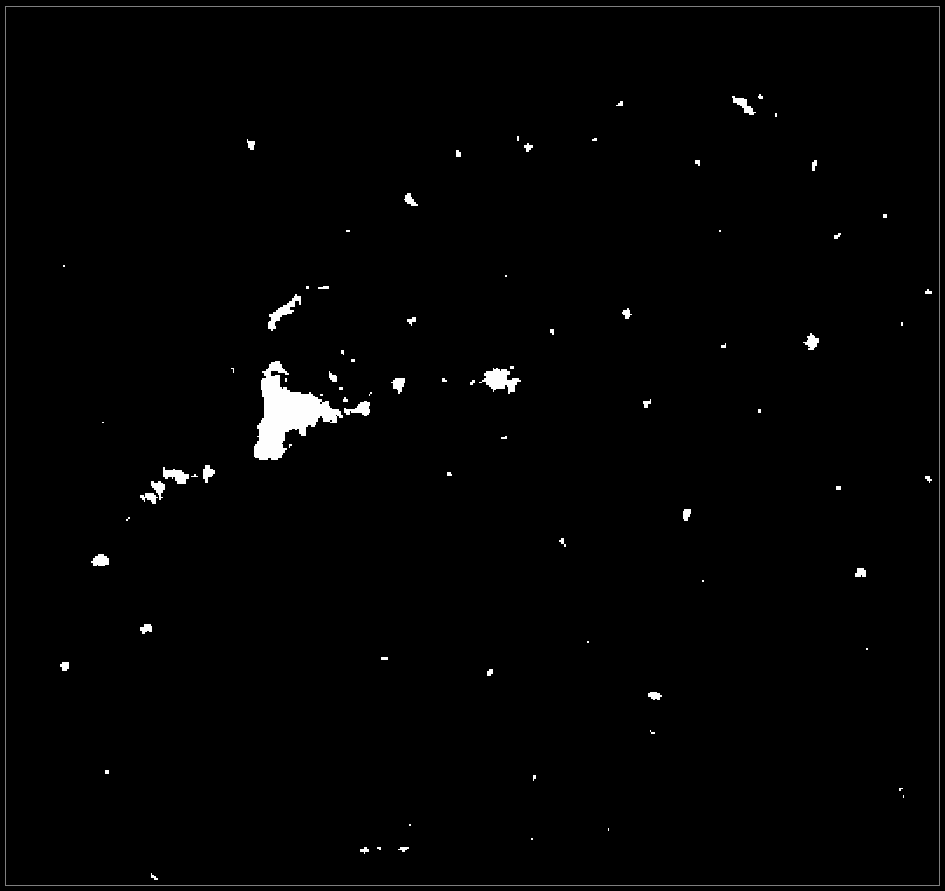 Set.
Set.
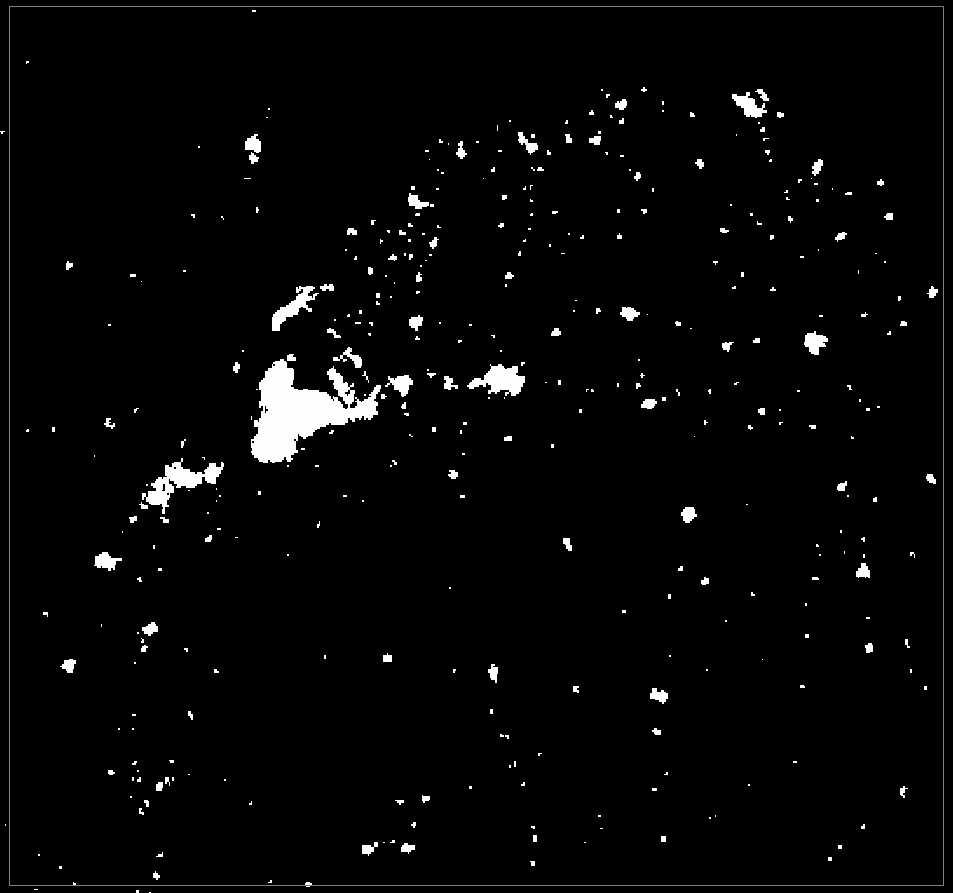 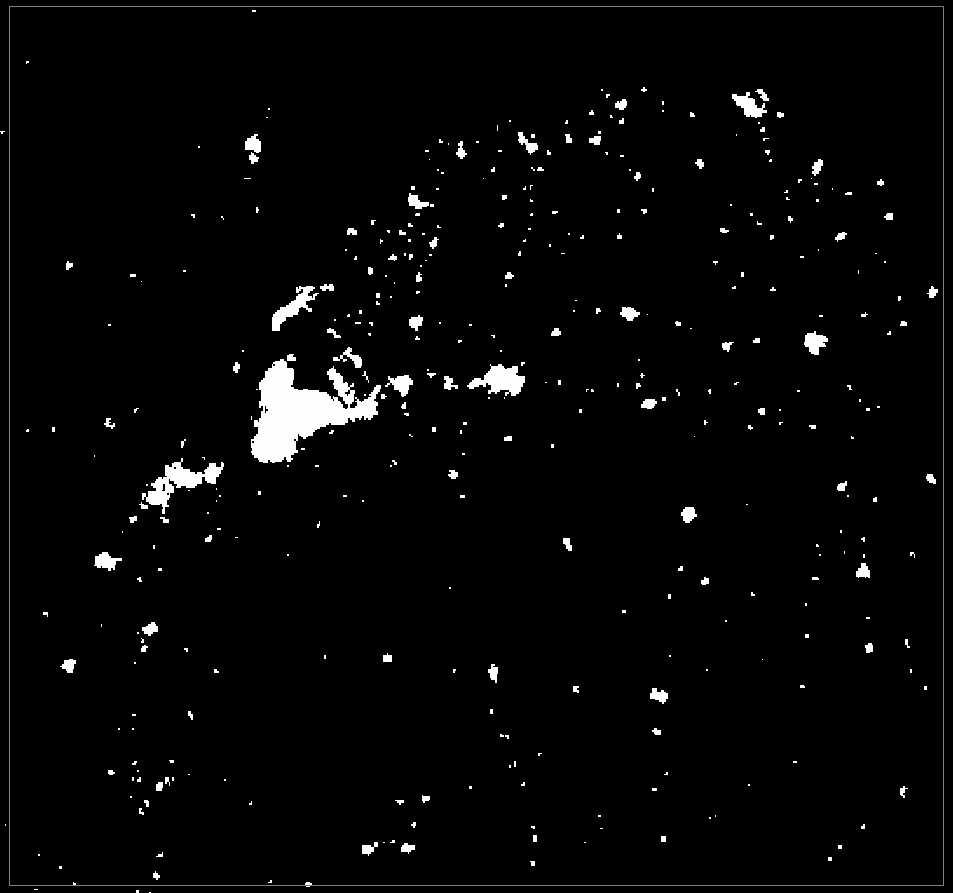 Out.
Out.
Imagem selecionadas
Média aritmética
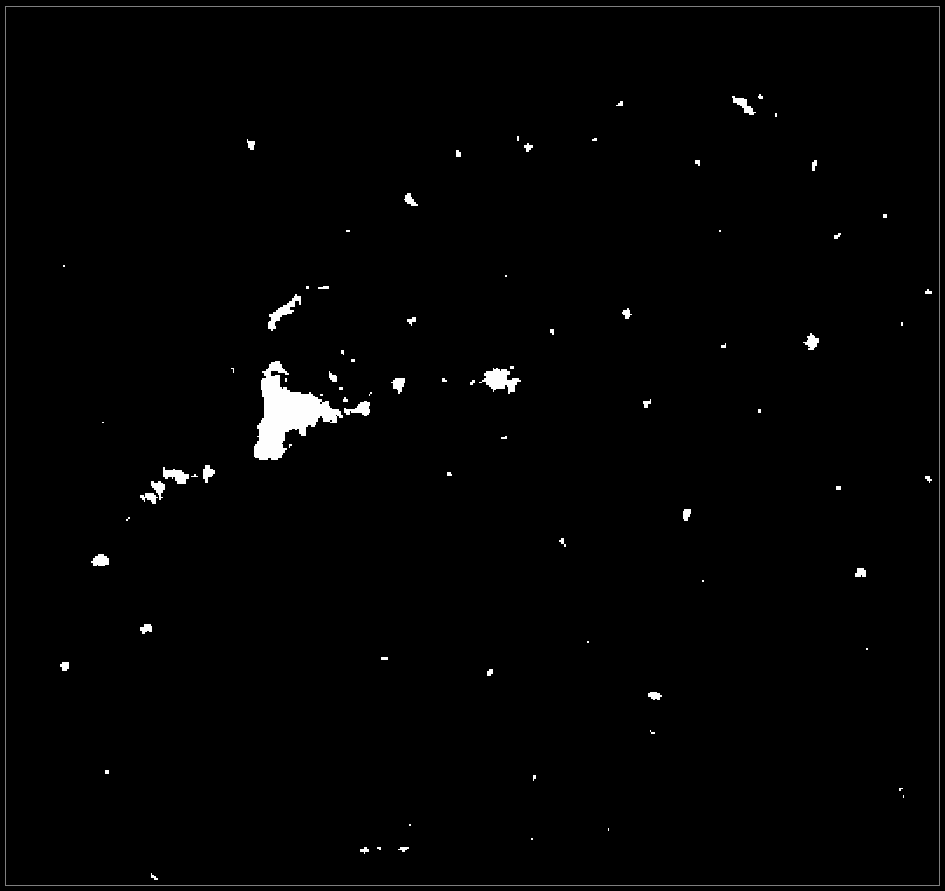 Comp. Anual 2015
VIIRS
VIIRS - filtrado
VIIRS - filtrado
VIIRS
Produto final VIIRS
Filtragem
(Wu et al., 2012)
Métodos
VIIRS - Composição anual média gerada
VIIRS – Composição mensal (Set.)
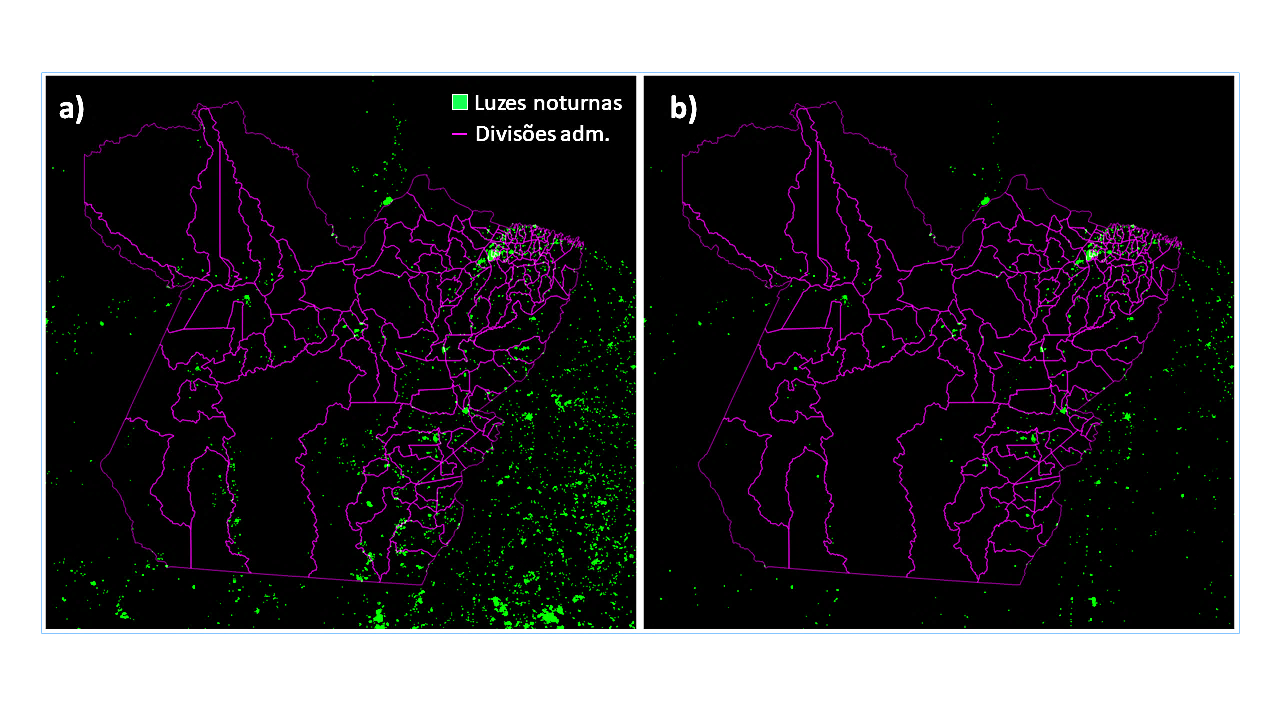 Fonte: Autoria própria.
Métodos
CNEFE (2010)
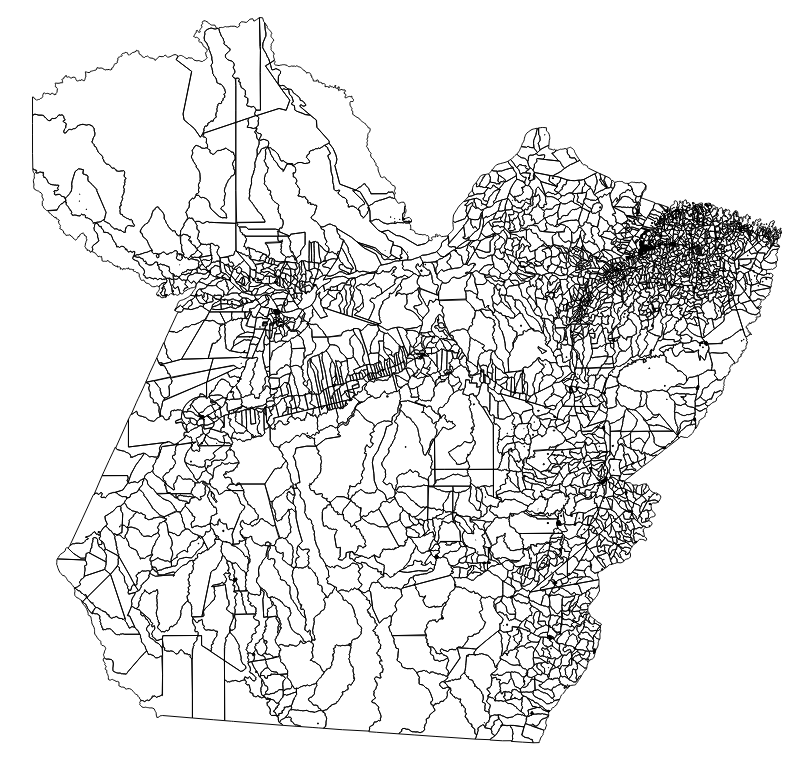 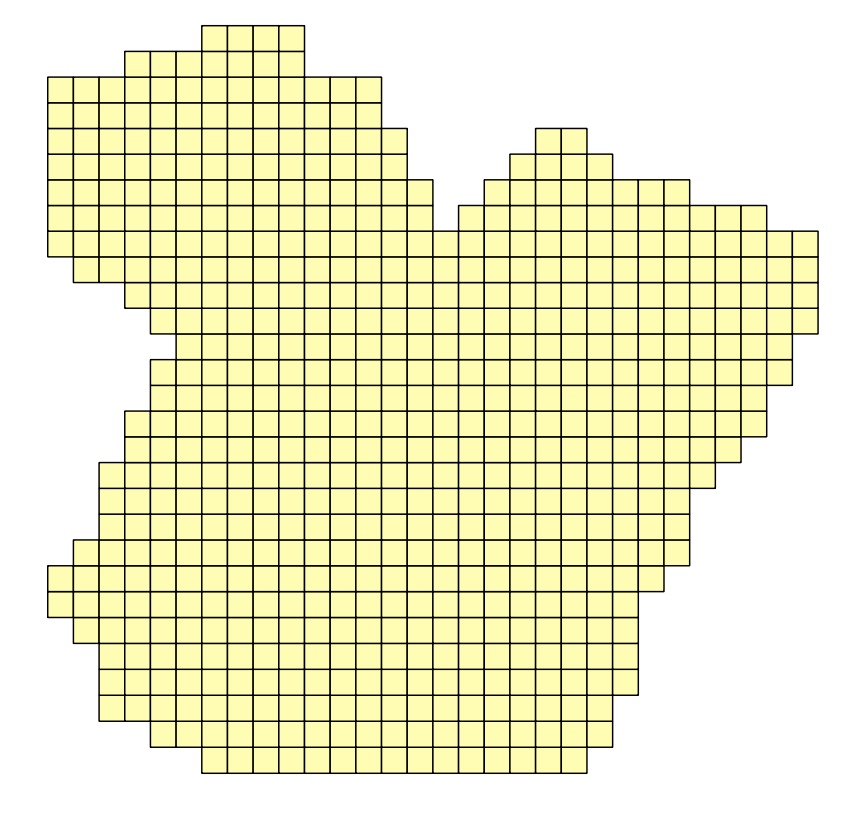 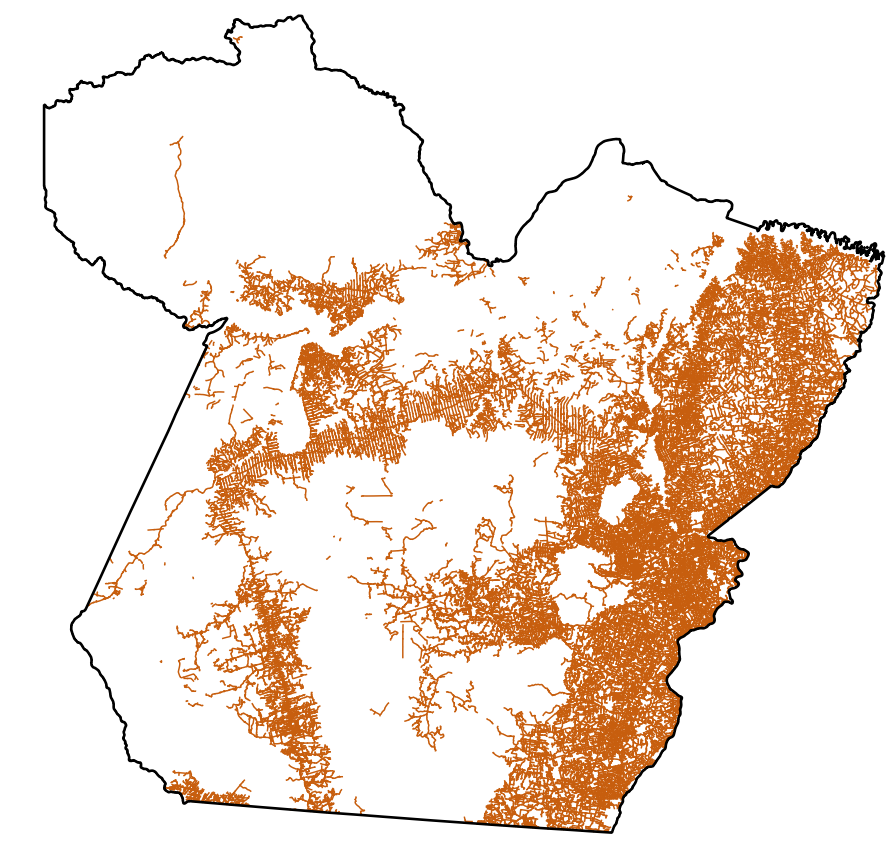 Densidade de vias (2010)
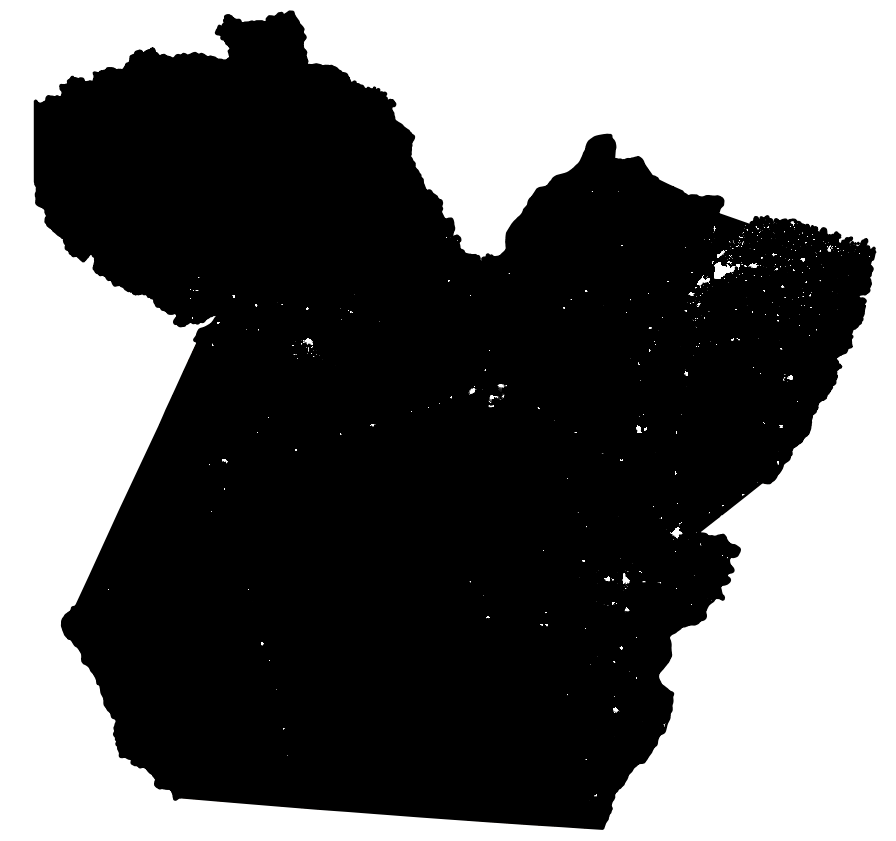 VIIRS (2012)
Métodos
Municípios
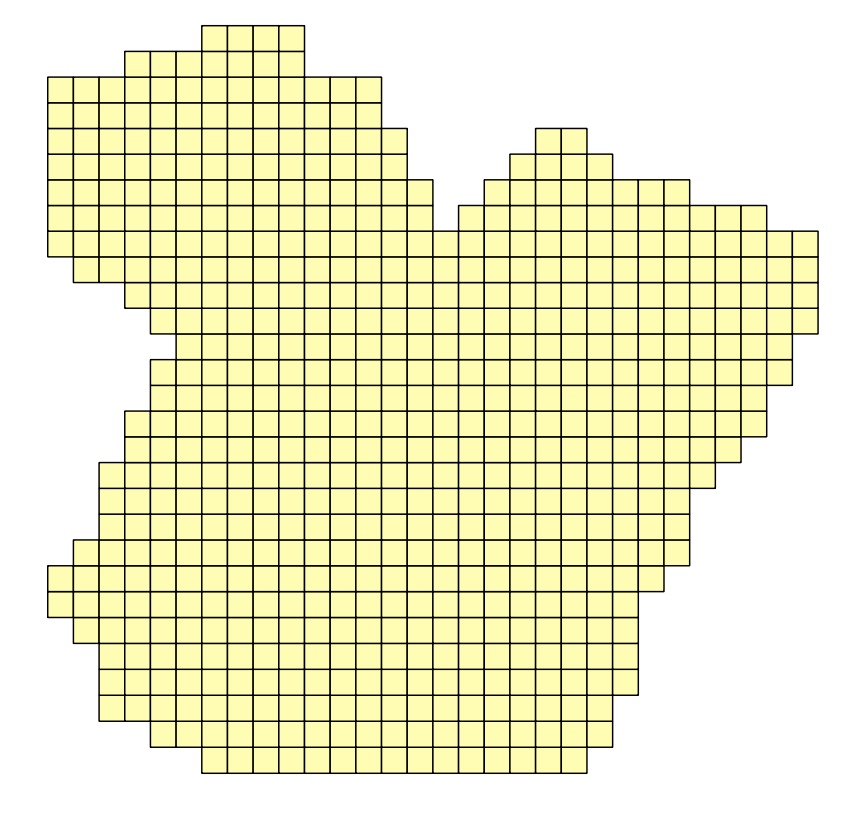 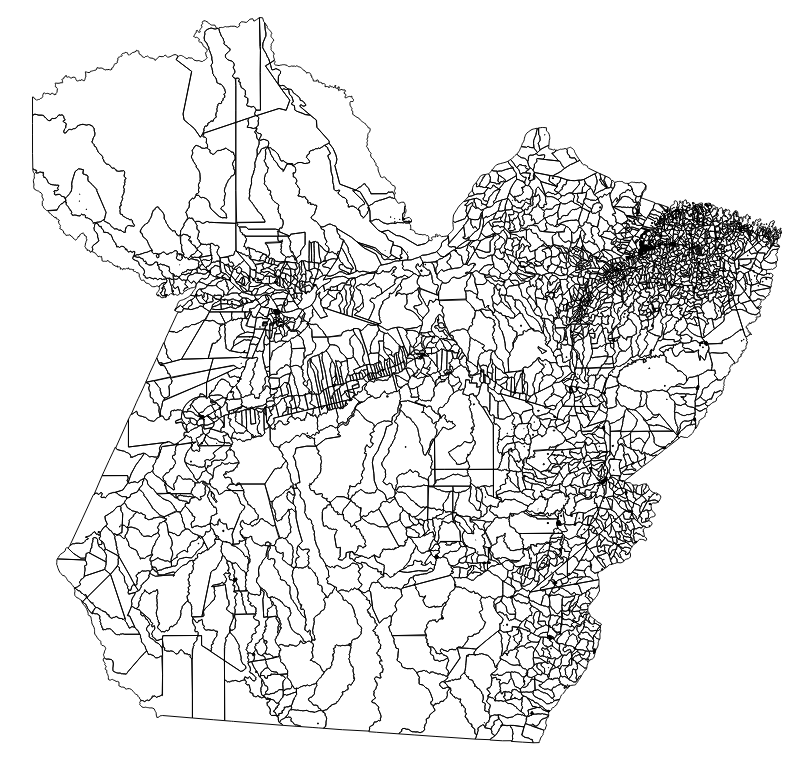 Associação por tipo de setor
Setores censitários
Porcentagem de cada tipo de setor (exceto rural)
Métodos
Regressão Linear Global
Variável
𝑇𝑃𝑖 = 𝛽0 + 𝛽1Dnl𝑖 + 𝜀𝑖
- 𝑇𝑃𝑖: total da população;
- 𝛽0 é o coeficiente linear;
- 𝛽1 é o coeficiente angular;

- Dnl𝑖 é a soma das respectivas derivadas de luzes noturnas (SVP e CPV)
Dados de luzes noturnas
LocalIndicator of Spatial Association  (LISA)
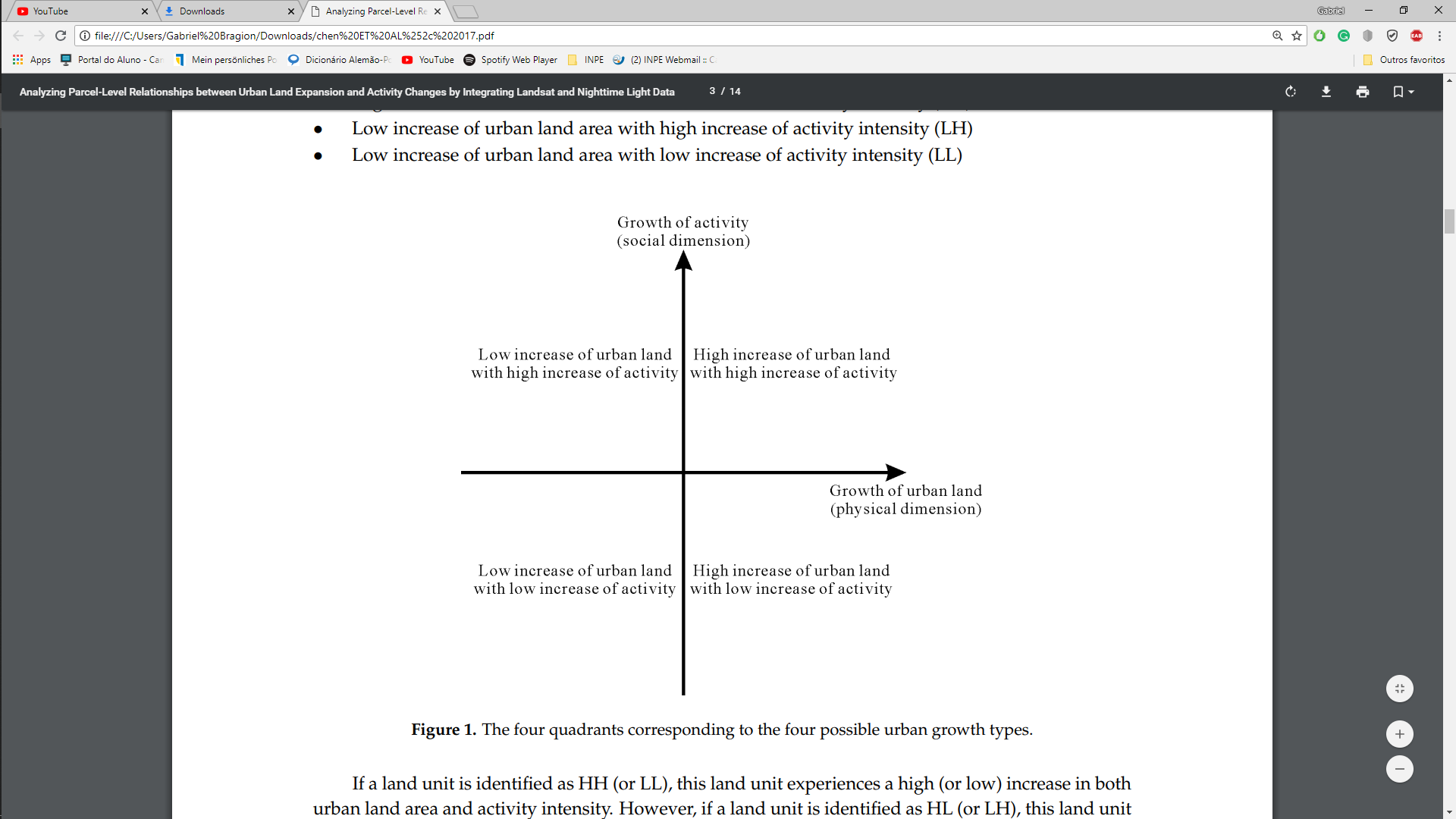 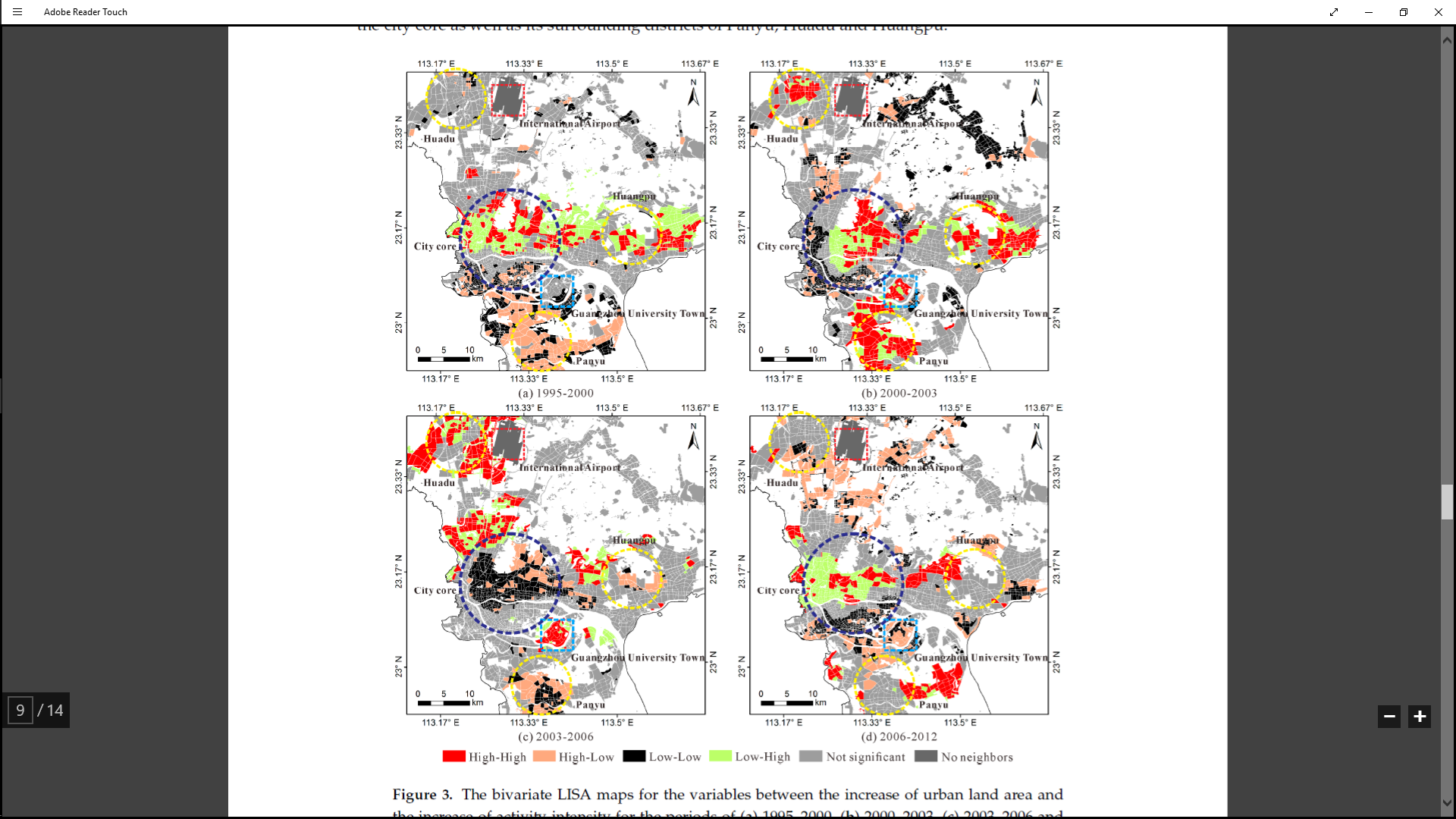 Bivariate LISA (Local Moran Index)
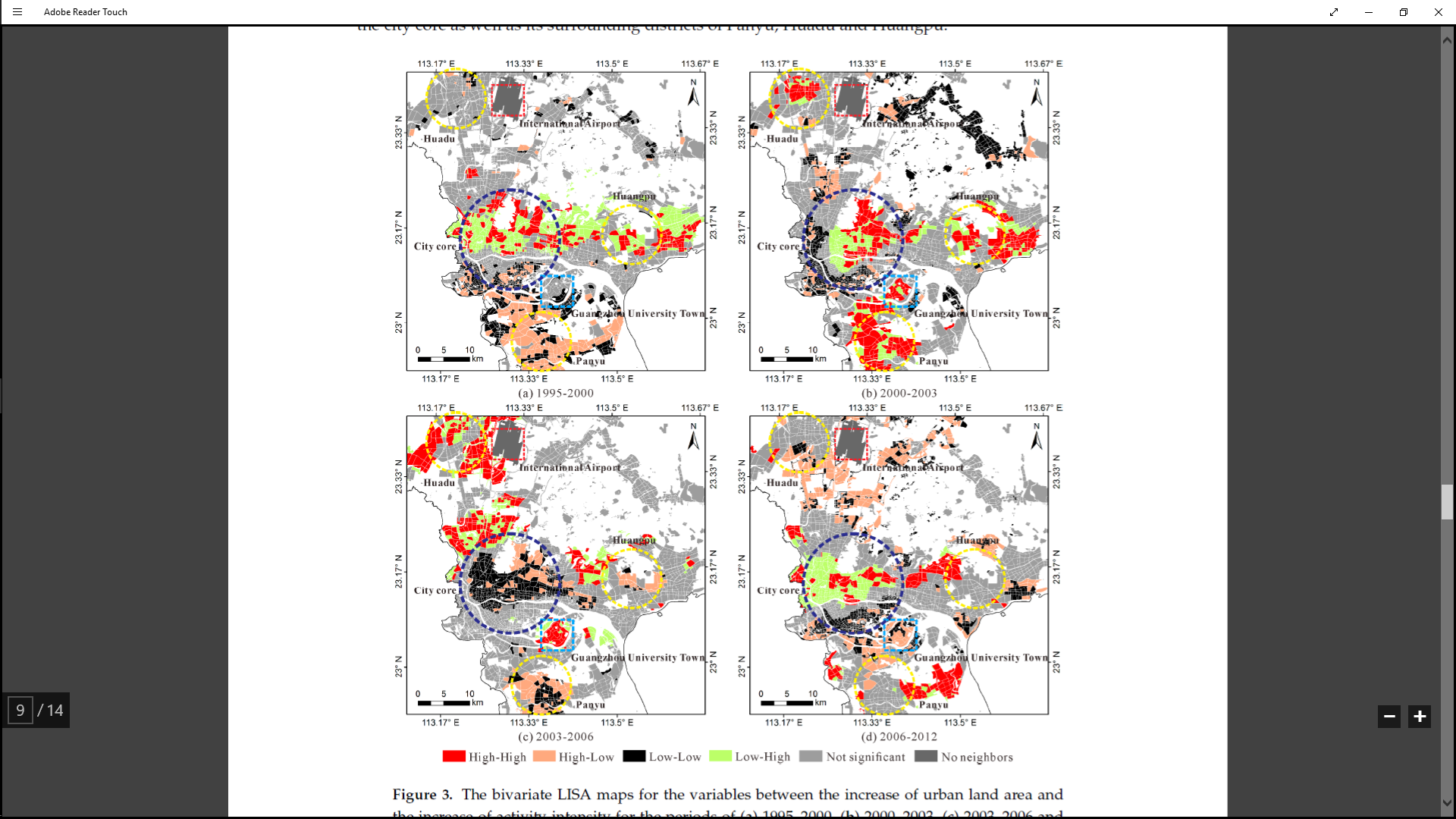 Low increase of urban land in a unity with high increase of activity in its neighbours.
Alto valor em uma unidade comparada com a media dos valores vizinhos
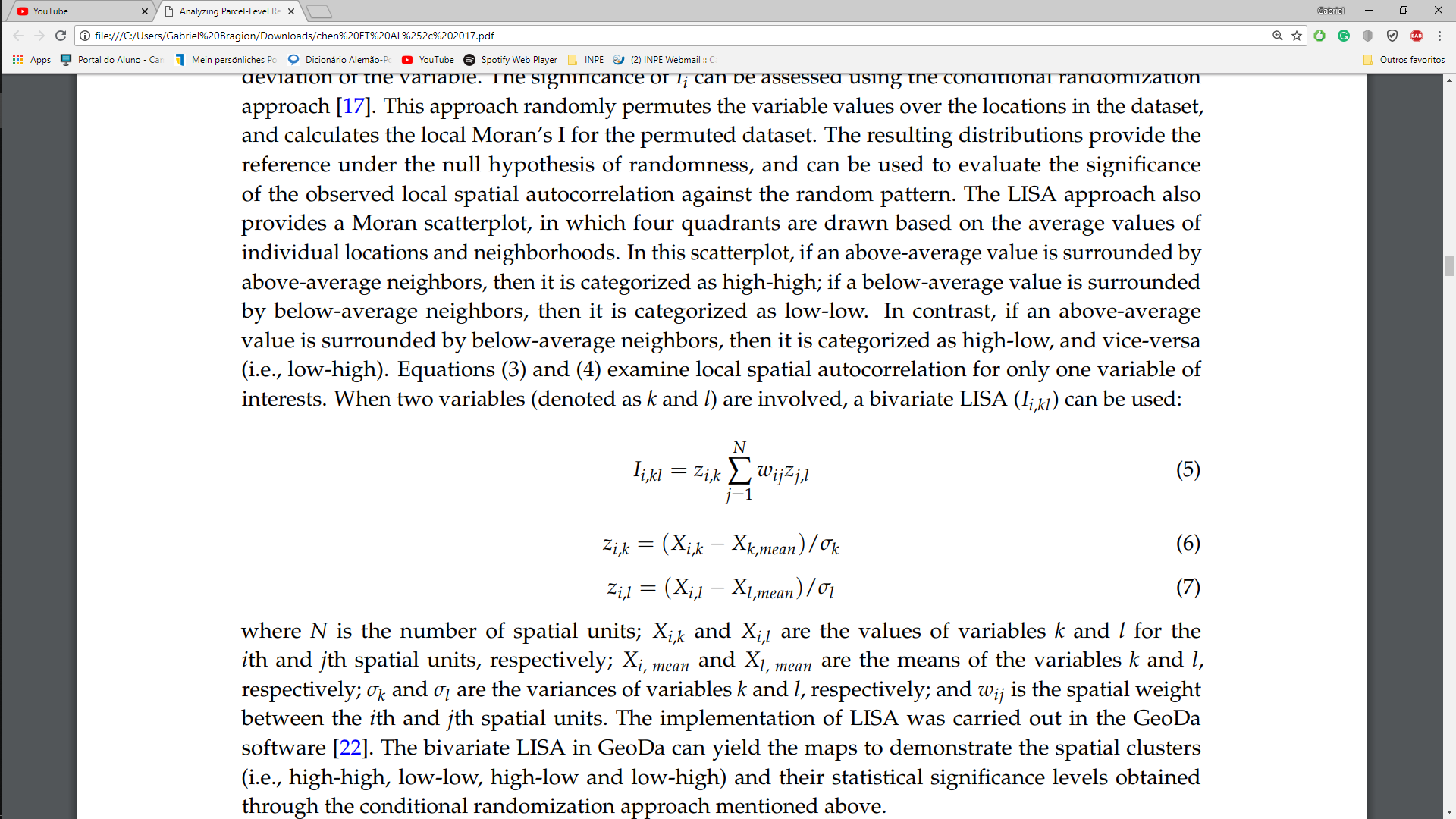 baixo valor em uma unidade e alto valor médio em sua viznhança
alto valor em uma unidade e alto valor médio em sua viznhança
Low increase of urban land in a unity with low increase of activity in its neighbours.
High increase of urban land in a unity with low increase of activity in its neighbours.
Alto valor em uma unidade comparada com a media dos valores vizinhos
baixo valor em uma unidade e baixo valor médio em sua viznhança
Alto valor em uma unidade e baixo valor médio em sua viznhança
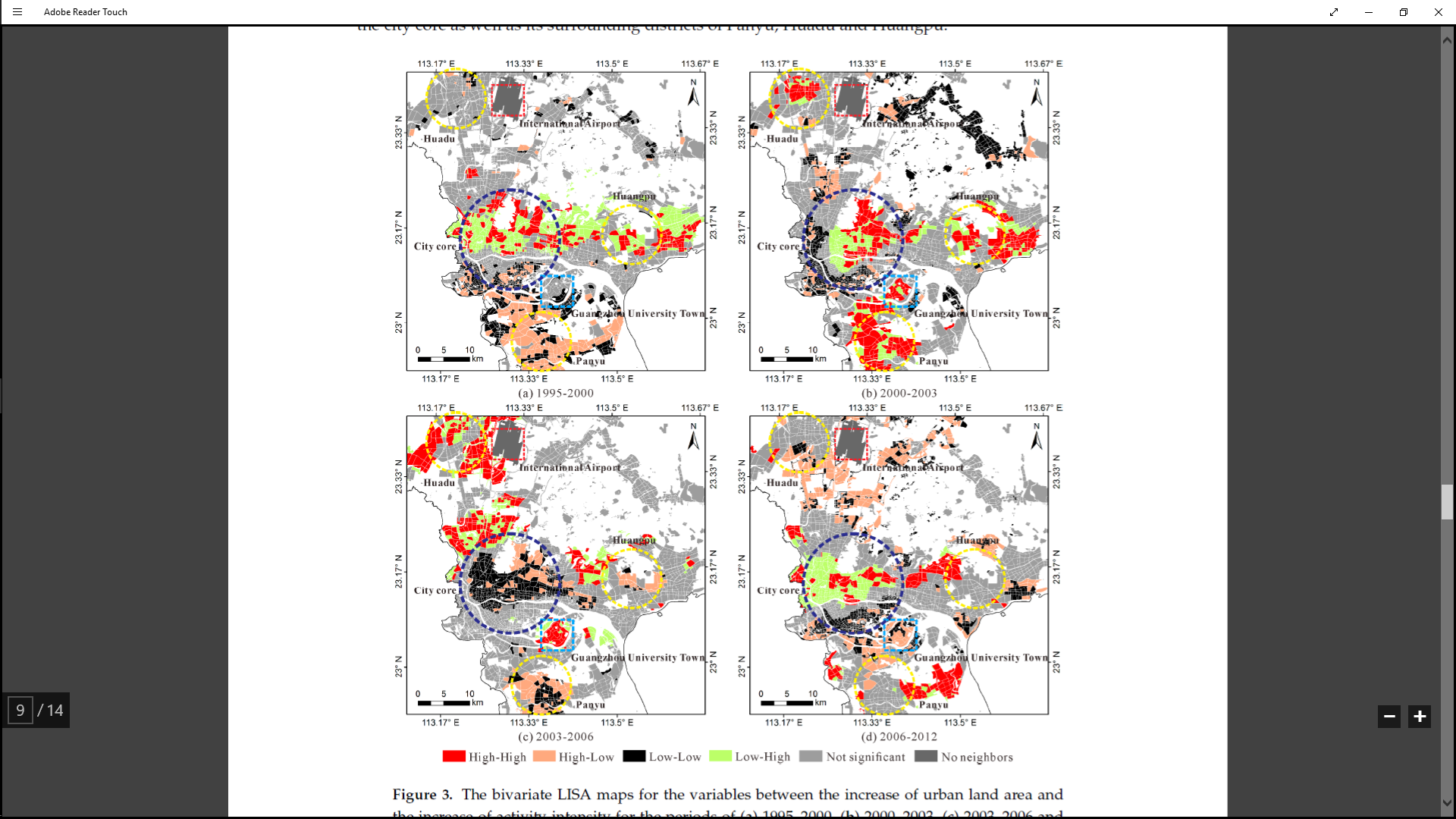 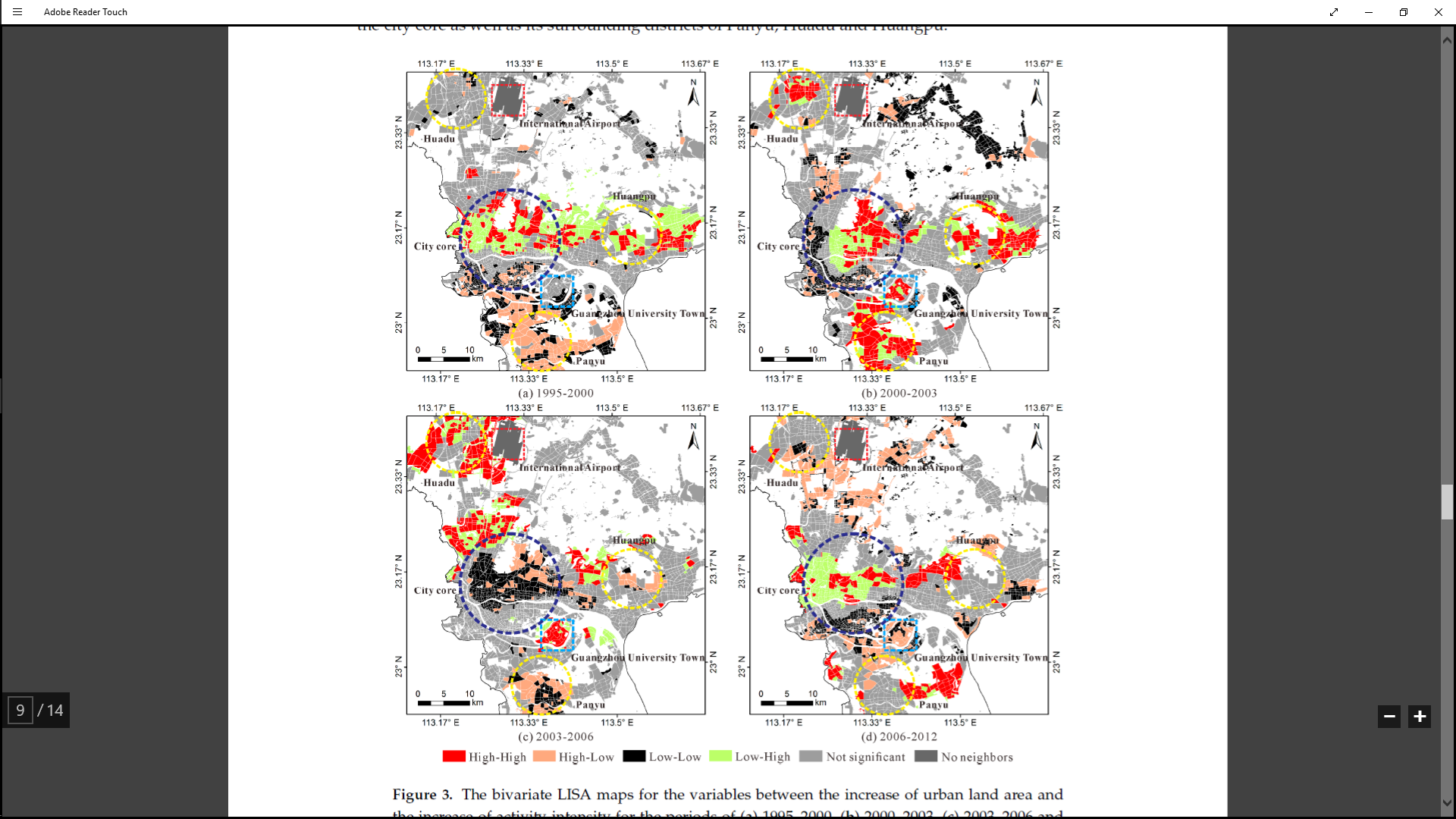 Métodos
Qual escala?
Que vizinhança?
3ª ordem
2ª ordem
1ª ordem
Índice Global de Moran (Univariado e Bivariado)
Resultados e discussão
Associação
Escala
?
- Padrões meso- e macroescalares
- Autocorrelação espacial
Tabela. Coeficiente de determinação de Pearson
 (R²), α=0.05, (-) não significativo.
Resultados e discussão
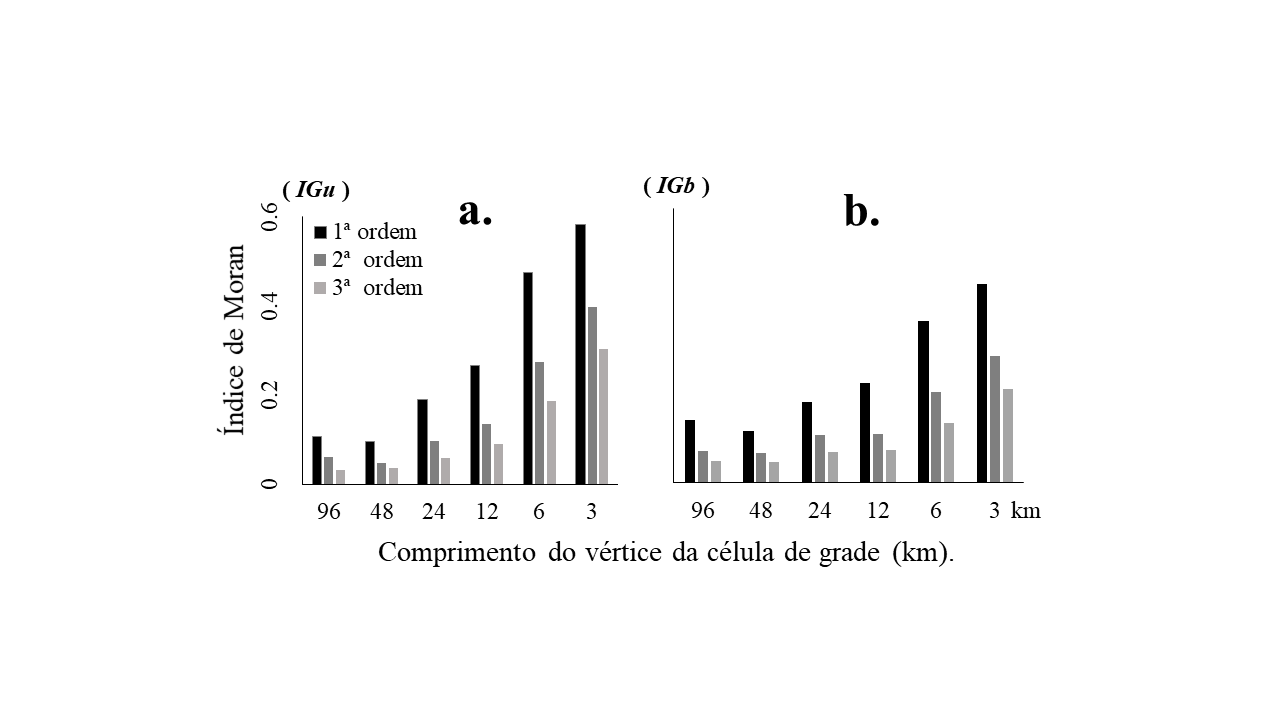 Resultados e discussão
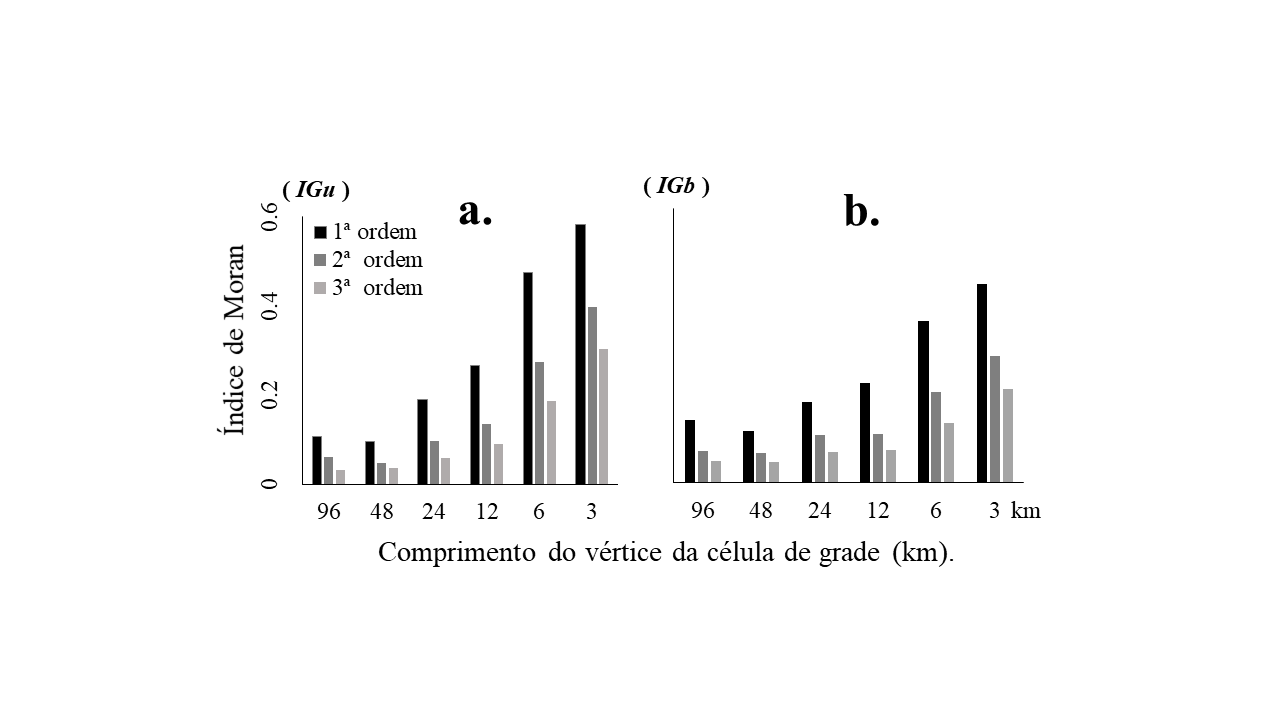 Escalas maiores têm maior autocorrelação espacial (IGu e IGb)
Resultados e discussão
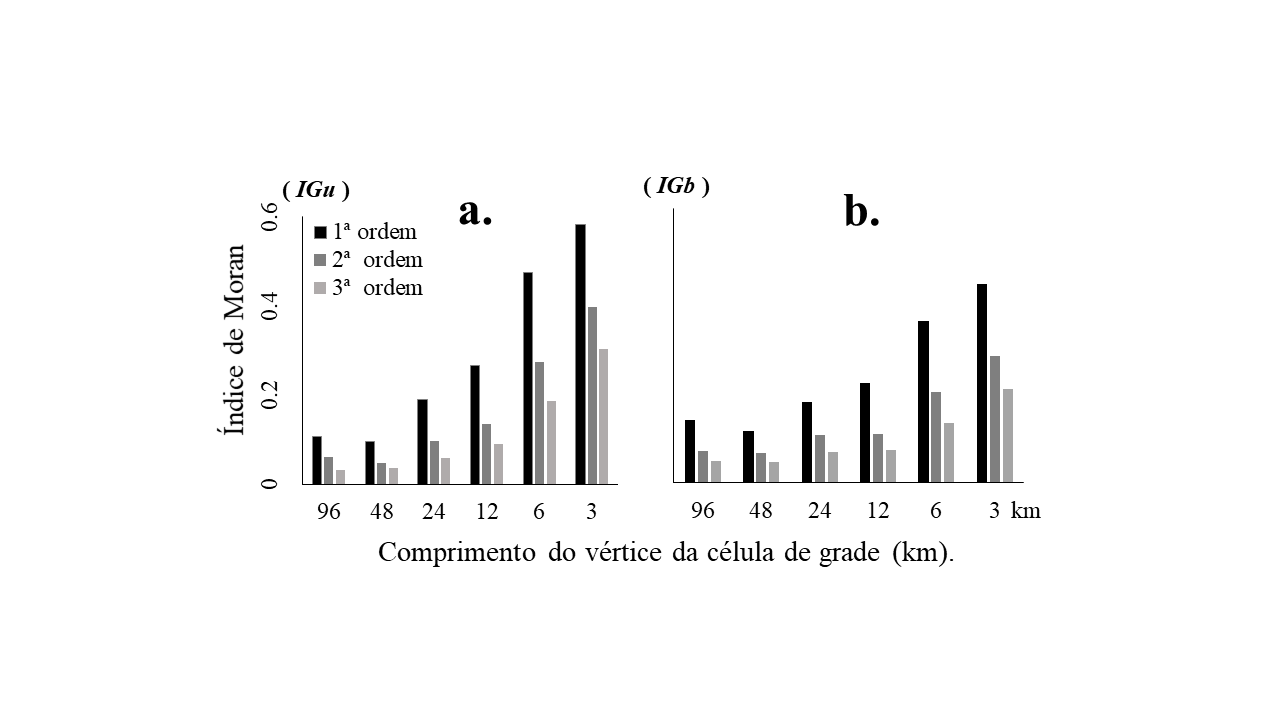 3ª ordem
2ª ordem
1ª ordem
Resultados e discussão
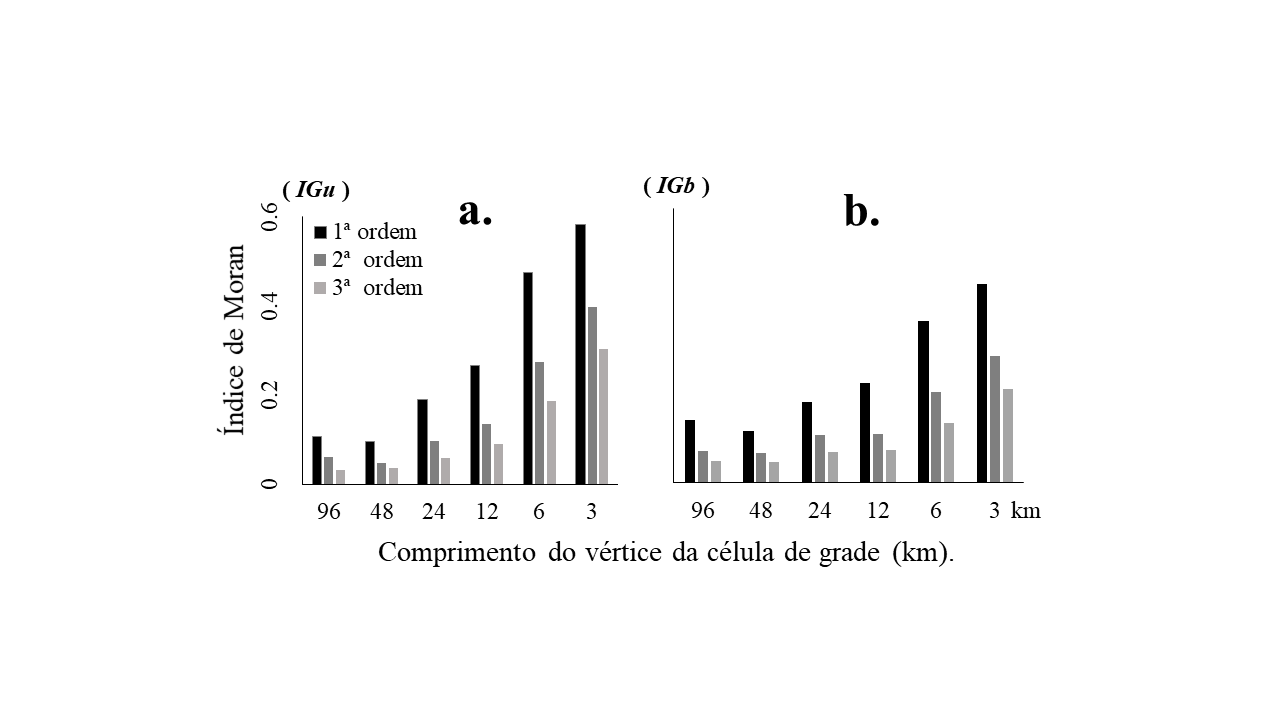 3ª ordem
2ª ordem
1ª ordem
Resultados e discussão
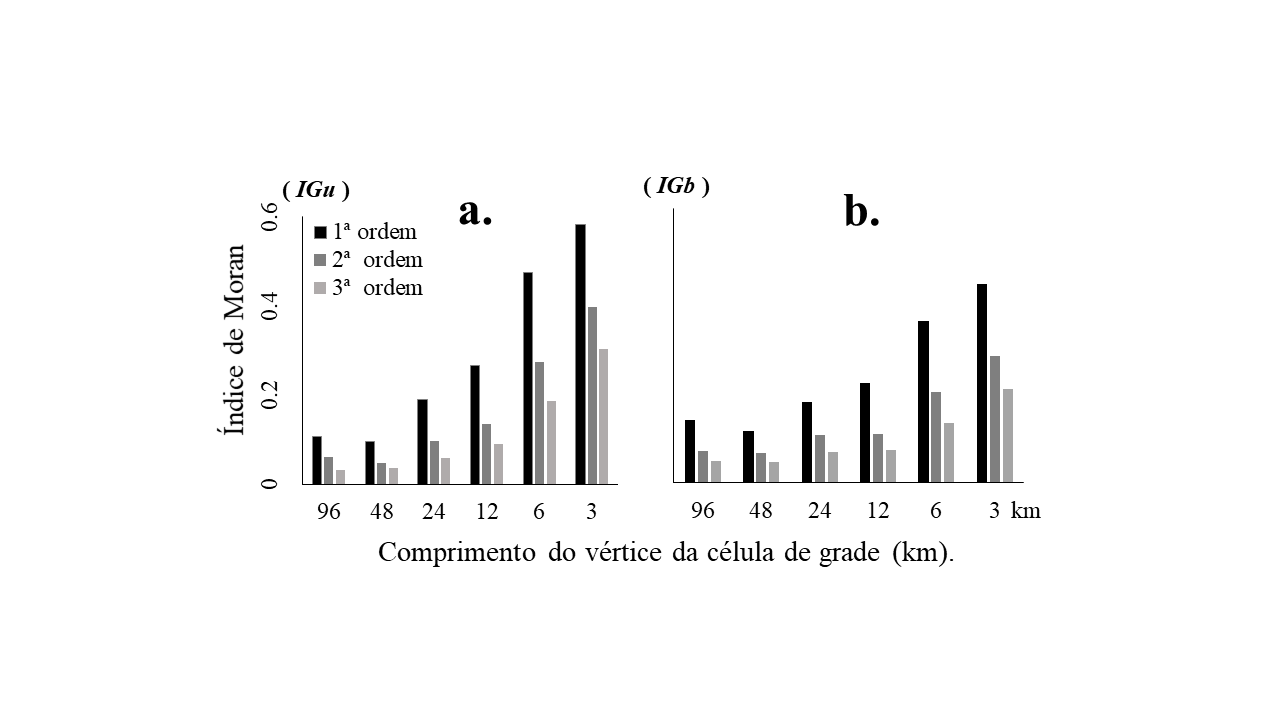 3ª ordem
2ª ordem
1ª ordem
Maior autocorrelação espacial (IGu e IGb) a vizinhos imediatos
Resultados e discussão
Escalas maiores têm maior 
autocorrelação espacial (IGu e IGb)
Associação
Escala
?
- Padrões meso- e macroescalares
Maior autocorrelação espacial 
(IGu e IGb) a vizinhos imediatos
- Autocorrelação espacial
Resultados e discussão
Escalas maiores têm maior 
autocorrelação espacial (IGu e IGb)
Associação
Escala
?
- Padrões meso- e macroescalares
Maior autocorrelação espacial 
(IGu e IGb) a vizinhos imediatos
- Autocorrelação espacial
Resultados e discussão
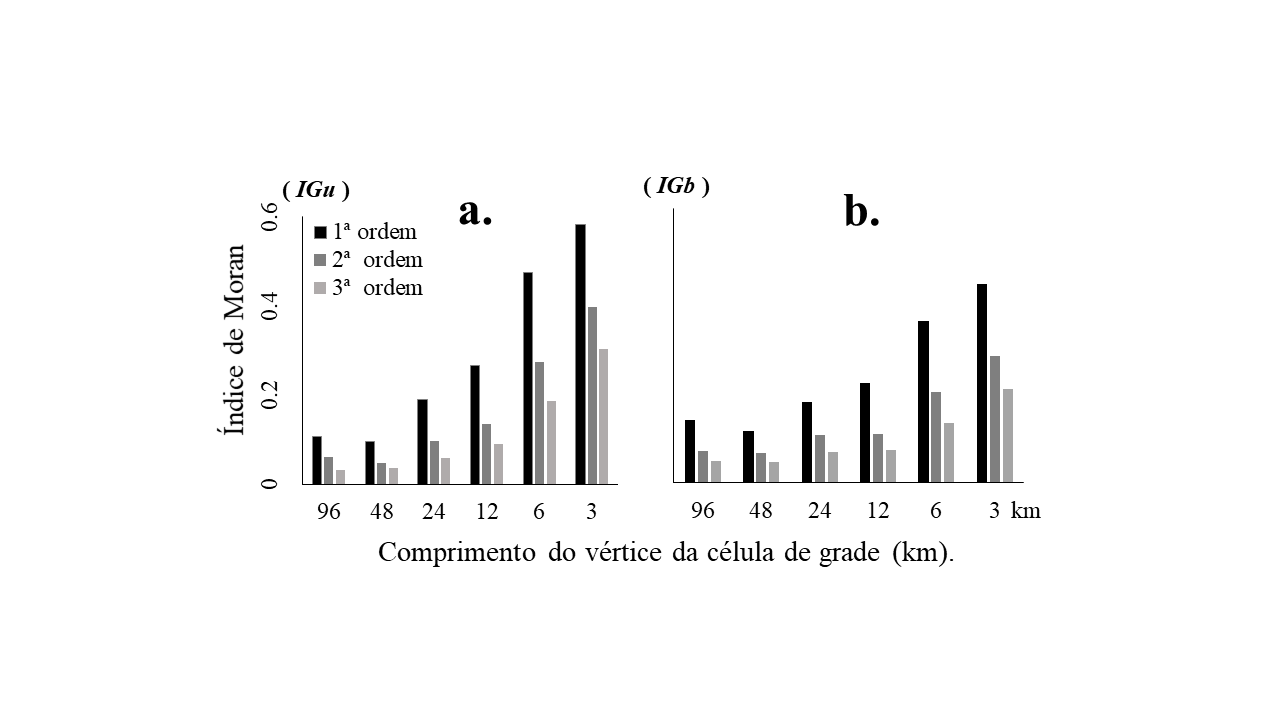 3 km
Resultados e discussão
LISA univariado (Radiância total)
3 x 3km (pseudo p < 0.001)
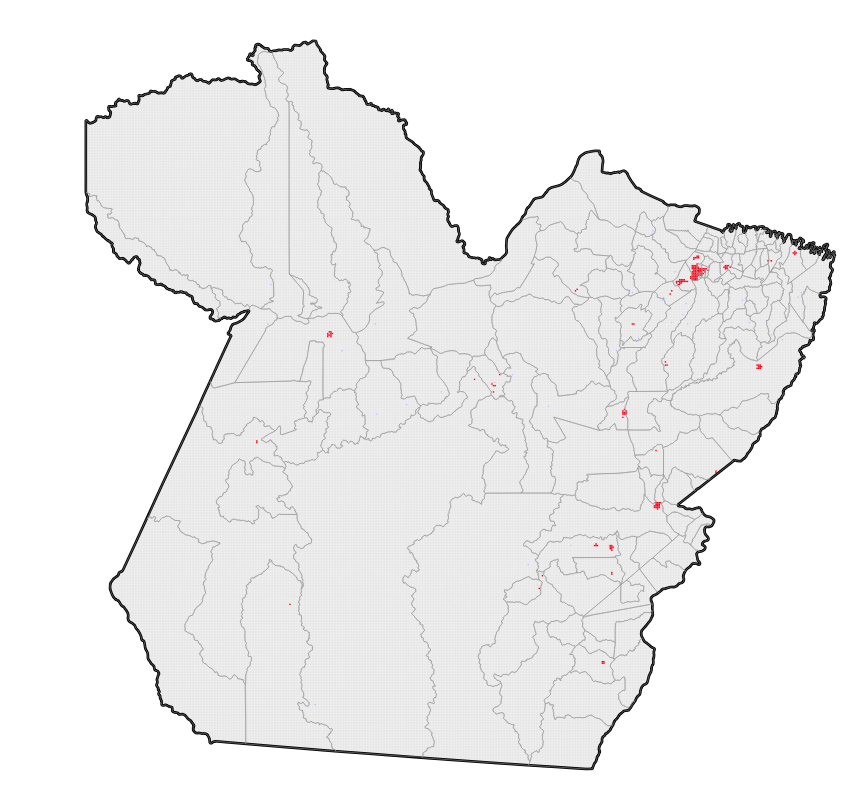 HH
LL
LH
HL
Não signiticativo
Resultados e discussão
LISA univariado (Radiância total)
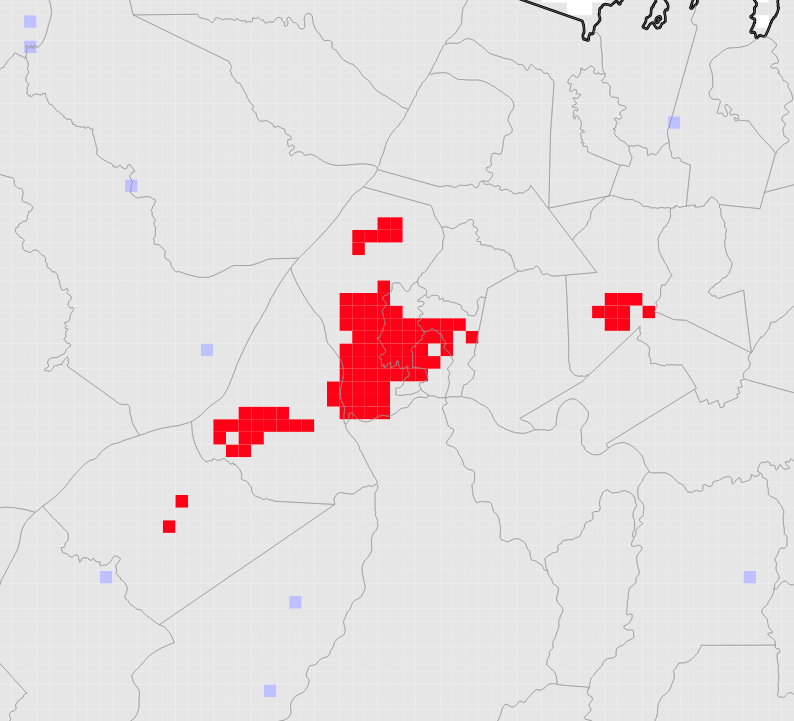 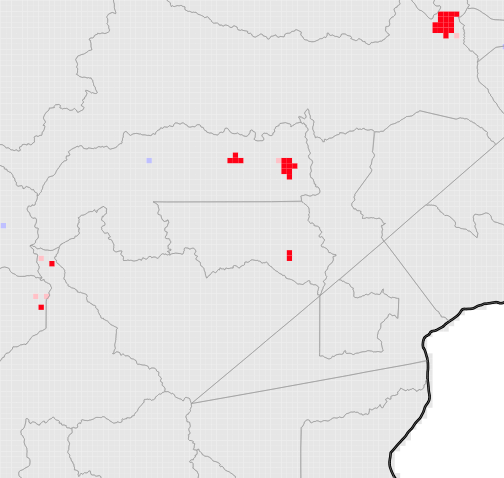 3 x 3km (pseudo p < 0.001)
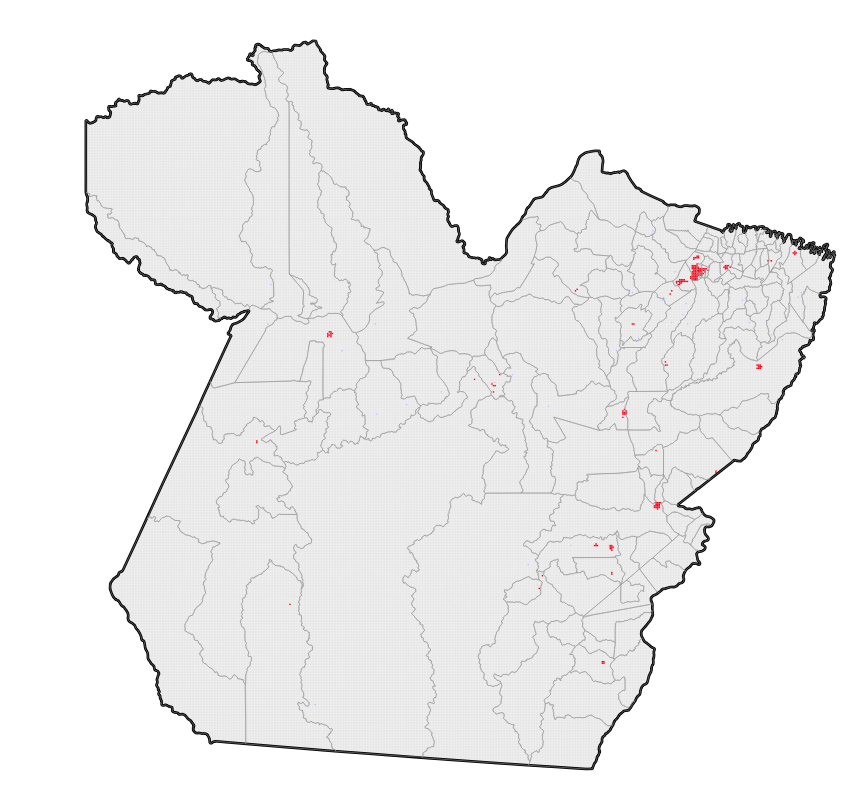 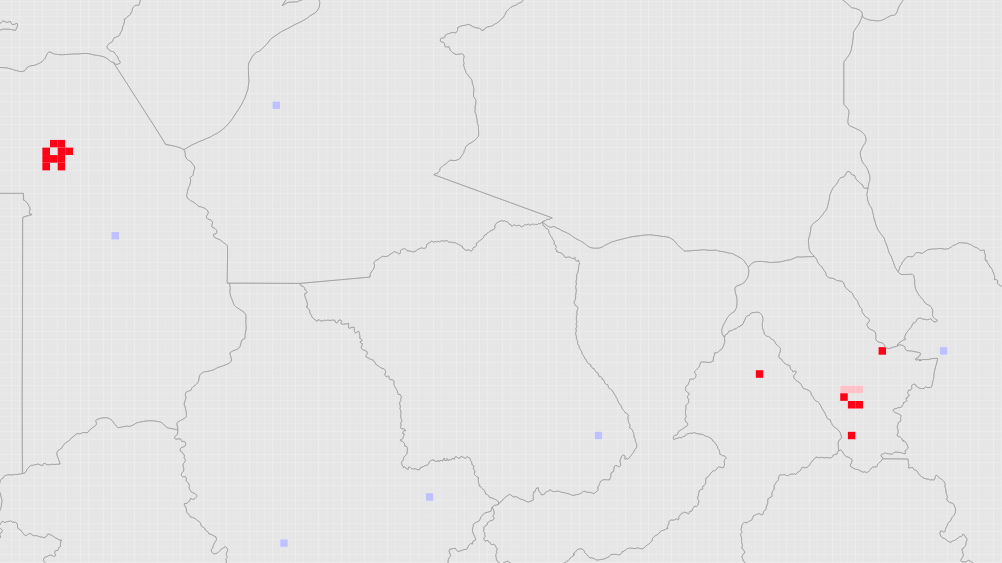 HH
LL
LH
HL
Não signiticativo
Resultados e discussão
High-High
LISA univariado (Radiância total)
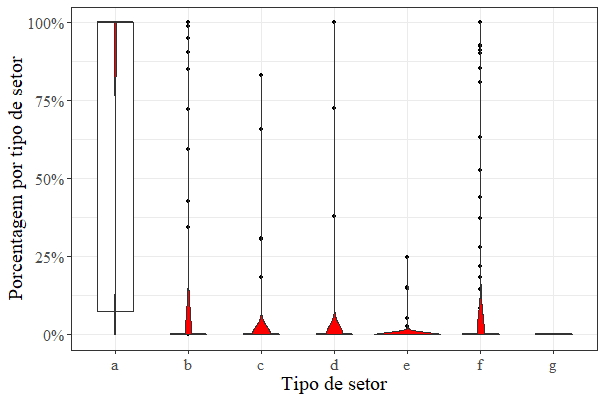 3 x 3km (pseudo p < 0.001)
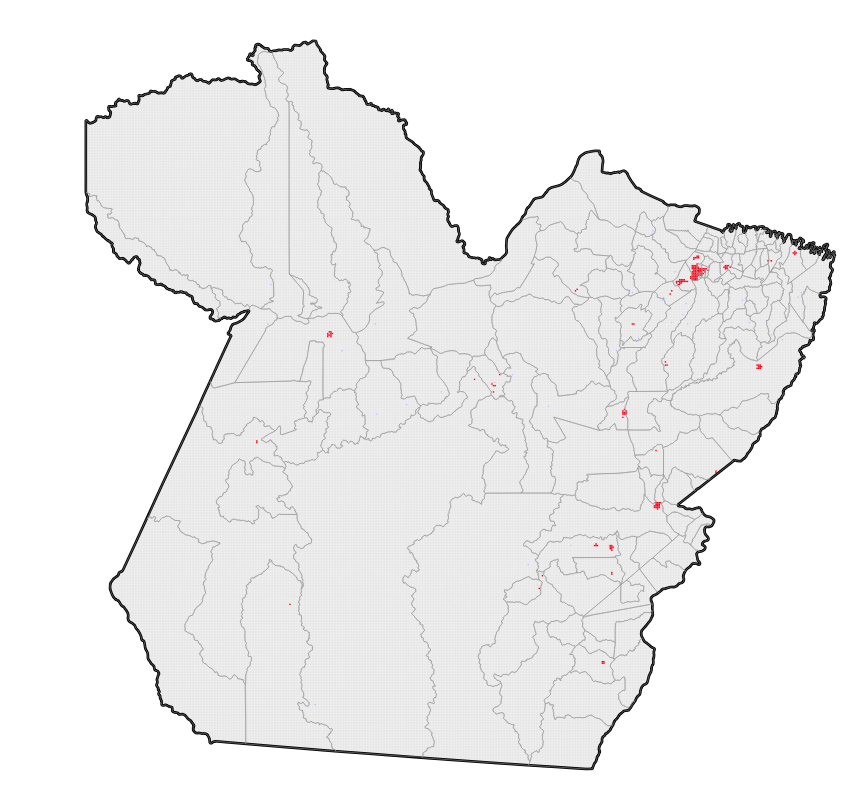 HH
Área urbanizada de cidade ou vila
Aglomerado rural isolado
Aglomerado rural de extensão urbana
Aglomerado rural isolado - povoado
Aglomerado rural isolado – núcleo
Área não urbanizada de cidade ou vila
Área urbanizada isolada
LL
LH
HL
Não signiticativo
Resultados e discussão
High-High
LISA univariado (Radiância total)
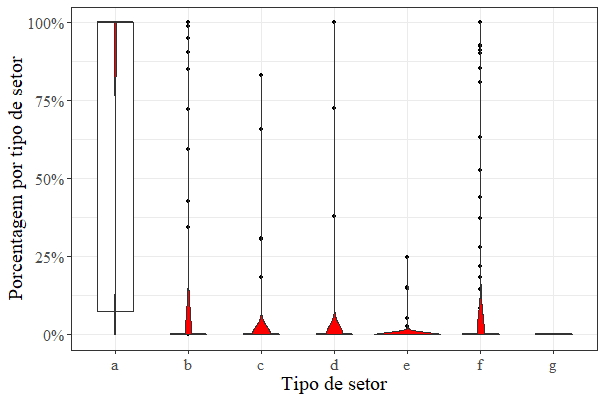 3 x 3km (pseudo p < 0.001)
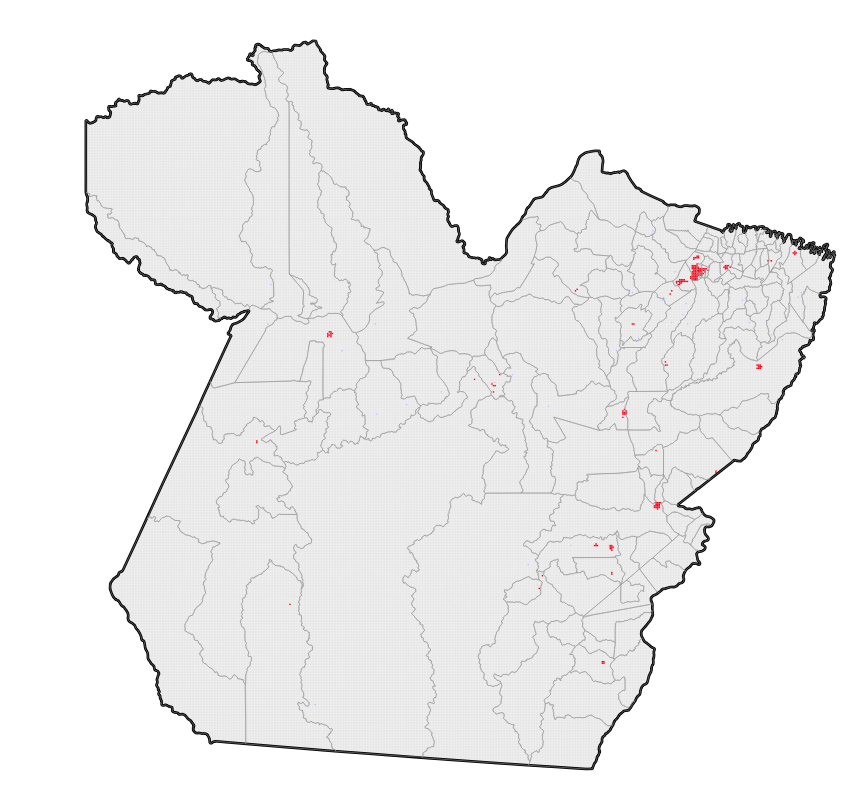 HH
Área urbanizada de cidade ou vila
Aglomerado rural isolado
Aglomerado rural de extensão urbana
Aglomerado rural isolado - povoado
Aglomerado rural isolado – núcleo
Área não urbanizada de cidade ou vila
Área urbanizada isolada
LL
LH
HL
Não signiticativo
[Speaker Notes: Luz HH sempre ocorre em área urbanizadas
Luz LL não ocorre
Luz LH, embora ocorre, sempre ocorre em área rural, sem núcleo populacional. Isto indica que são propriedades isoladas com endereços registrado ou algum tipo de porcaria que tenha luz abaixo da média de suas vizinhanças.]
Resultados e discussão
High-Low
LISA univariado (Radiância total)
3 x 3km (pseudo p < 0.001)
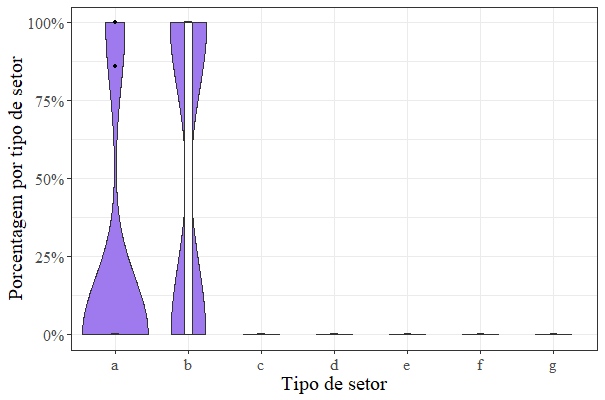 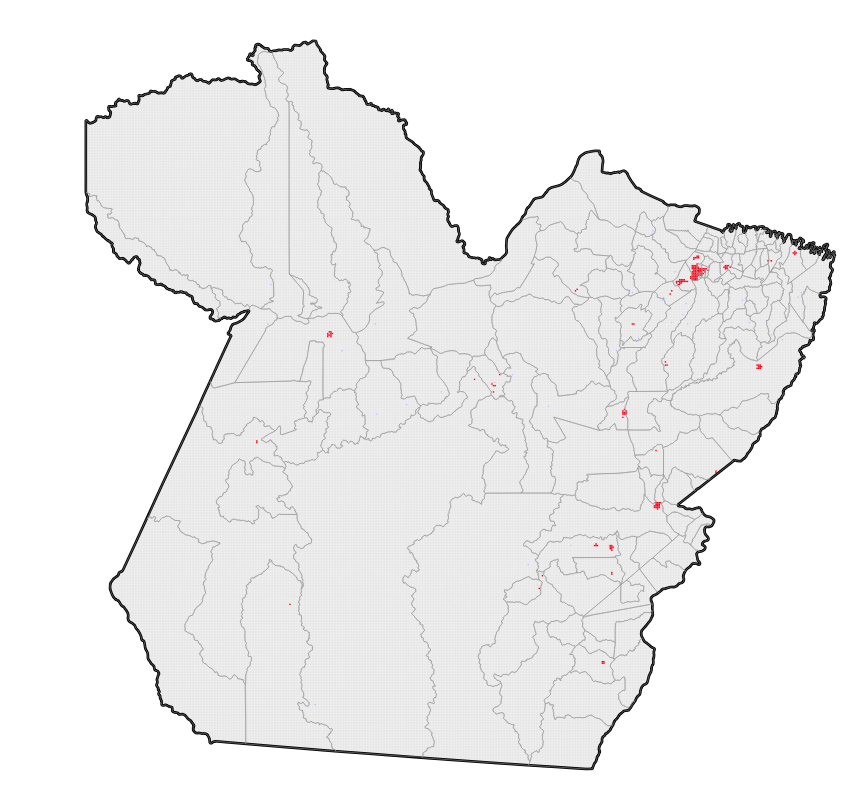 HH
Área urbanizada de cidade ou vila
Aglomerado rural isolado
Aglomerado rural de extensão urbana
Aglomerado rural isolado - povoado
Aglomerado rural isolado – núcleo
Área não urbanizada de cidade ou vila
Área urbanizada isolada
LL
LH
HL
Não signiticativo
Resultados e discussão
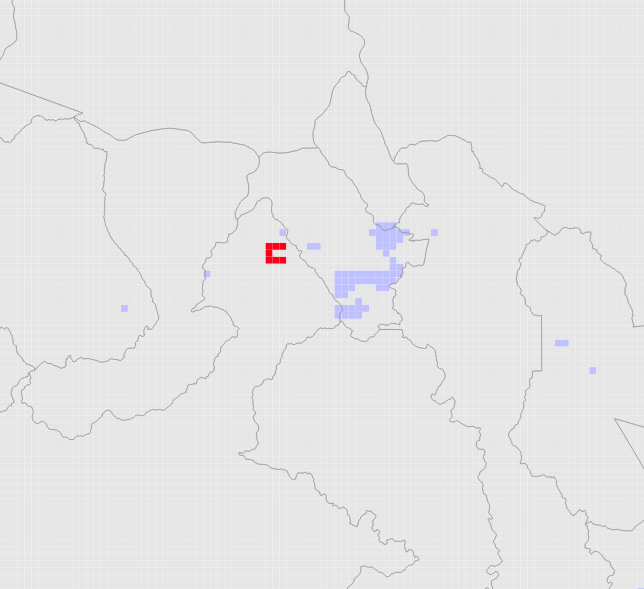 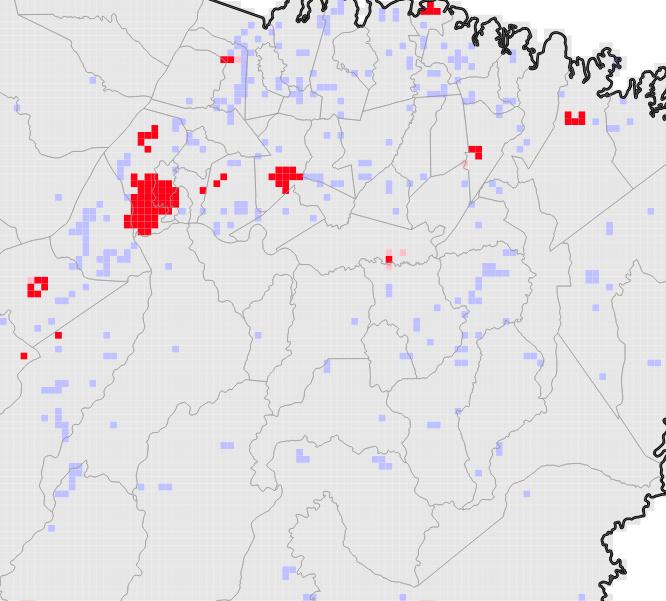 LISA bivariado (Radiância total x Residência)
3 x 3km (pseudo p < 0.001)
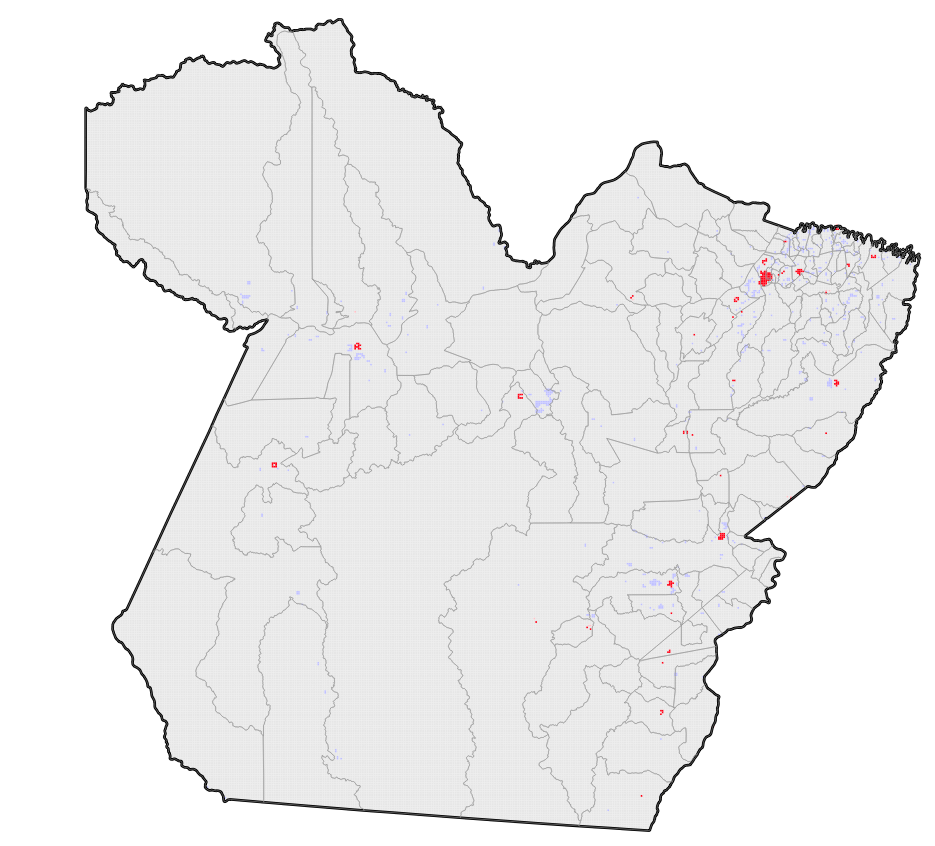 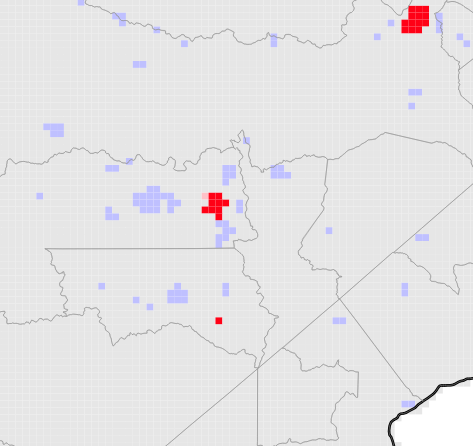 Núcleos de luzes com baixa média 
de residências no entorno
HH
LL
LH
HL
Não signiticativo
Resultados e discussão
High-Low
LISA bivariado (Radiância total x Residência)
3 x 3km (pseudo p < 0.001)
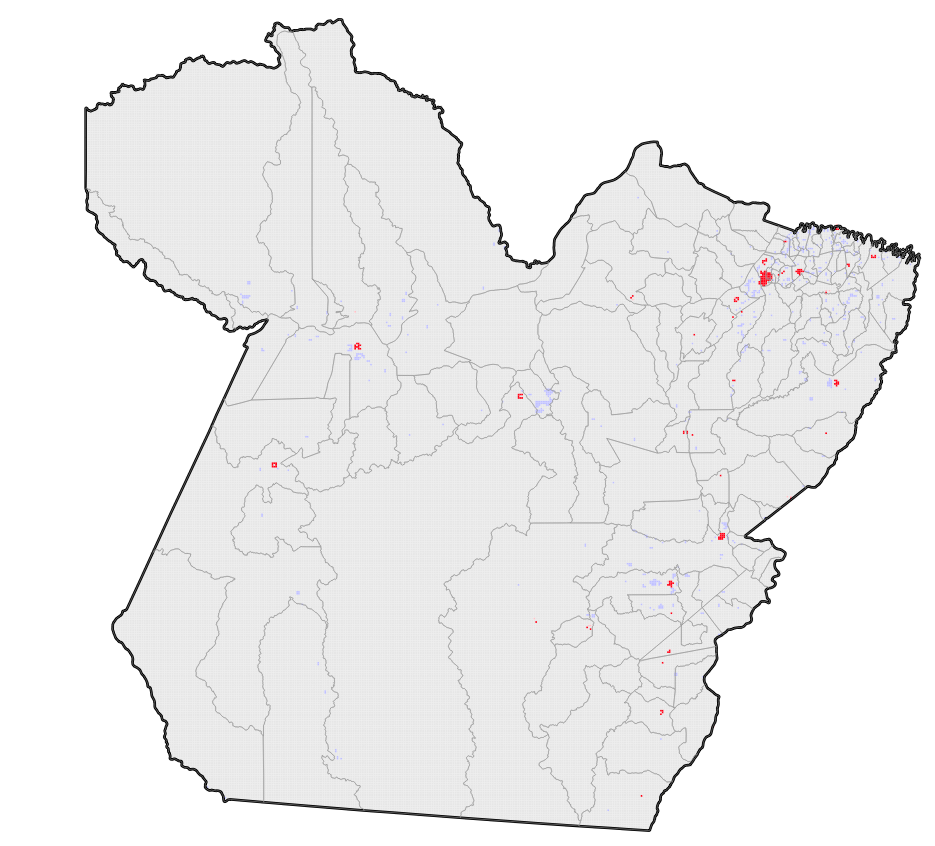 HH
Área urbanizada de cidade ou vila
Aglomerado rural isolado
Aglomerado rural de extensão urbana
Aglomerado rural isolado - povoado
Aglomerado rural isolado – núcleo
Área não urbanizada de cidade ou vila
Área urbanizada isolada
LL
LH
HL
Não signiticativo
[Speaker Notes: Aoa anlisarmos, observamos que pouquíssimas observaçoes HL estão associadas a setores censitários que não sejam rurais, sem ocupações. 
Como não são muito áreas e muitas manchas surgem, resolvi analisar:]
Resultados e discussão
LISA bivariado (Radiância total x Residência)
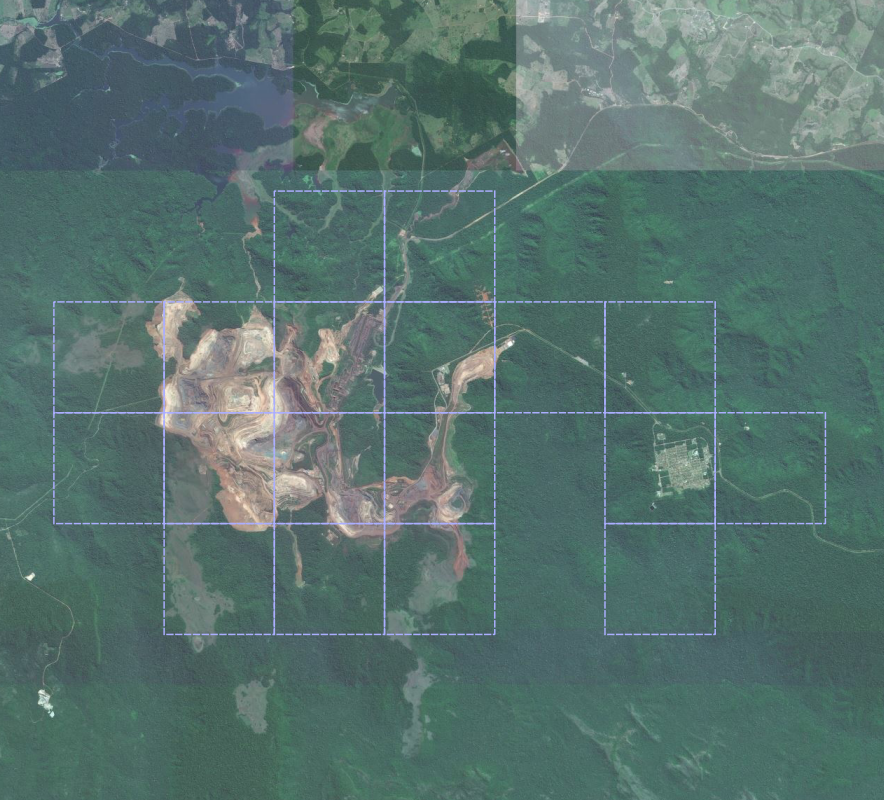 3 x 3km (pseudo p < 0.001)
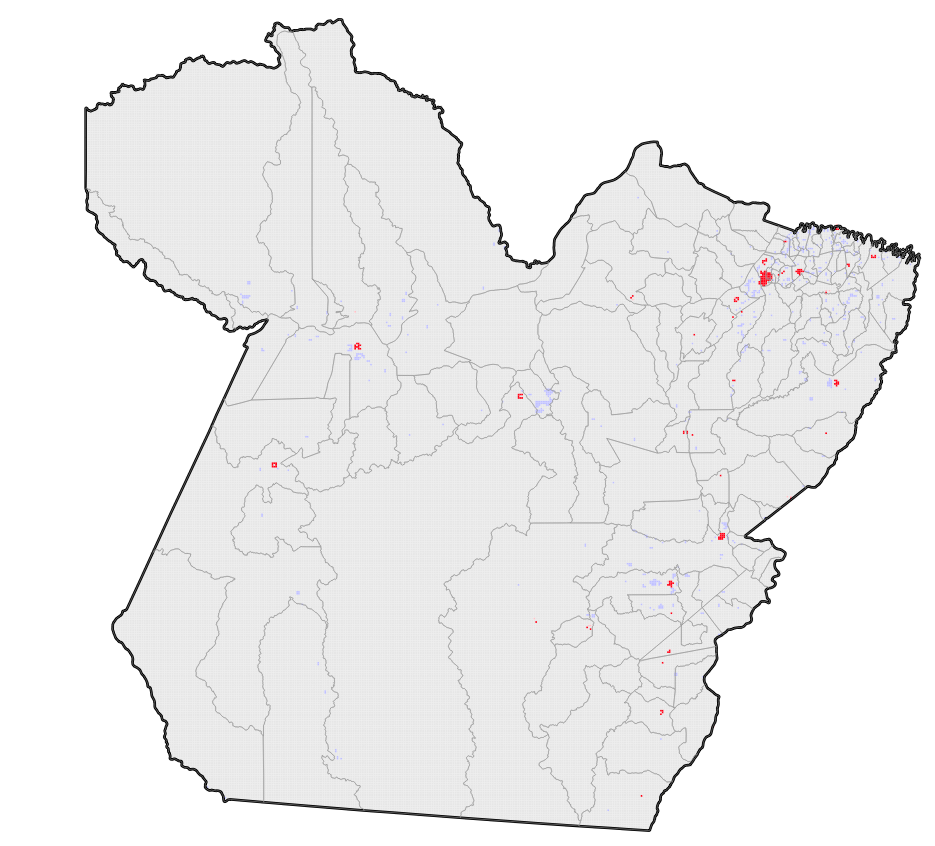 Carajás
Serra Norte
HH
LL
Área de atividade de mineração
LH
HL
Não signiticativo
[Speaker Notes: Aoa anlisarmos, observamos que pouquíssimas observaçoes HL estão associadas a setores censitários que não sejam rurais, sem ocupações. 
Como não são muito áreas e muitas manchas surgem, resolvi analisar:]
Resultados e discussão
LISA bivariado (Radiância total x Residência)
3 x 3km (pseudo p < 0.001)
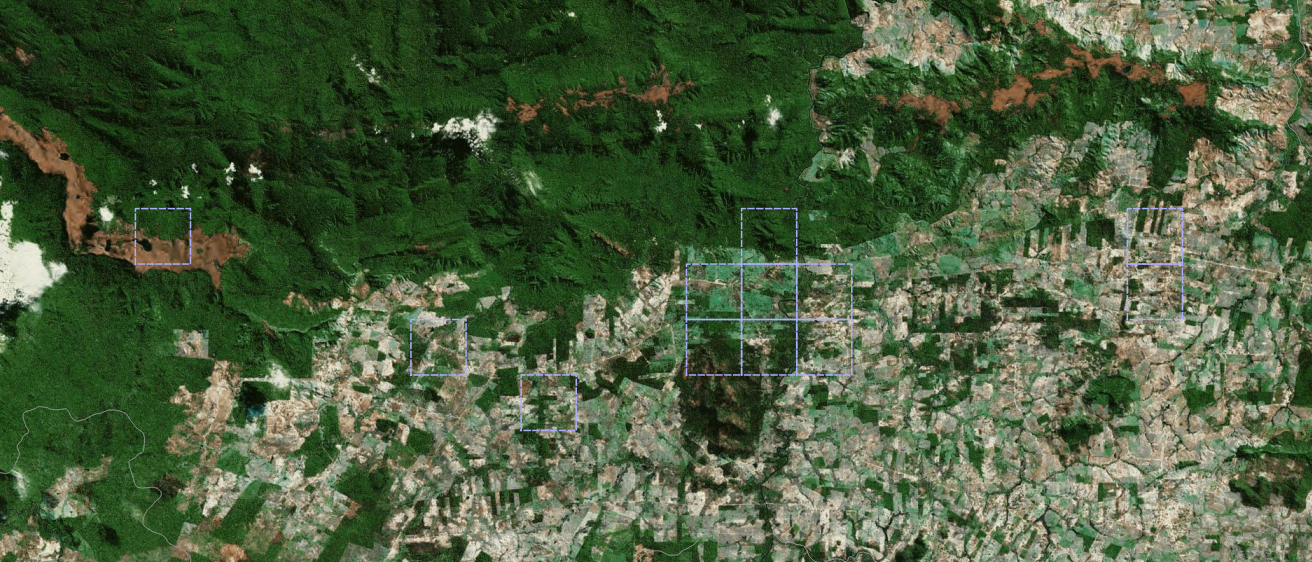 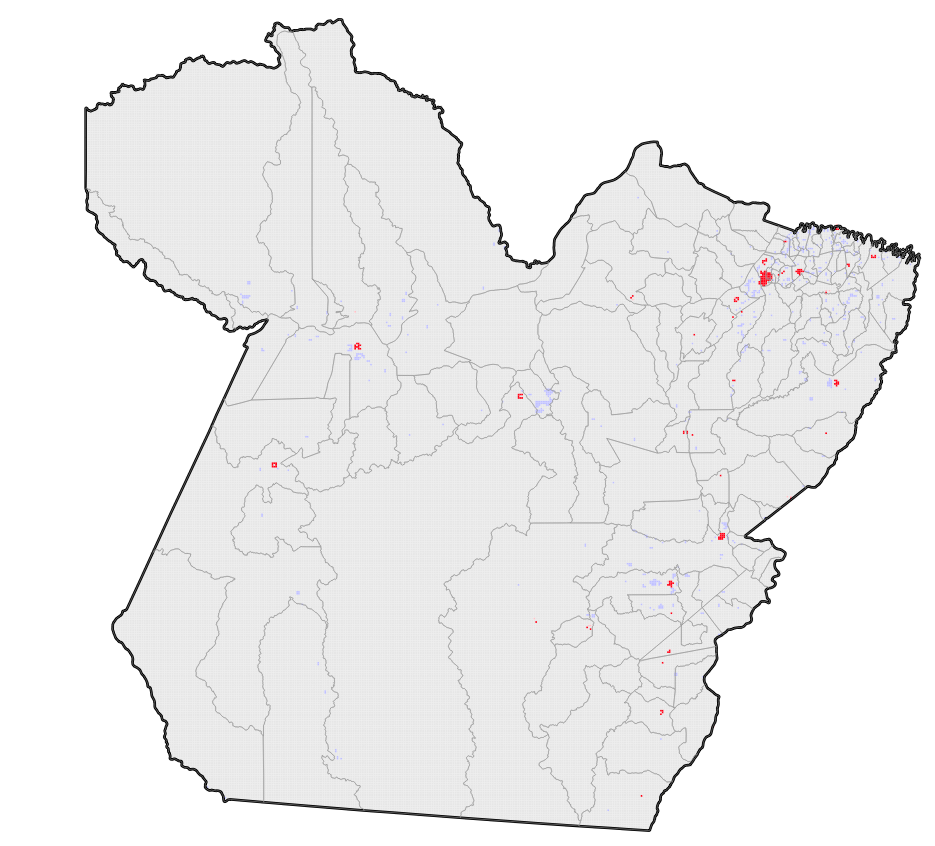 Mina do projeto de Ferro S11D
Acampamentos
Mina de cobre do Sossêgo
HH
LL
Área de atividade de mineração
LH
HL
Não signiticativo
[Speaker Notes: Aoa anlisarmos, observamos que pouquíssimas observaçoes HL estão associadas a setores censitários que não sejam rurais, sem ocupações. 
Como não são muito áreas e muitas manchas surgem, resolvi analisar:]
Resultados e discussão
Chácaras, 
clubes e balneários
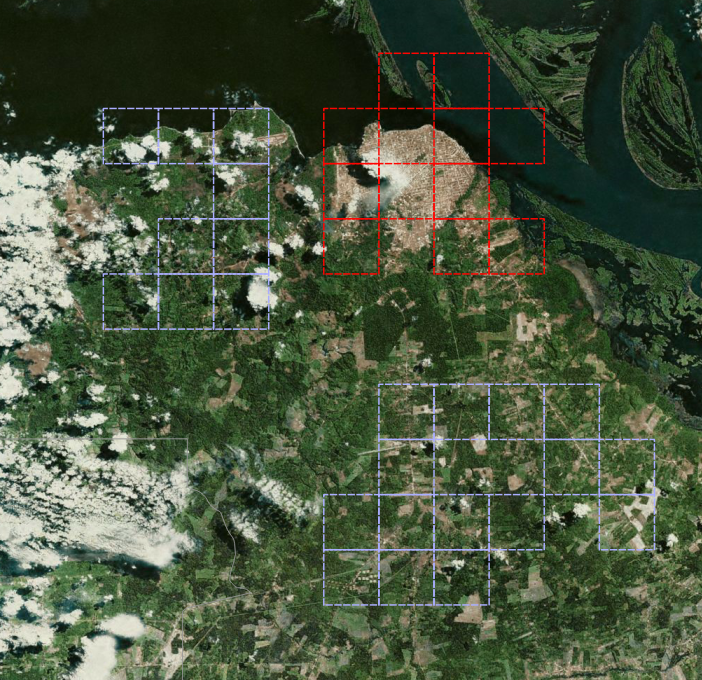 LISA bivariado (Radiância total x Residência)
3 x 3km (pseudo p < 0.001)
Santarém
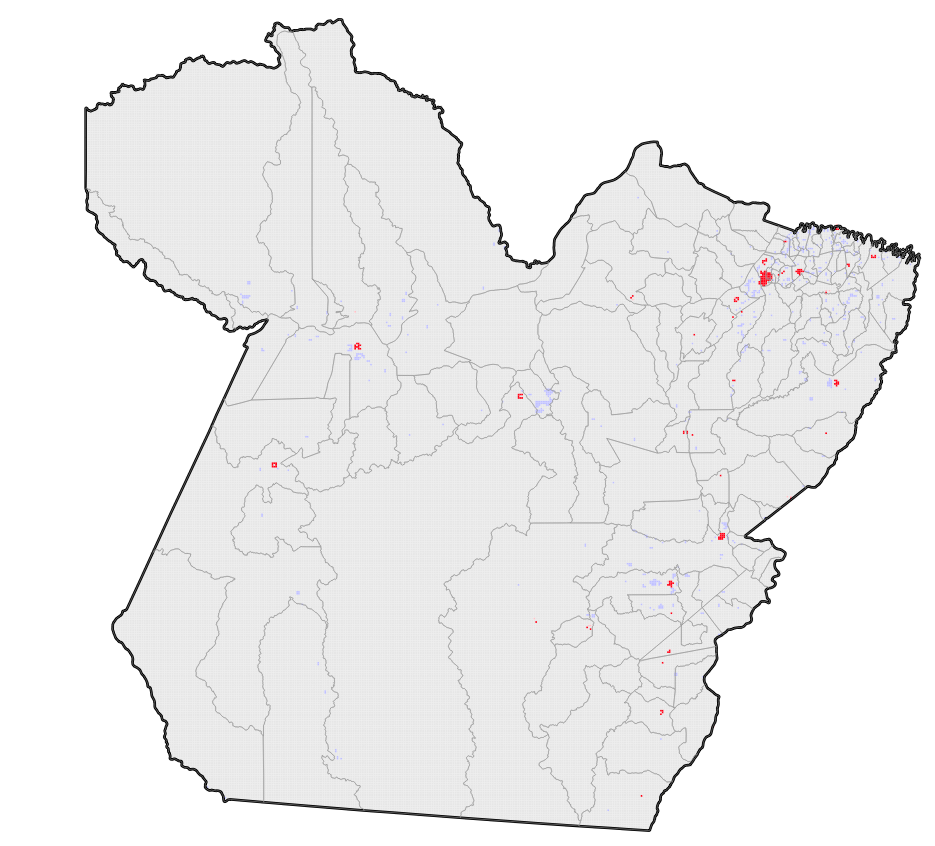 Mina do projeto de Ferro S11D
Mujuí dos Campos
HH
LL
Área de agricultura intensiva
LH
HL
Não signiticativo
[Speaker Notes: Aoa anlisarmos, observamos que pouquíssimas observaçoes HL estão associadas a setores censitários que não sejam rurais, sem ocupações. 
Como não são muito áreas e muitas manchas surgem, resolvi analisar:]
Resultados e discussão
LISA bivariado (Radiância total x Residência)
3 x 3km (pseudo p < 0.001)
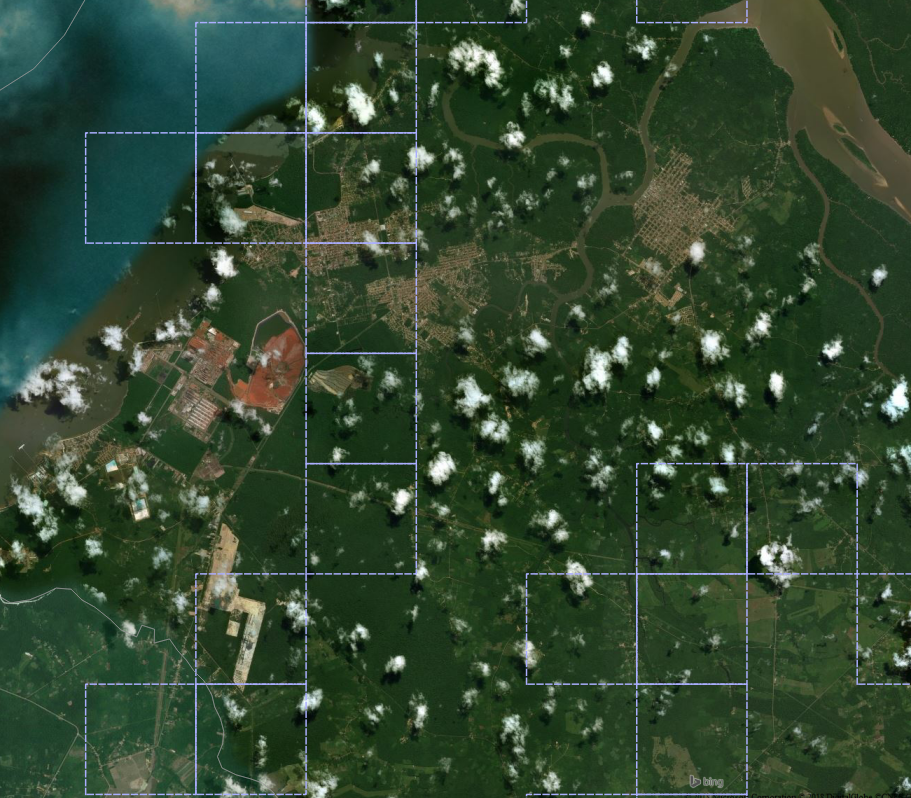 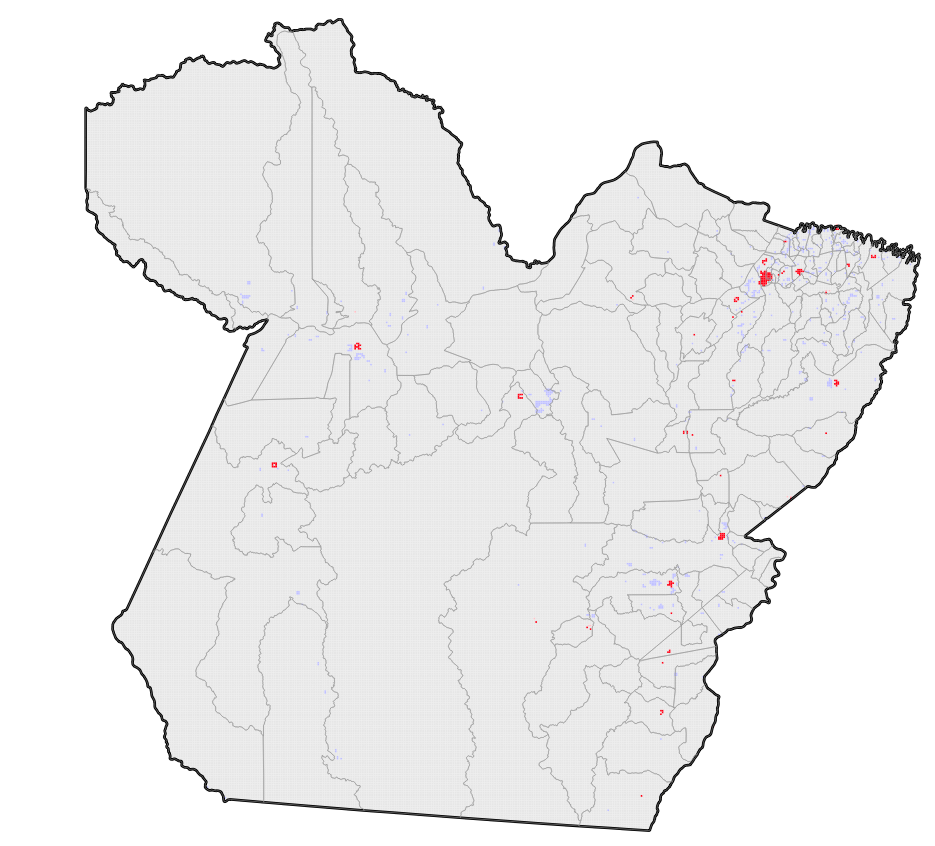 Barcarena
Mina do projeto de Ferro S11D
Área de mineração de alumínio
HH
LL
LH
HL
Não signiticativo
[Speaker Notes: Aoa anlisarmos, observamos que pouquíssimas observaçoes HL estão associadas a setores censitários que não sejam rurais, sem ocupações. 
Como não são muito áreas e muitas manchas surgem, resolvi analisar:]
6k
6 km
Resultados e discussão
High-High
LISA univariado (Radiância total)
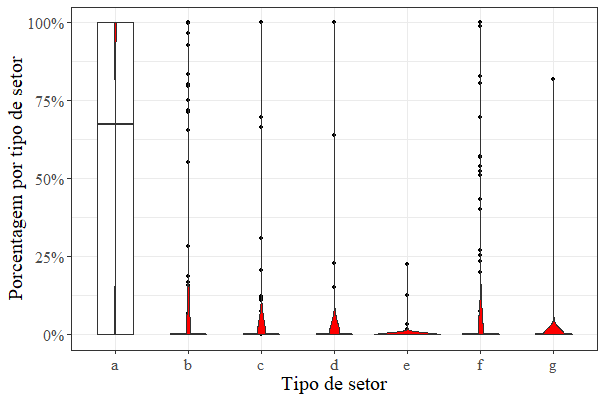 6 x 6km (pseudo p < 0.001)
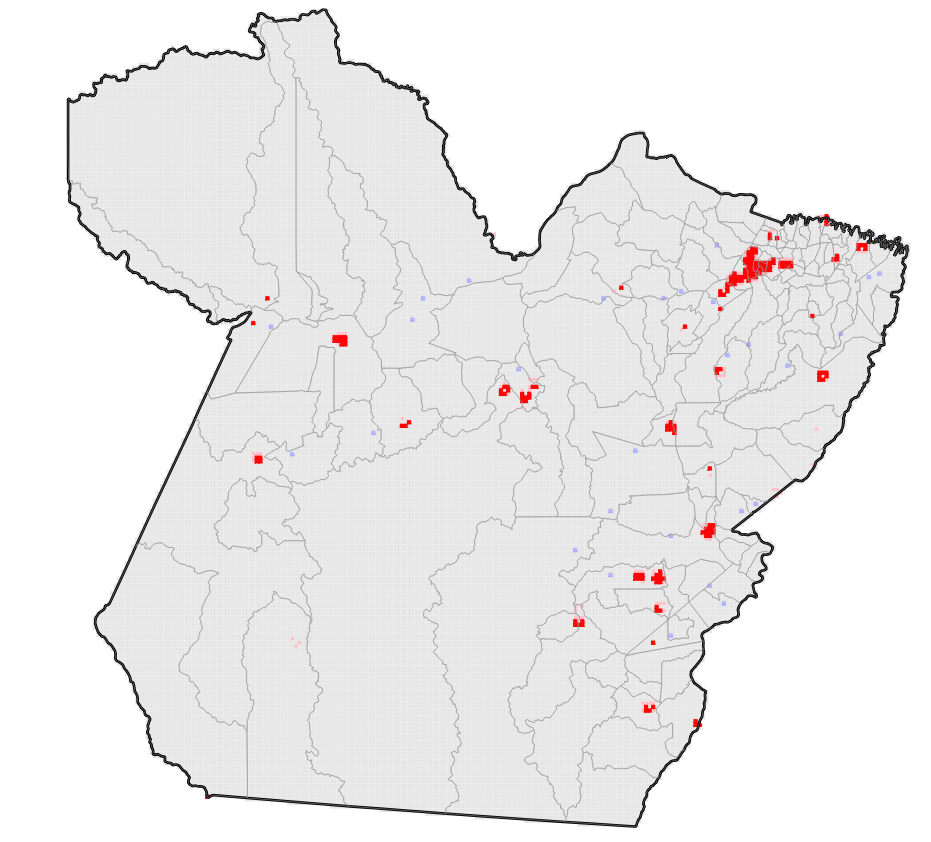 HH
Área urbanizada de cidade ou vila
Aglomerado rural isolado
Aglomerado rural de extensão urbana
Aglomerado rural isolado - povoado
Aglomerado rural isolado – núcleo
Área não urbanizada de cidade ou vila
Área urbanizada isolada
LL
- Núcleos urbanos e rurais
LH
HL
Não significativo
[Speaker Notes: HH luzes: mesma coisa, uma mistura de várias classes, com predominância de áreas urbanizadas. A diferença é que a mediana passa a ser 50%, ou seja, os daods, pelo tamanho maior da célula, passam a ter uma distribuição entre classes mais homegenea. 

Não temos LL luzes
Temos apenas 2 LH, em área urbanizada e em aglomerado rural isolado. Não achei motivo aparente além de serem áreas periféricas de cidades médias e grandes.]
Resultados e discussão
Low-High
LISA univariado (Radiância total)
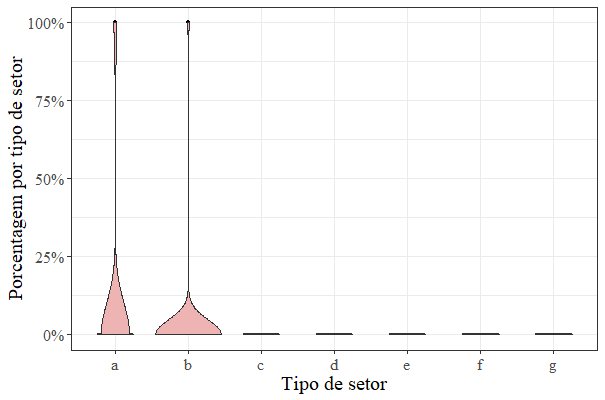 6 x 6km (pseudo p < 0.001)
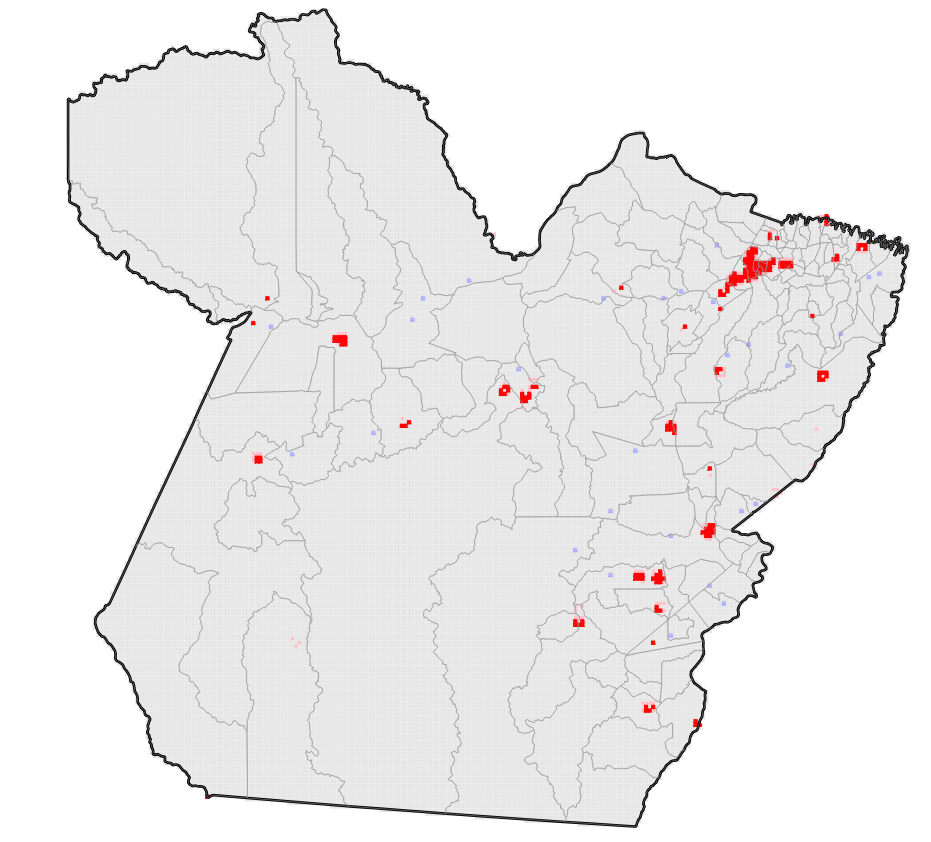 HH
- Área de transição entre urbano e rural
- Aglomerados rurais isolados (próx. urb.)
Área urbanizada de cidade ou vila
Aglomerado rural isolado
Aglomerado rural de extensão urbana
Aglomerado rural isolado - povoado
Aglomerado rural isolado – núcleo
Área não urbanizada de cidade ou vila
Área urbanizada isolada
LL
LH
HL
Não significativo
[Speaker Notes: HH luzes: mesma coisa, uma mistura de várias classes, com predominância de áreas urbanizadas. A diferença é que a mediana passa a ser 50%, ou seja, os daods, pelo tamanho maior da célula, passam a ter uma distribuição entre classes mais homegenea. 

Não temos LL luzes
Temos apenas 2 LH, em área urbanizada e em aglomerado rural isolado. Não achei motivo aparente além de serem áreas periféricas de cidades médias e grandes.]
Resultados e discussão
High-Low
LISA univariado (Radiância total)
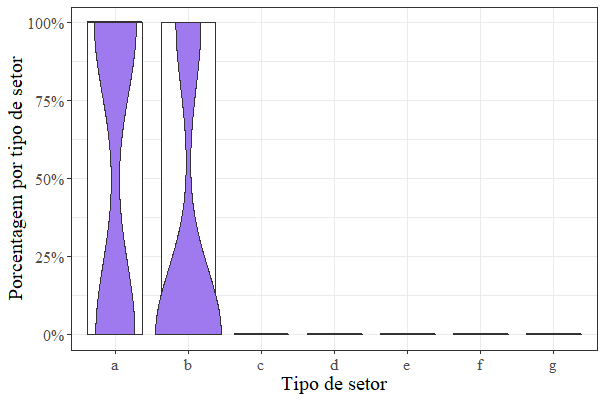 6 x 6km (pseudo p < 0.001)
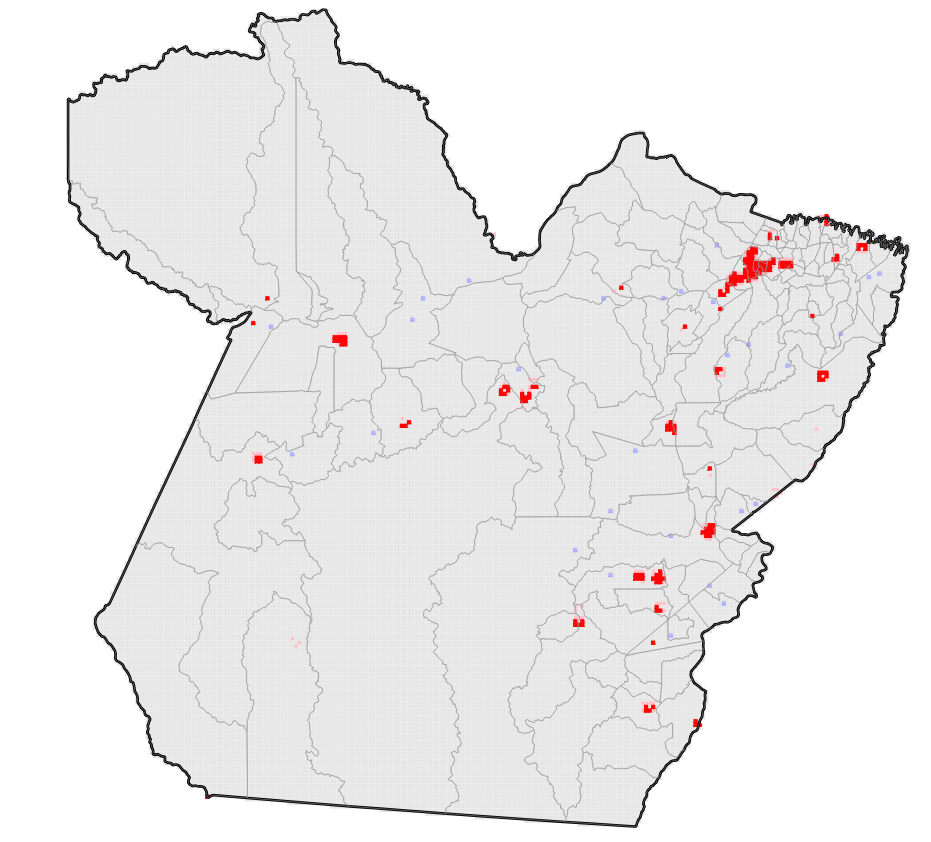 HH
- Aglomerados isolados afastados de áreas urbanas
- Áreas urbanas isoladas (pequenas cidades)
Área urbanizada de cidade ou vila
Aglomerado rural isolado
Aglomerado rural de extensão urbana
Aglomerado rural isolado - povoado
Aglomerado rural isolado – núcleo
Área não urbanizada de cidade ou vila
Área urbanizada isolada
LL
LH
HL
Não significativo
[Speaker Notes: HH luzes: mesma coisa, uma mistura de várias classes, com predominância de áreas urbanizadas. A diferença é que a mediana passa a ser 50%, ou seja, os daods, pelo tamanho maior da célula, passam a ter uma distribuição entre classes mais homogenea. 

Não temos LL luzes
Temos apenas 2 LH, em área urbanizada e em aglomerado rural isolado. Não achei motivo aparente além de serem áreas periféricas de cidades médias e grandes.]
Resultados e discussão
High-High
LISA bivariado (Radiância total x Residência)
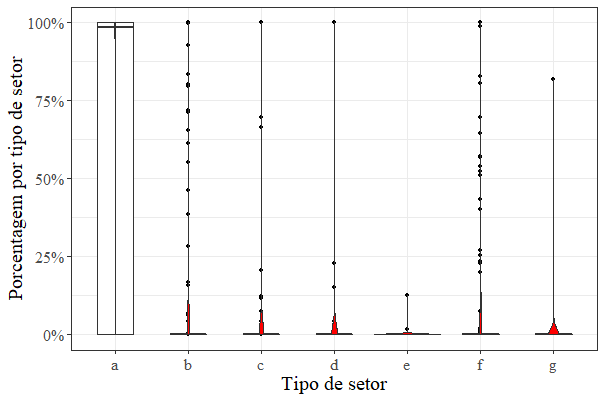 6 x 6km (pseudo p < 0.001)
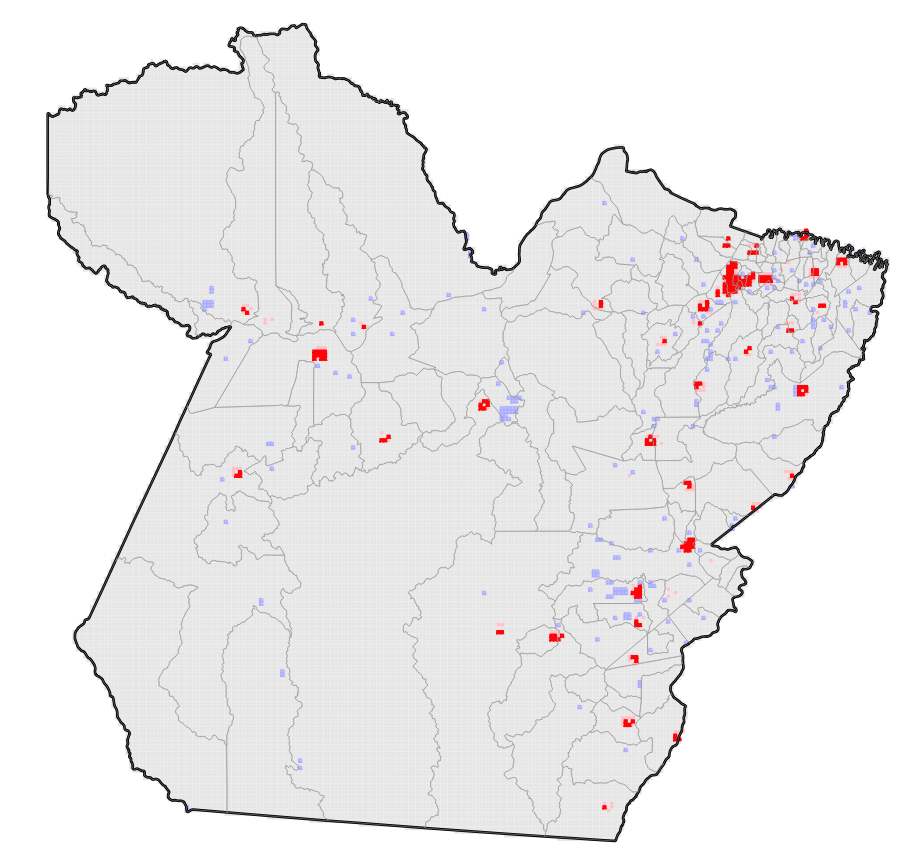 HH
Área urbanizada de cidade ou vila
Aglomerado rural isolado
Aglomerado rural de extensão urbana
Aglomerado rural isolado - povoado
Aglomerado rural isolado – núcleo
Área não urbanizada de cidade ou vila
Área urbanizada isolada
LL
LH
HL
Não significativo
[Speaker Notes: Parecidíssimas com luzes, devido a correlação]
Resultados e discussão
Low-High
LISA bivariado (Radiância total x Residência)
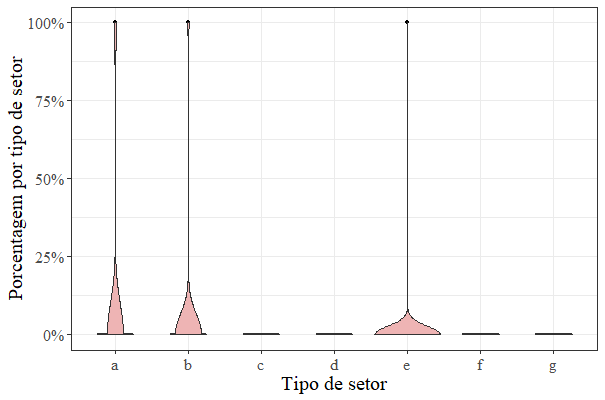 3 x 3km (pseudo p < 0.001)
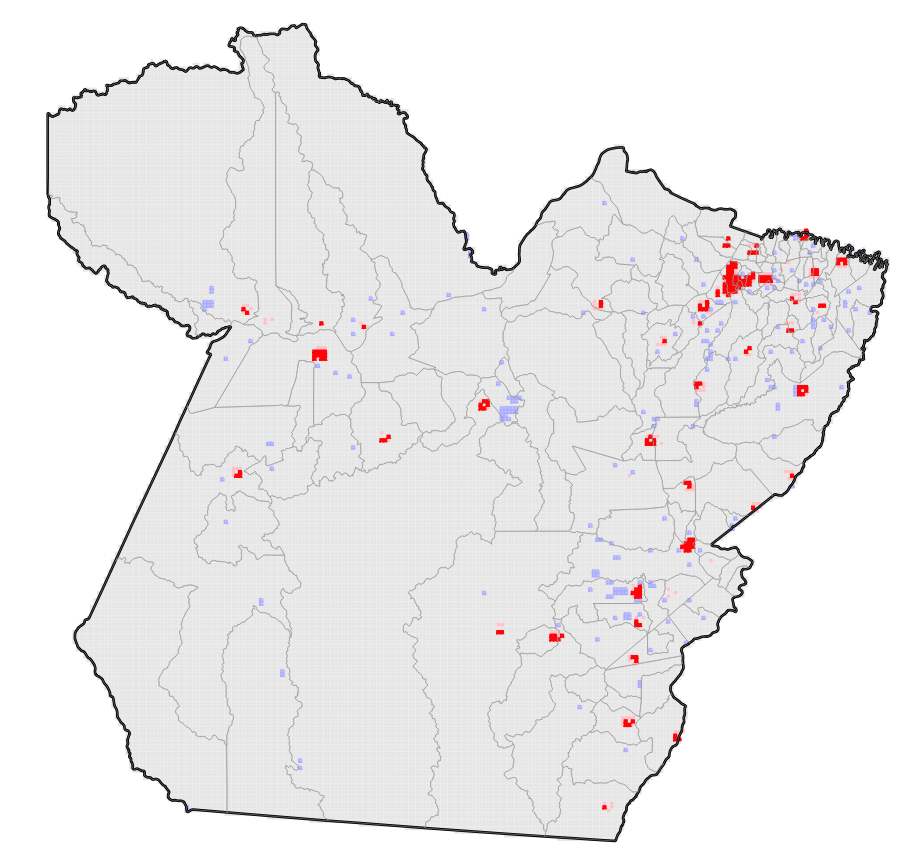 HH
Área urbanizada de cidade ou vila
Aglomerado rural isolado
Aglomerado rural de extensão urbana
Aglomerado rural isolado - povoado
Aglomerado rural isolado – núcleo
Área não urbanizada de cidade ou vila
Área urbanizada isolada
LL
- Área de transição entre urbano e rural
- Aglomerados rurais isolados (próx. urb.)
LH
HL
Não significativo
[Speaker Notes: Parecidíssimas com luzes, devido a correlação]
Resultados e discussão
Low-High
LISA bivariado (Radiância total x Residência)
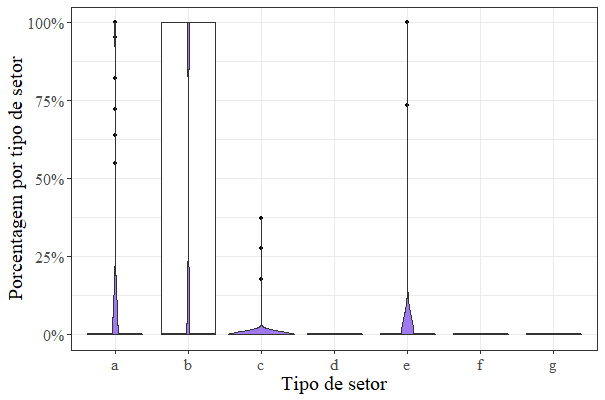 6 x 6km (pseudo p < 0.001)
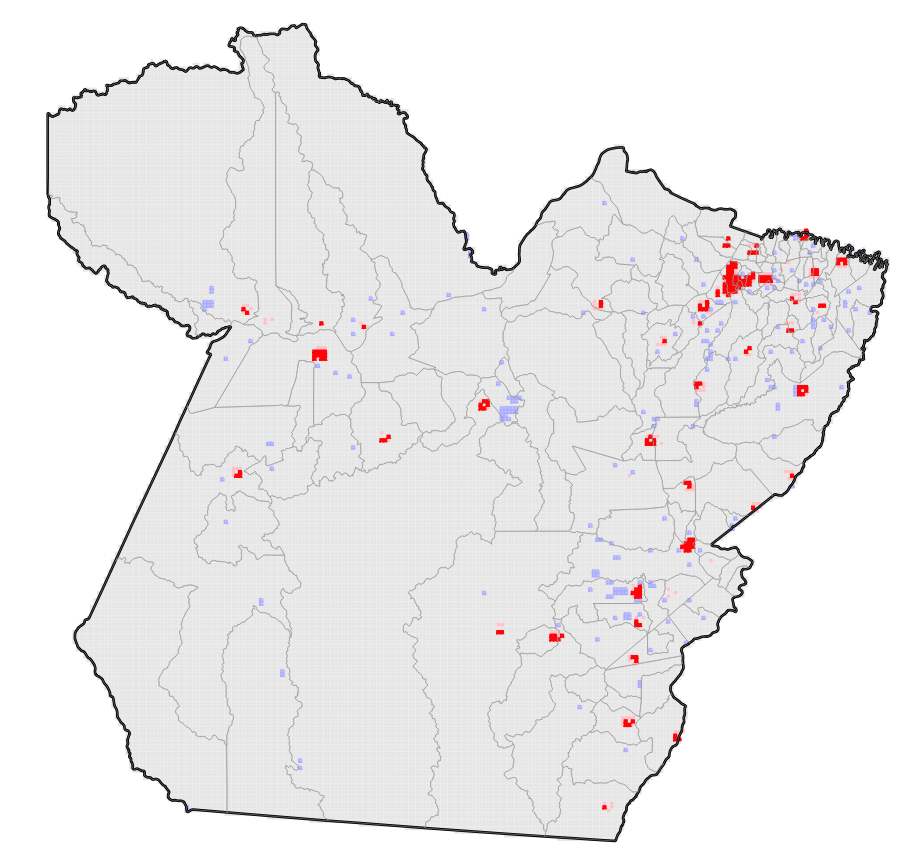 HH
Área urbanizada de cidade ou vila
Aglomerado rural isolado
Aglomerado rural de extensão urbana
Aglomerado rural isolado - povoado
Aglomerado rural isolado – núcleo
Área não urbanizada de cidade ou vila
Área urbanizada isolada
LL
LH
- Mais regiões com empreendimentos minerários
- Núcleos e povoados rurais na região nordeste
- Área de agricultura intensiva não são evidenciadas
HL
Não significativo
[Speaker Notes: Parecidíssimas com luzes, devido a correlação]
12k
12 km
Resultados e discussão
High-High
LISA univariado (Radiância total)
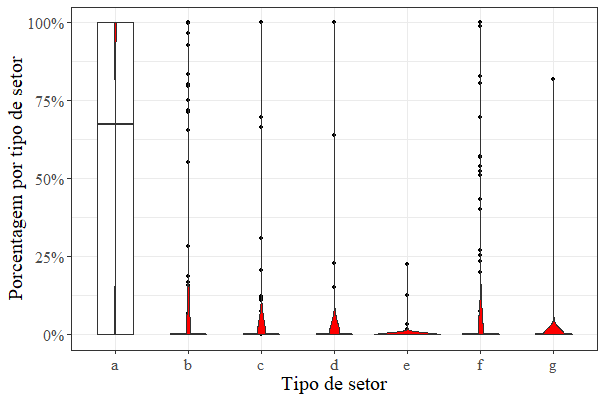 12 x 12km (pseudo p < 0.001)
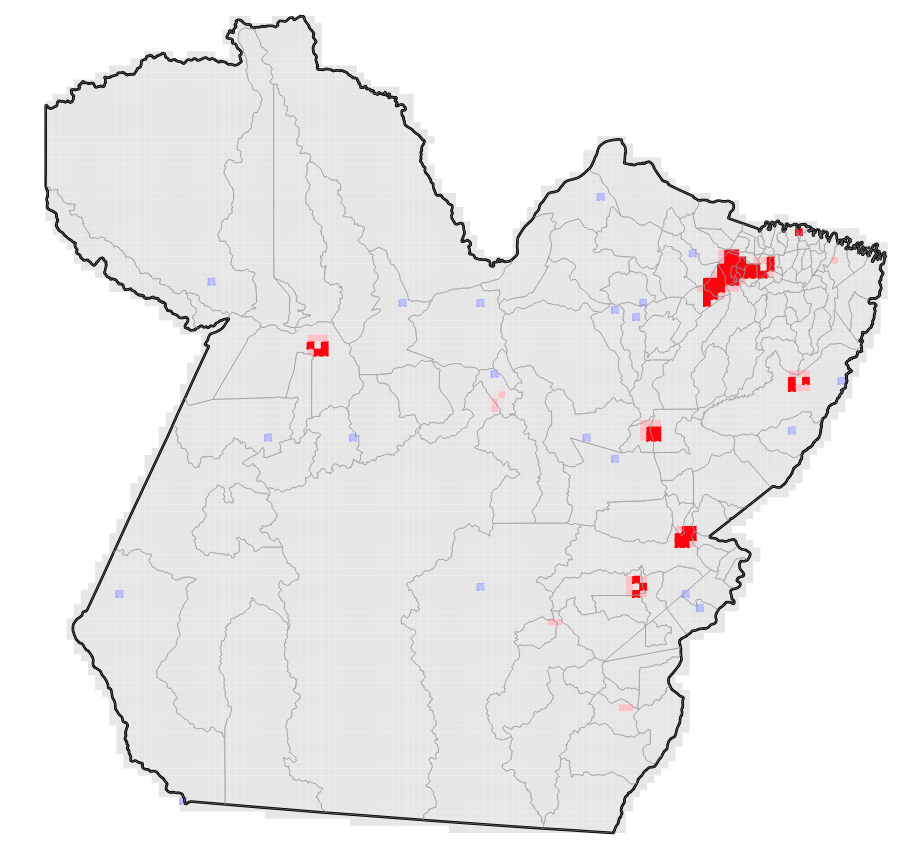 RMB
Altamira
Paragominas
Tucuruí/Beu Branco
Marabá
Paraupebas
HH
Área urbanizada de cidade ou vila
Aglomerado rural isolado
Aglomerado rural de extensão urbana
Aglomerado rural isolado - povoado
Aglomerado rural isolado – núcleo
Área não urbanizada de cidade ou vila
Área urbanizada isolada
LL
Apenas grandes núcleos urbanos
LH
HL
Não significativo
[Speaker Notes: HH luzes: mesma coisa, uma mistura de várias classes, com predominância de áreas urbanizadas. A diferença é que a mediana passa a ser 50%, ou seja, os daods, pelo tamanho maior da célula, passam a ter uma distribuição entre classes mais homegenea. 

Não temos LL luzes
Temos apenas 2 LH, em área urbanizada e em aglomerado rural isolado. Não achei motivo aparente além de serem áreas periféricas de cidades médias e grandes.]
Resultados e discussão
Low-High
LISA univariado (Radiância total)
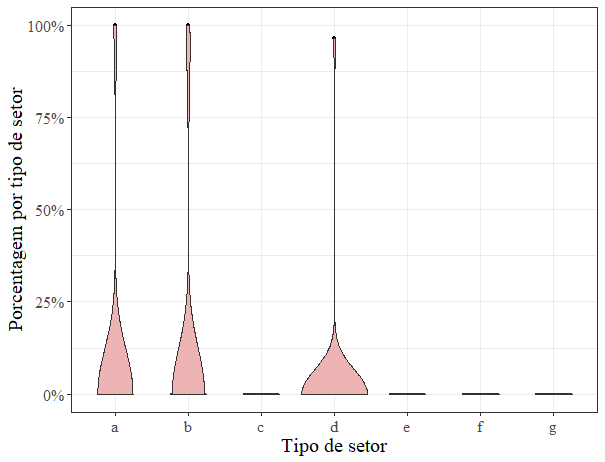 12 x 12km (pseudo p < 0.001)
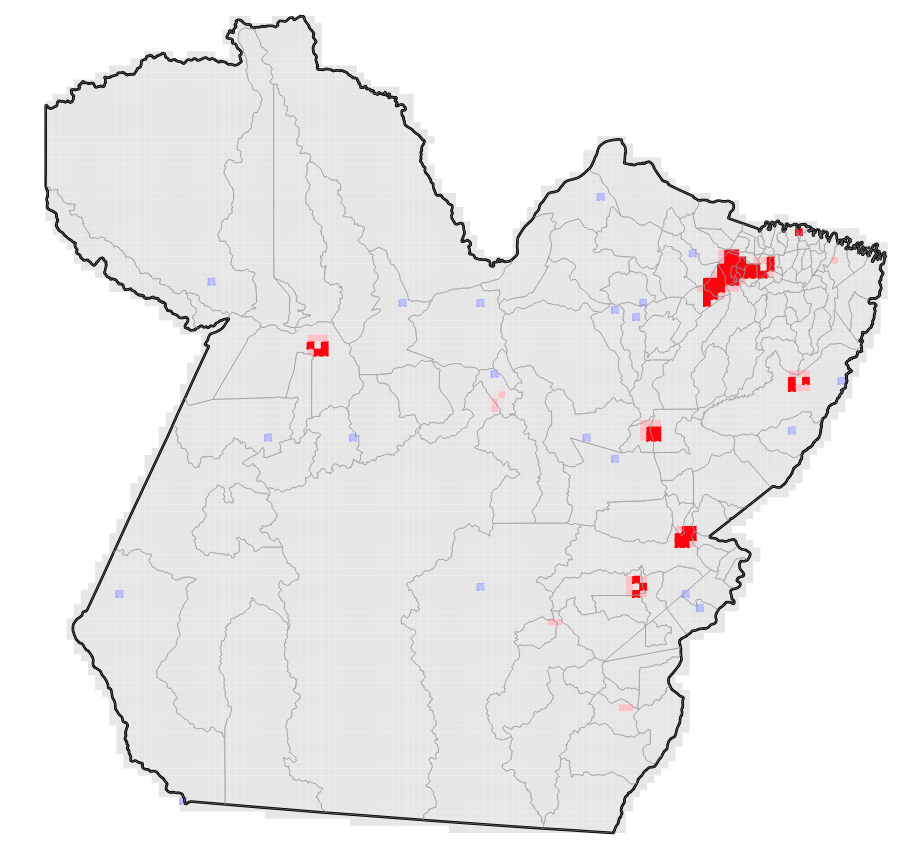 HH
Área urbanizada de cidade ou vila
Aglomerado rural isolado
Aglomerado rural de extensão urbana
Aglomerado rural isolado - povoado
Aglomerado rural isolado – núcleo
Área não urbanizada de cidade ou vila
Área urbanizada isolada
LL
LH
Transições entre área urbanizada e aglomerados rurais (povoado)
HL
Não significativo
[Speaker Notes: HH luzes: mesma coisa, uma mistura de várias classes, com predominância de áreas urbanizadas. A diferença é que a mediana passa a ser 50%, ou seja, os daods, pelo tamanho maior da célula, passam a ter uma distribuição entre classes mais homegenea. 

Não temos LL luzes
Temos poucos 2 LH, em área urbanizada e em aglomerado rural isolado. Não achei motivo aparente além de serem áreas periféricas de cidades médias e grandes.]
Resultados e discussão
High-Low
LISA univariado (Radiância total)
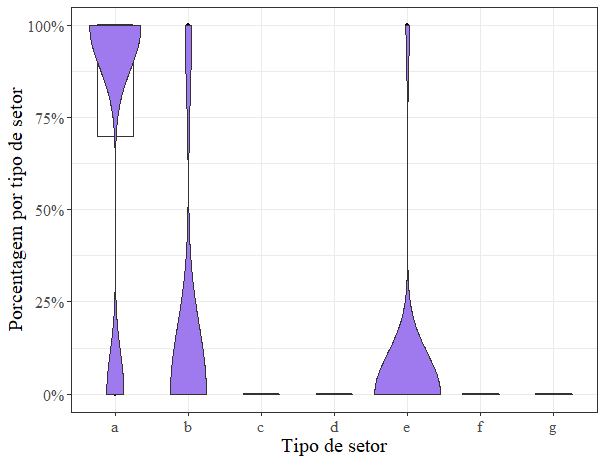 12 x 12km (pseudo p < 0.001)
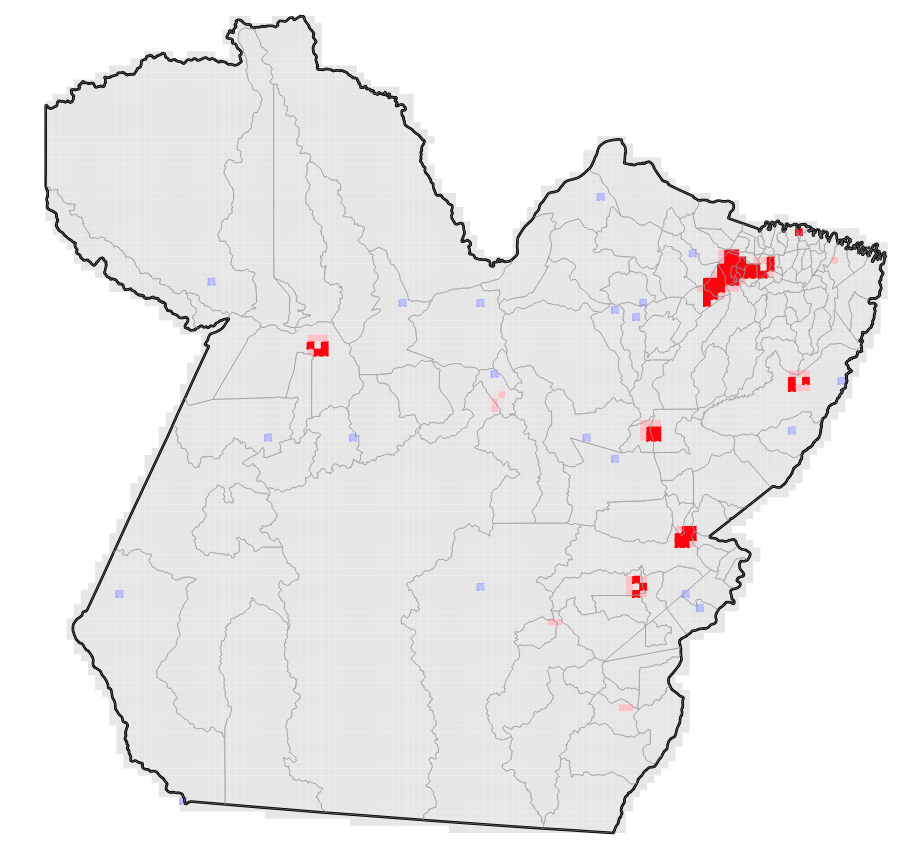 HH
Área urbanizada de cidade ou vila
Aglomerado rural isolado
Aglomerado rural de extensão urbana
Aglomerado rural isolado - povoado
Aglomerado rural isolado – núcleo
Área não urbanizada de cidade ou vila
Área urbanizada isolada
LL
LH
Aglomerados rurais isolados  e áreas urbanizadas menores (núcleo)
HL
Não significativo
[Speaker Notes: HH luzes: mesma coisa, uma mistura de várias classes, com predominância de áreas urbanizadas. A diferença é que a mediana passa a ser 50%, ou seja, os daods, pelo tamanho maior da célula, passam a ter uma distribuição entre classes mais homegenea. 

Não temos LL luzes
Temos poucos 2 LH, em área urbanizada e em aglomerado rural isolado. Não achei motivo aparente além de serem áreas periféricas de cidades médias e grandes.]
Resultados e discussão
High-High
LISA bivariado (Radiância total x residências)
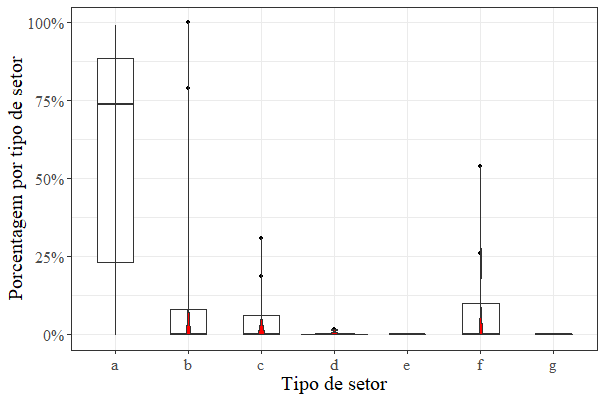 12 x 12km (pseudo p < 0.001)
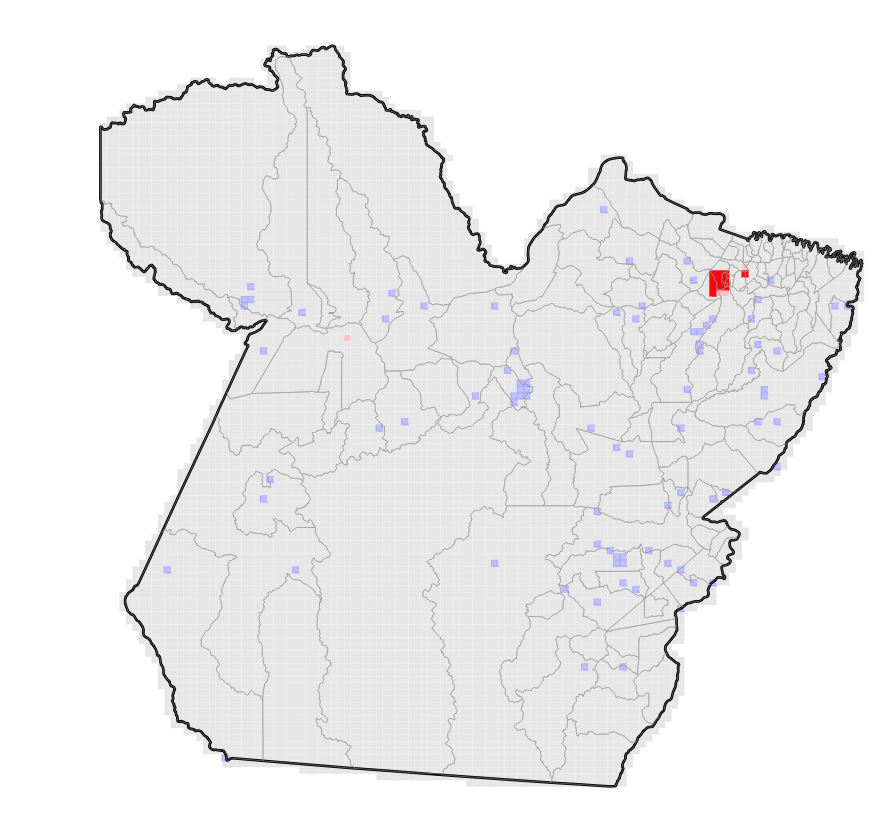 HH
Área urbanizada de cidade ou vila
Aglomerado rural isolado
Aglomerado rural de extensão urbana
Aglomerado rural isolado - povoado
Aglomerado rural isolado – núcleo
Área não urbanizada de cidade ou vila
Área urbanizada isolada
LL
- Refere-se apenas a RMB
LH
HL
Não significativo
[Speaker Notes: LH não ocorre
HH luzes: ocorre em áreas urbanas como sempre, mas as outras áreas começam a ter mais participação pois são sobrepostas nas mesmas células. 
Refere-se apenas a RMB]
Resultados e discussão
High-High
LISA bivariado (Radiância total x residências)
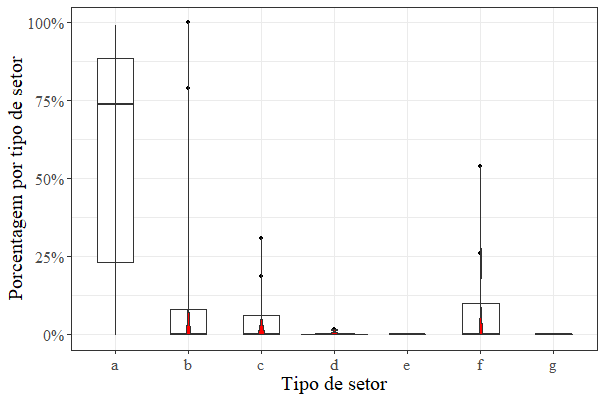 12 x 12km (pseudo p < 0.001)
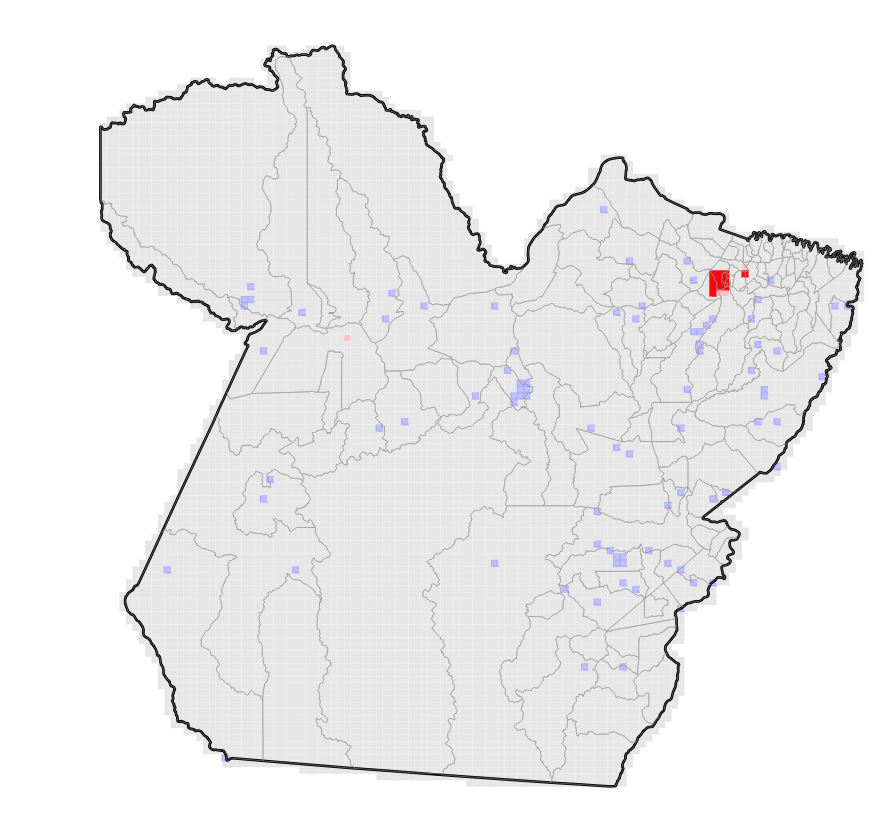 Áreas urbanizadas 
Aglomerados rurais isolados e de extensão urbana
Área não urbanizada
Células HL contíguas são áreas de atividades minerarias
HH
Área urbanizada de cidade ou vila
Aglomerado rural isolado
Aglomerado rural de extensão urbana
Aglomerado rural isolado - povoado
Aglomerado rural isolado – núcleo
Área não urbanizada de cidade ou vila
Área urbanizada isolada
LL
LH
HL
Não significativo
[Speaker Notes: HH luzes: ocorre em áreas urbanas como sempre, mas as outras áreas começam a ter mais participação pois são sobrepostas nas mesmas células. 
Refere-se apenas a RMB]
24 km
Resultados e discussão
High-High
LISA bivariado (Radiância tota x Residênciasl)
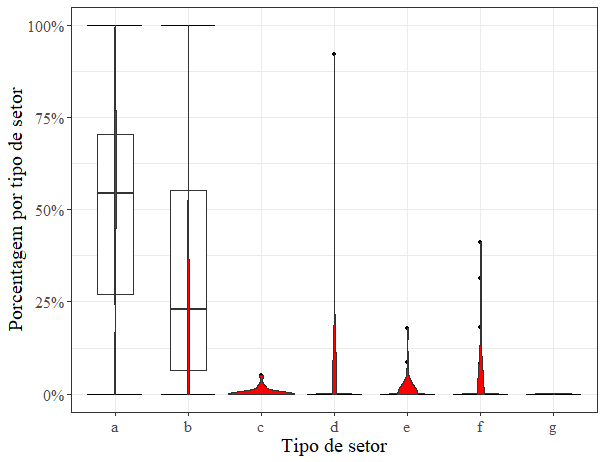 24 x 24km (pseudo p < 0.001)
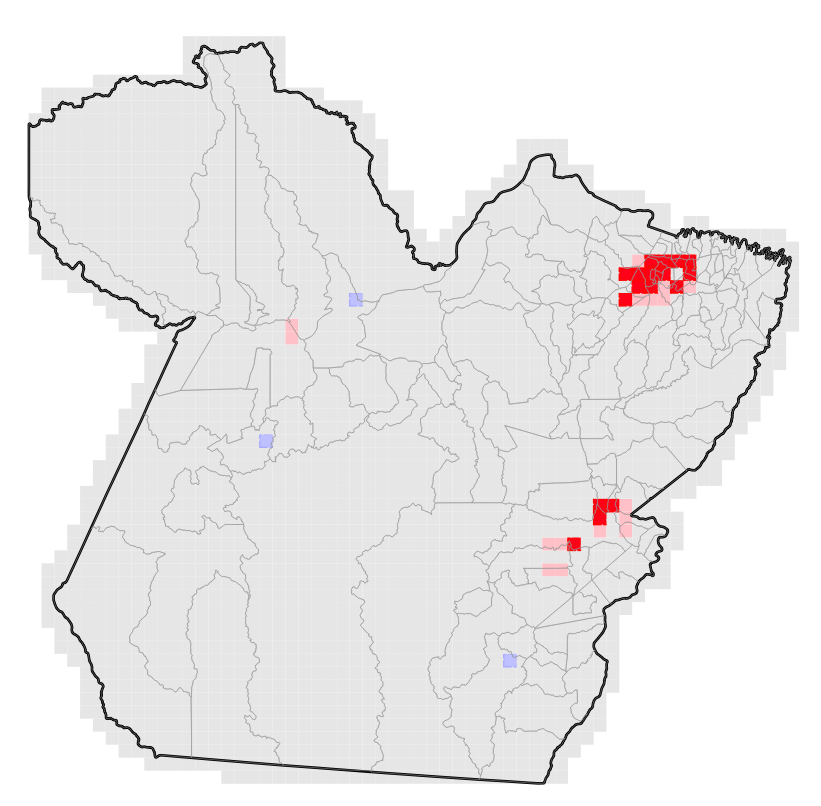 HH
Área urbanizada de cidade ou vila
Aglomerado rural isolado
Aglomerado rural de extensão urbana
Aglomerado rural isolado - povoado
Aglomerado rural isolado – núcleo
Área não urbanizada de cidade ou vila
Área urbanizada isolada
LL
Células ainda representas os maiores centros urbanos
LH
HL
Não significativo
Resultados e discussão
Low-High
LISA univariado (Radiância total)
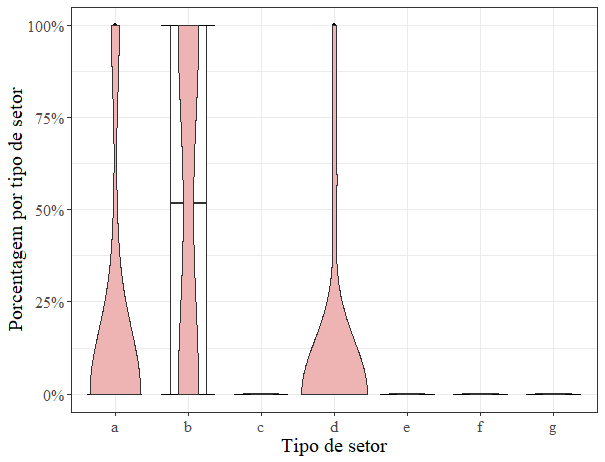 24 x 24km (pseudo p < 0.001)
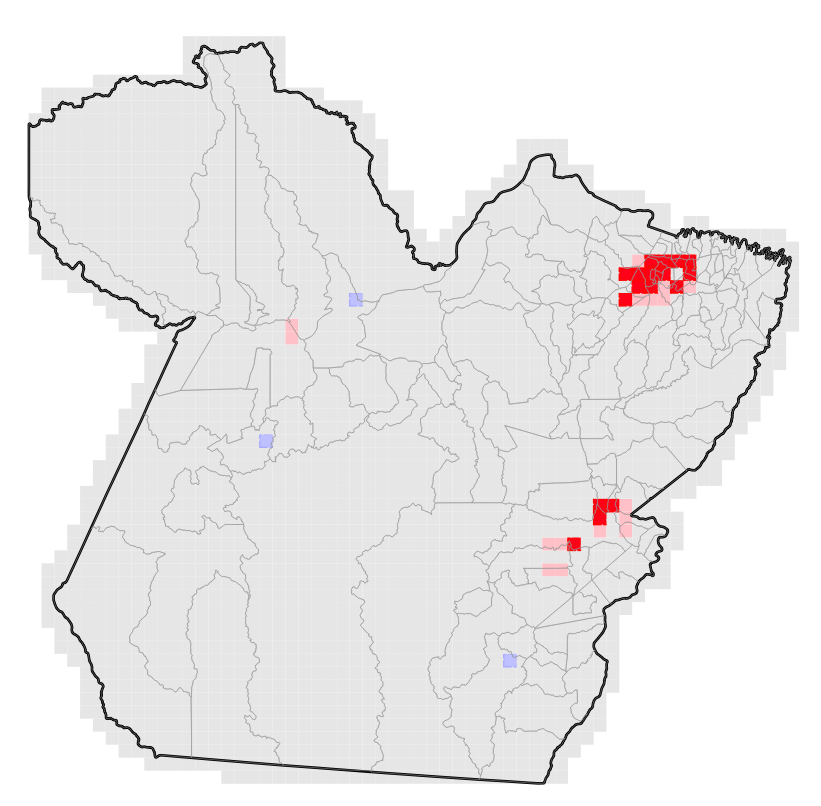 HH
Área urbanizada de cidade ou vila
Aglomerado rural isolado
Aglomerado rural de extensão urbana
Aglomerado rural isolado - povoado
Aglomerado rural isolado – núcleo
Área não urbanizada de cidade ou vila
Área urbanizada isolada
LL
Não foram identificados aspectos terrestres que justifiquem a presença dos outliers
LH
HL
Não significativo
Resultados e discussão
High-Low
LISA univariado (Radiância total)
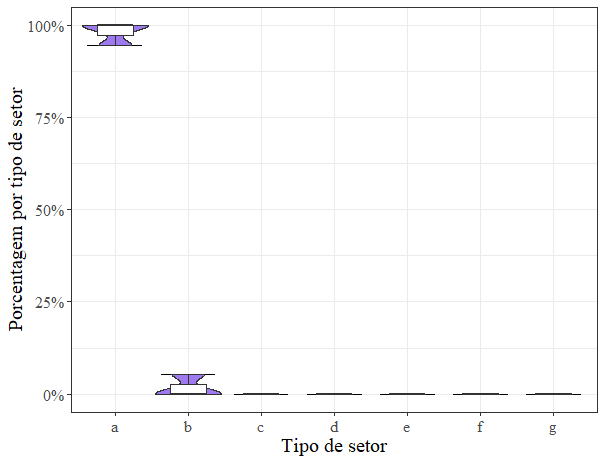 24 x 24km (pseudo p < 0.001)
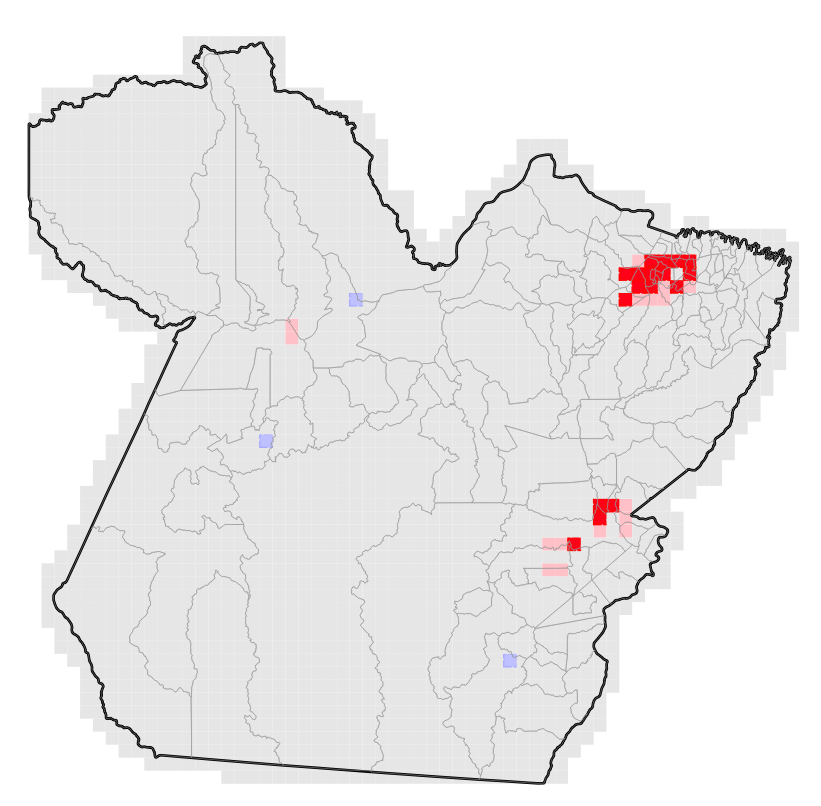 HH
Área urbanizada de cidade ou vila
Aglomerado rural isolado
Aglomerado rural de extensão urbana
Aglomerado rural isolado - povoado
Aglomerado rural isolado – núcleo
Área não urbanizada de cidade ou vila
Área urbanizada isolada
LL
Não foram identificados aspectos terrestres que justifiquem a presença dos outliers
LH
HL
Não significativo
Resultados e discussão
High-High
LISA univariado (Radiância total)
LISA bivariado (Radiância total x residencias)
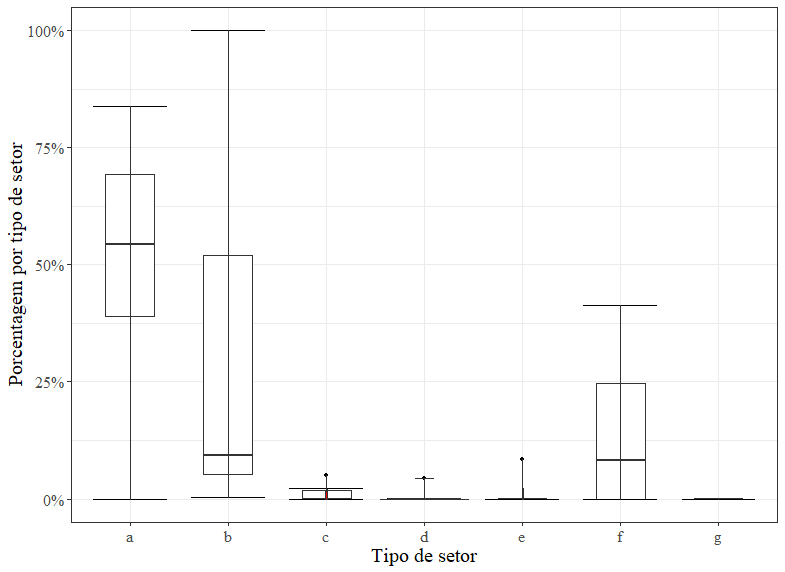 24 x 24km (pseudo p < 0.001)
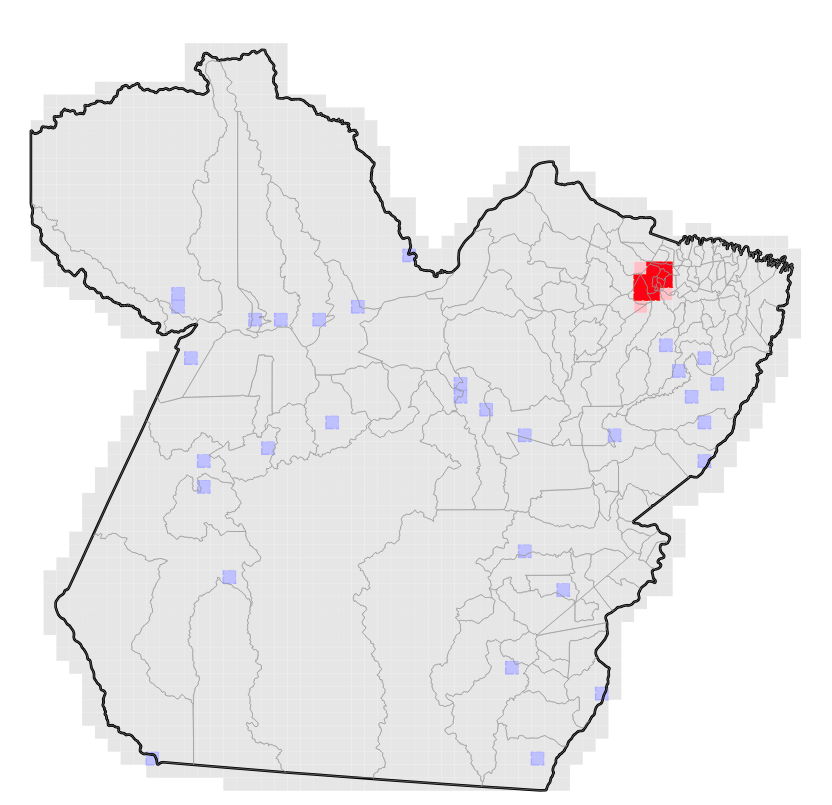 HH
Área urbanizada de cidade ou vila
Aglomerado rural isolado
Aglomerado rural de extensão urbana
Aglomerado rural isolado - povoado
Aglomerado rural isolado – núcleo
Área não urbanizada de cidade ou vila
Área urbanizada isolada
LL
LH
HL
Não significativo
Resultados e discussão
Low-High
LISA univariado (Radiância total)
LISA bivariado (Radiância total x residencias)
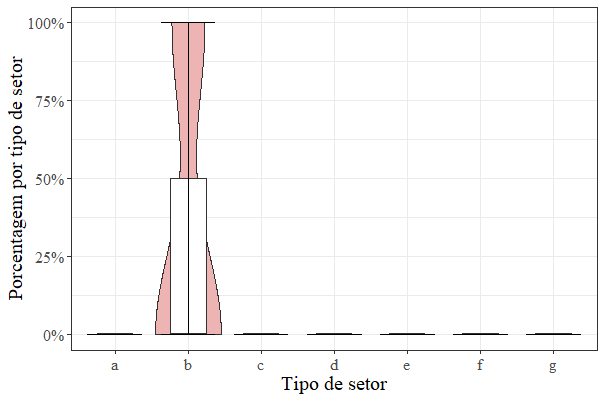 24 x 24km (pseudo p < 0.001)
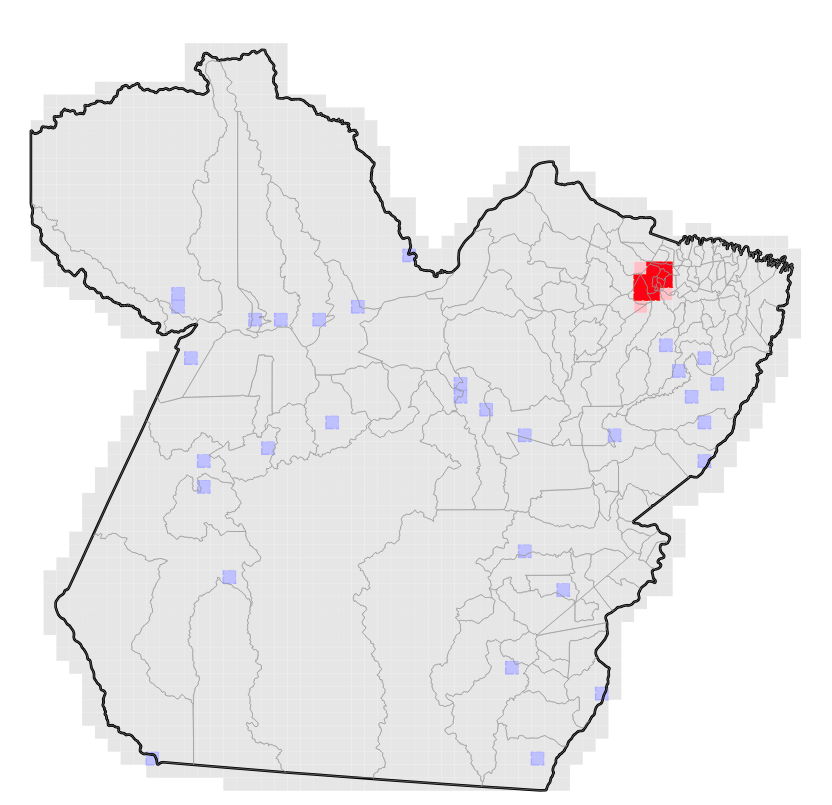 HH
Área urbanizada de cidade ou vila
Aglomerado rural isolado
Aglomerado rural de extensão urbana
Aglomerado rural isolado - povoado
Aglomerado rural isolado – núcleo
Área não urbanizada de cidade ou vila
Área urbanizada isolada
LL
LH
HL
Não significativo
Resultados e discussão
High-Low
LISA bivariado (Radiância total x residencias)
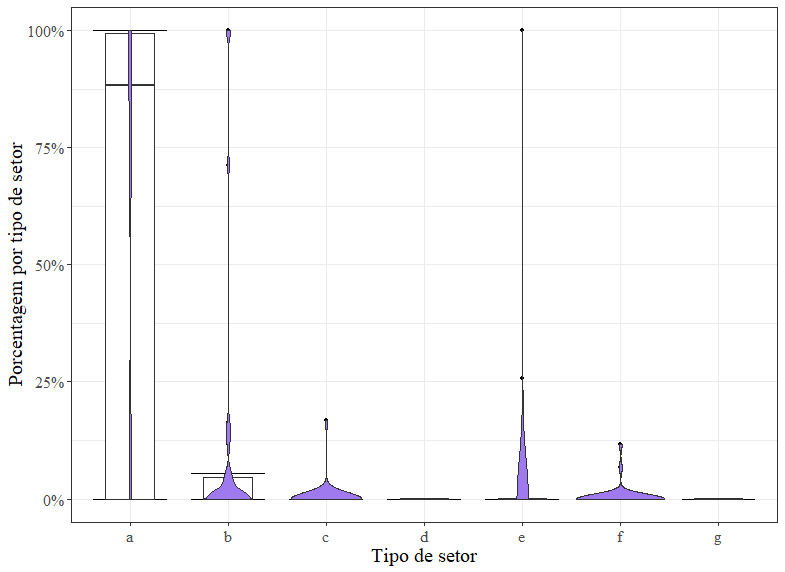 24 x 24km (pseudo p < 0.001)
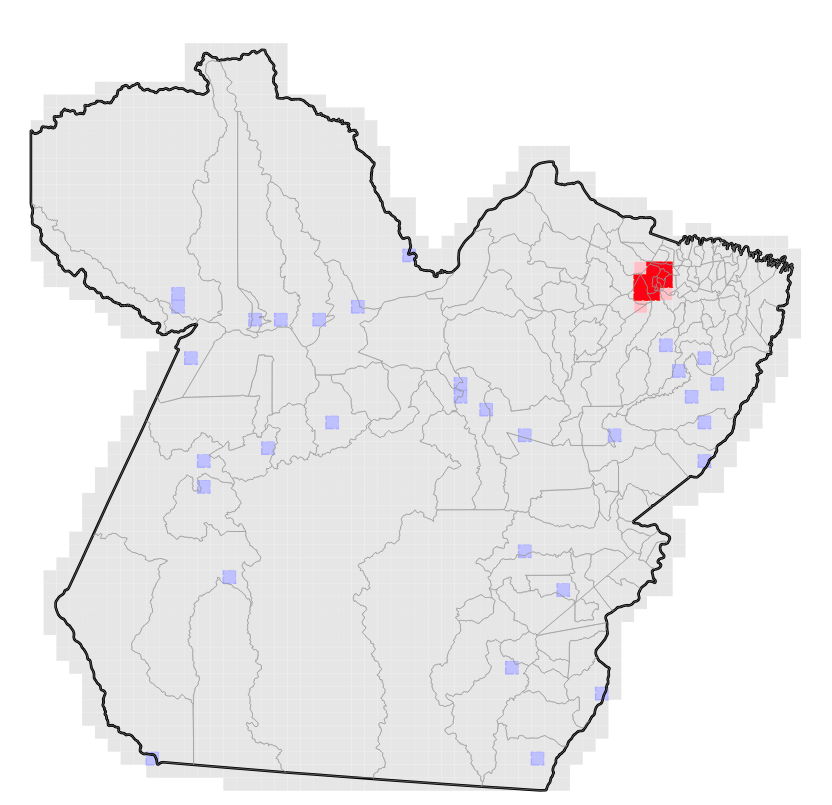 HH
Área urbanizada de cidade ou vila
Aglomerado rural isolado
Aglomerado rural de extensão urbana
Aglomerado rural isolado - povoado
Aglomerado rural isolado – núcleo
Área não urbanizada de cidade ou vila
Área urbanizada isolada
LL
LH
Pequenos núcleos populacionais
(sedes administrativas)
HL
Não significativo
[Speaker Notes: Pequenos núcleos populacionais]
96 km
48 km
Resultados e discussão
Univariado 
(radiância total)
Bivariado
(radiância total x Residências)
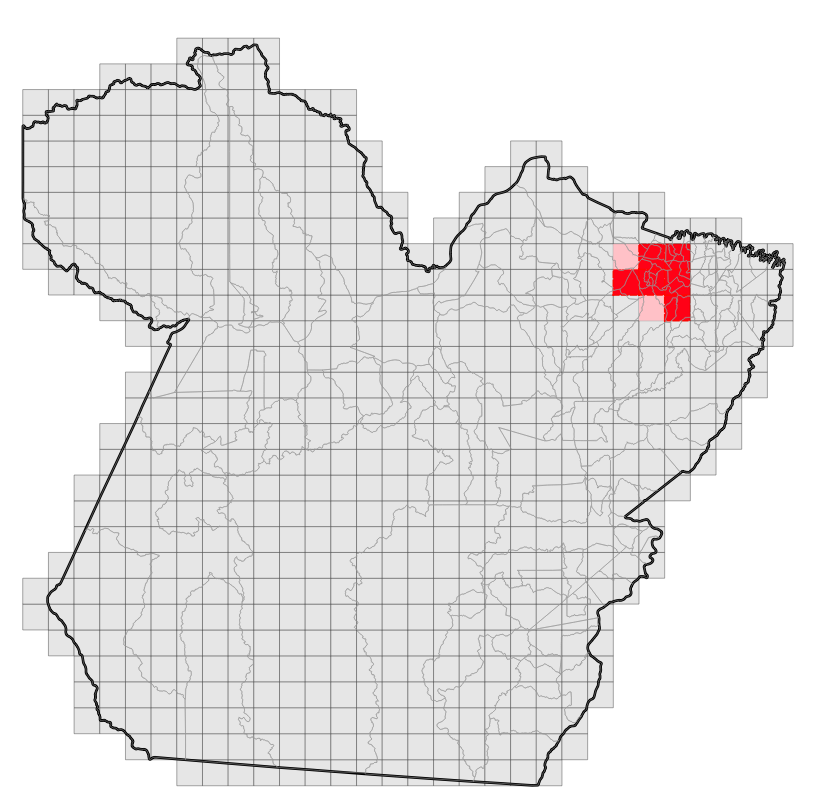 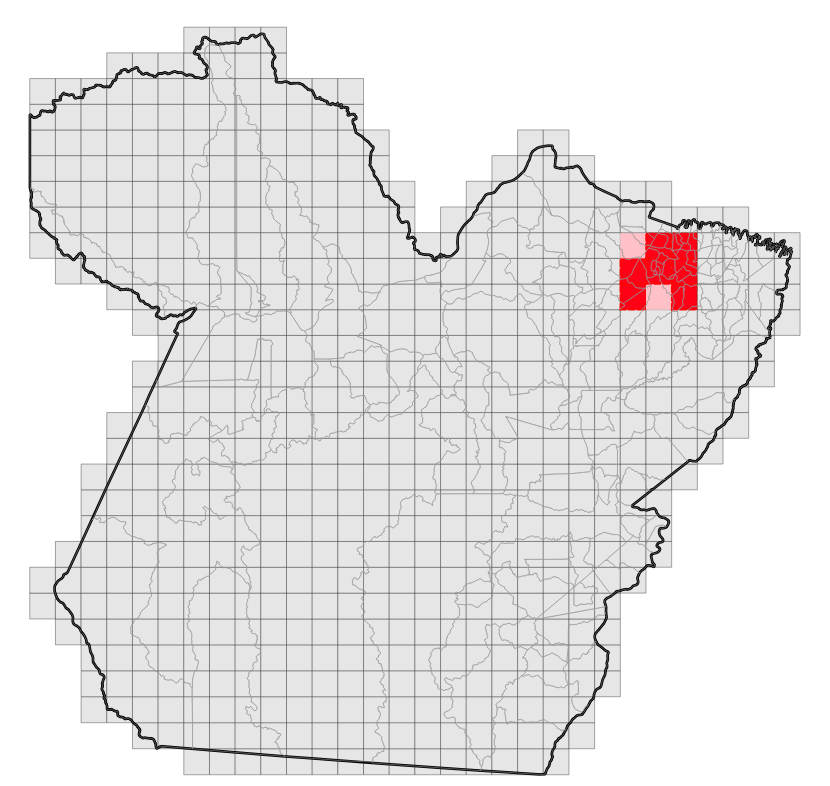 48 x 48km
Evidenciam a RMB (HH) e
Arredores (LH)
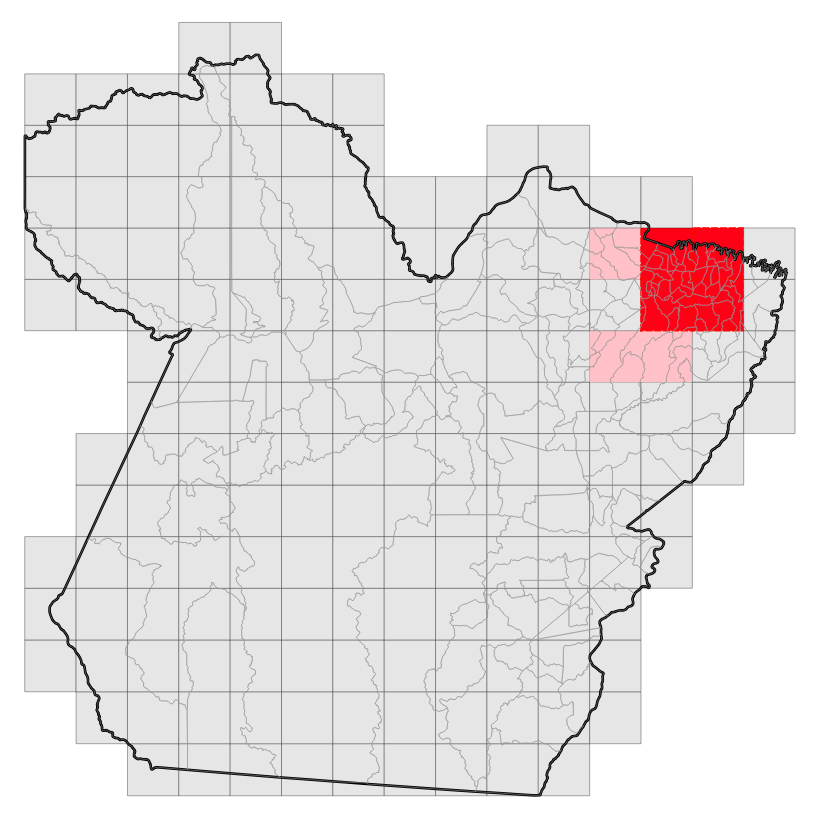 96 x 96km
HH
LL
LH
HL
Não significativo
Resultados e discussão
Univariado 
(radiância total)
Bivariado
(radiância total x Residências)
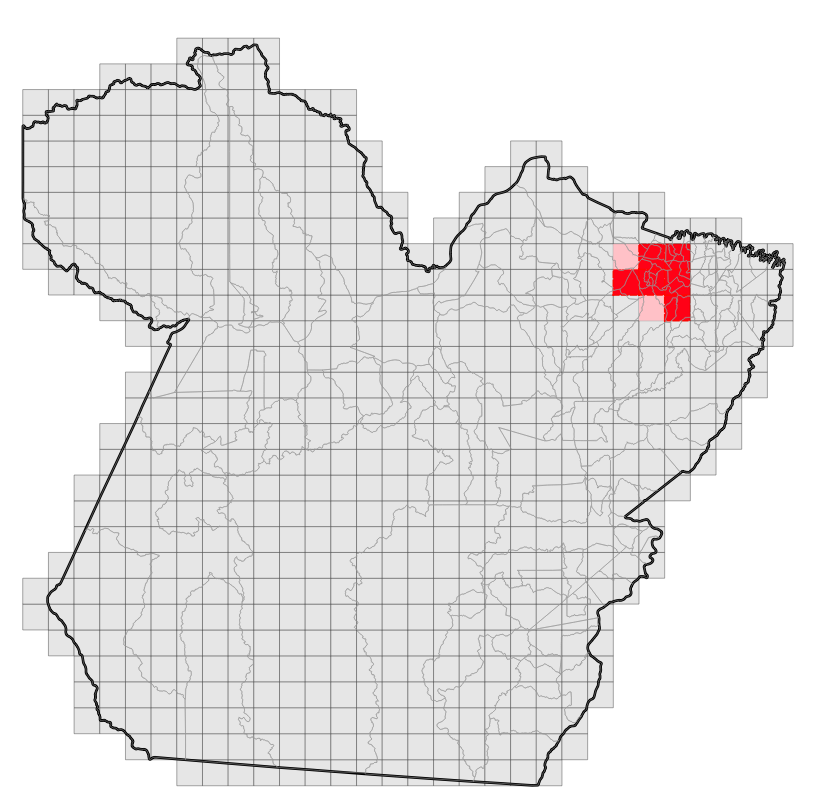 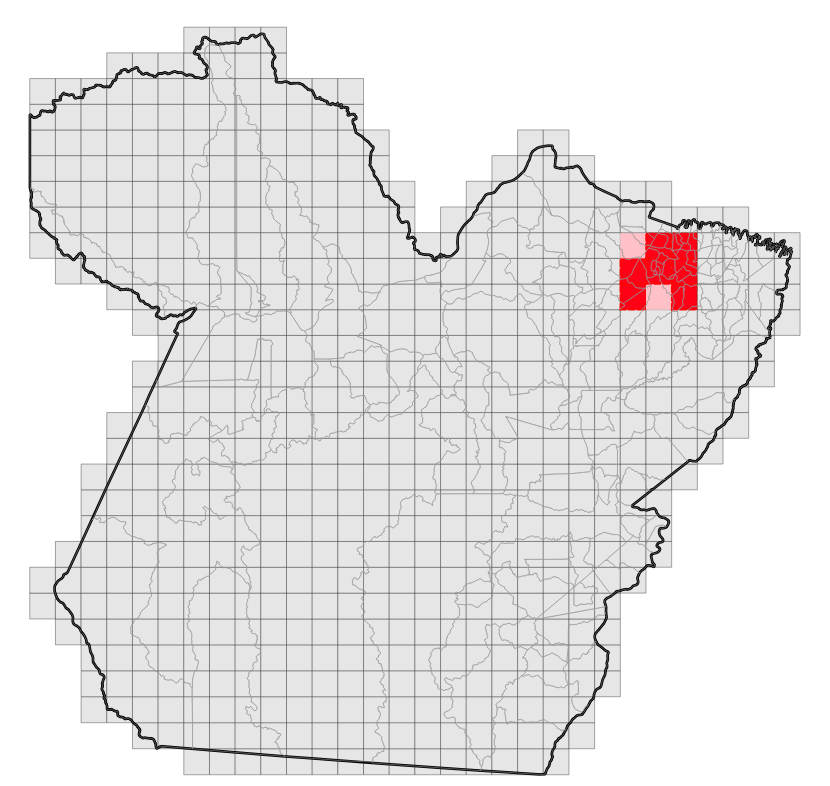 48 x 48km
Evidenciam a RMB (HH) e
Arredores (LH)
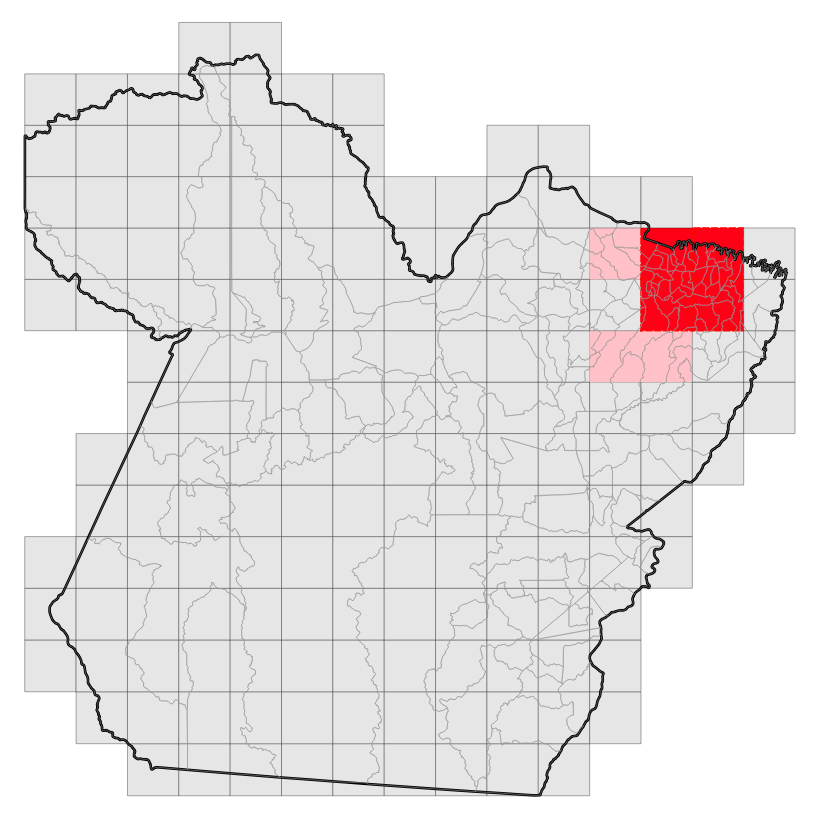 96 x 96km
HH
LL
LH
HL
Não significativo
Resultados e discussão
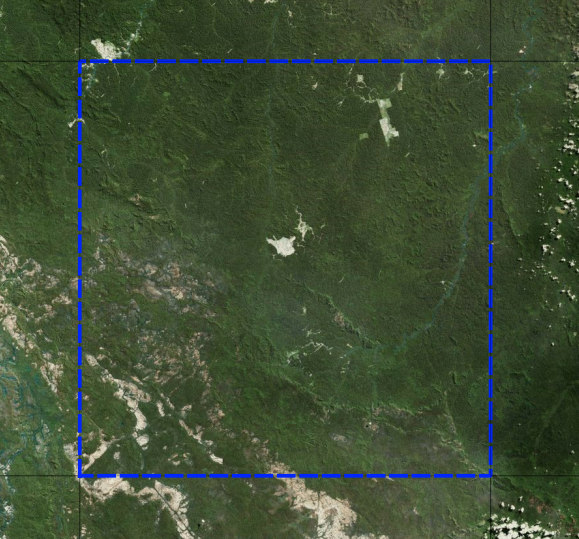 Garimpo
Univariado 
(radiância total)
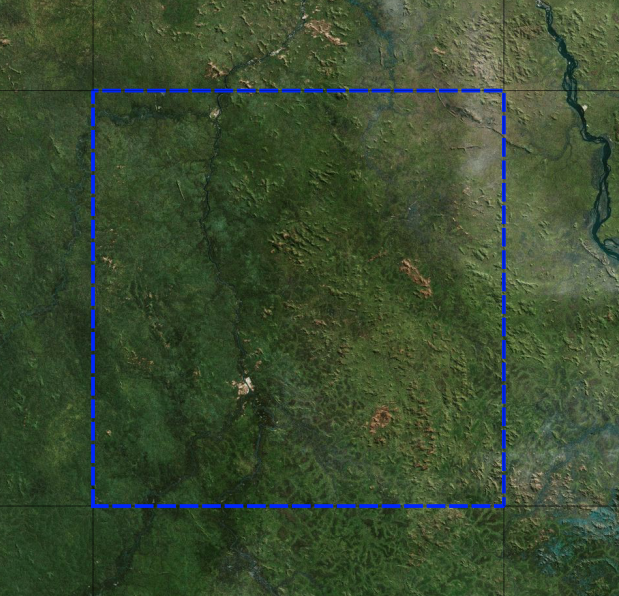 Pista de pouso
HH
Área urbanizada de cidade ou vila
Aglomerado rural isolado
Aglomerado rural de extensão urbana
Aglomerado rural isolado - povoado
Aglomerado rural isolado – núcleo
Área não urbanizada de cidade ou vila
Área urbanizada isolada
LL
LH
Vazio demográfico
HL
Não significativo
[Speaker Notes: LL denota o vazio demográfico em comparação aos vizinhos. Se as áreas também são vazios, então elas não são detectadas.]
Conclusões
Luzes noturnas são autocorrelacionados espacialmente não apenas devido à aspectos ópticos;
A autocorrelação das luzes noturnas e densidade de vias é diretamente associa à escala de análise;
Regimes espacias (HH, LH, HL, LL) são representados por diferentes drivers de acordo com a escala de análise;
A utilização de dados de luzes noturnas associada à densidade de residências permite identificar aspectos diferentes da associação sobre os artefatos na Amazônia brasileira.
Obrigado!